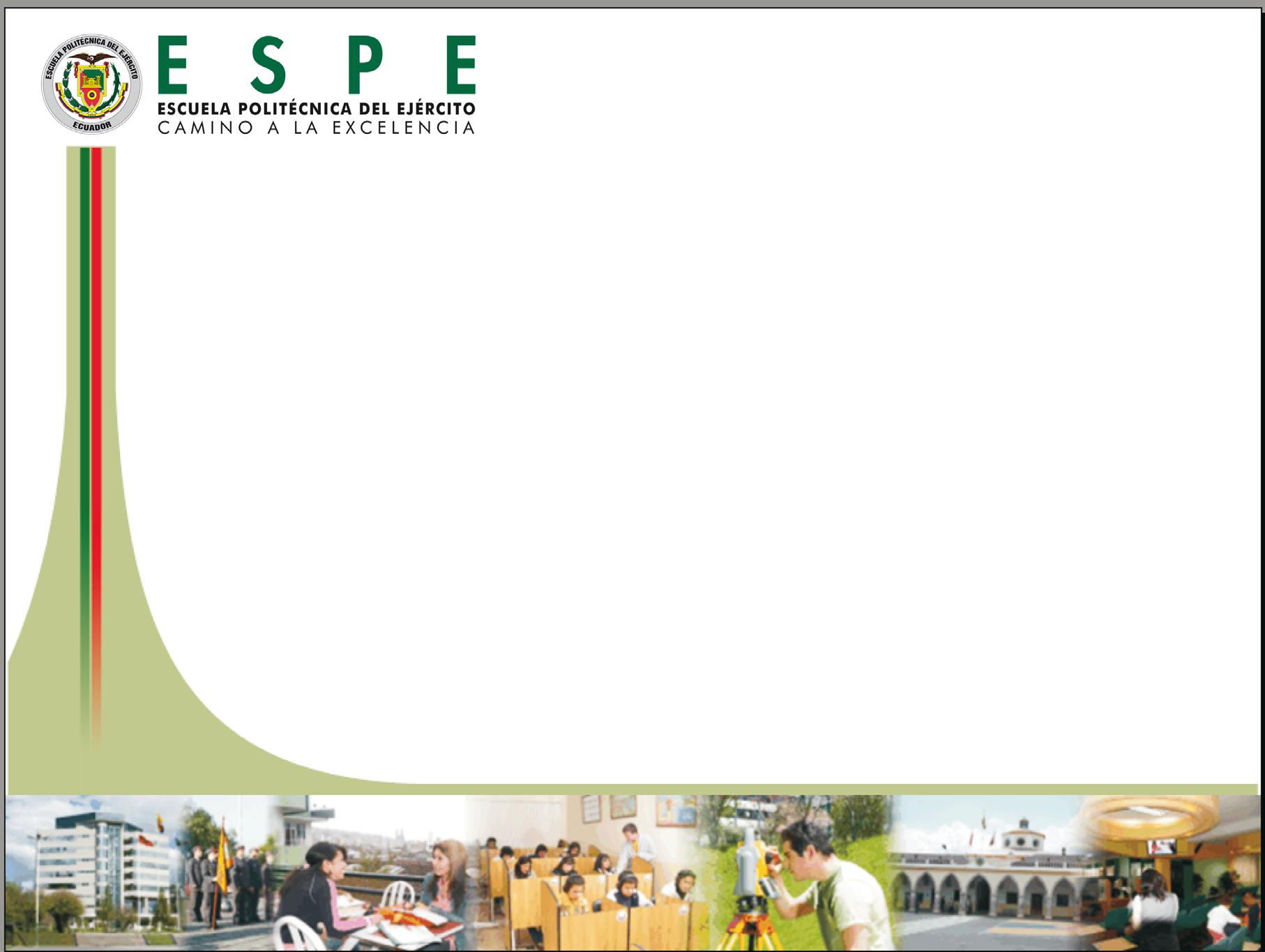 CARRERA DE INGENIERÍA MECÁNICA


ANÁLISIS DE COSTOS DE PRESTACIÓN DE SERVICIOS DEL CENTRO DE MECANIZADO FADAL VMC 3016 Y TORNO VIWA VTC 1640 – T400 DEL LABORATORIO DE PROCESOS DE MANUFACTURA DEL DECEM


EDWIN MAURICIO PASACA VALDIVIESO


DIRECTOR: ING.  EDWIN OCAÑA
CODIRECTOR: ING. BORYS CULQUI


Sangolquí, enero del 2014.
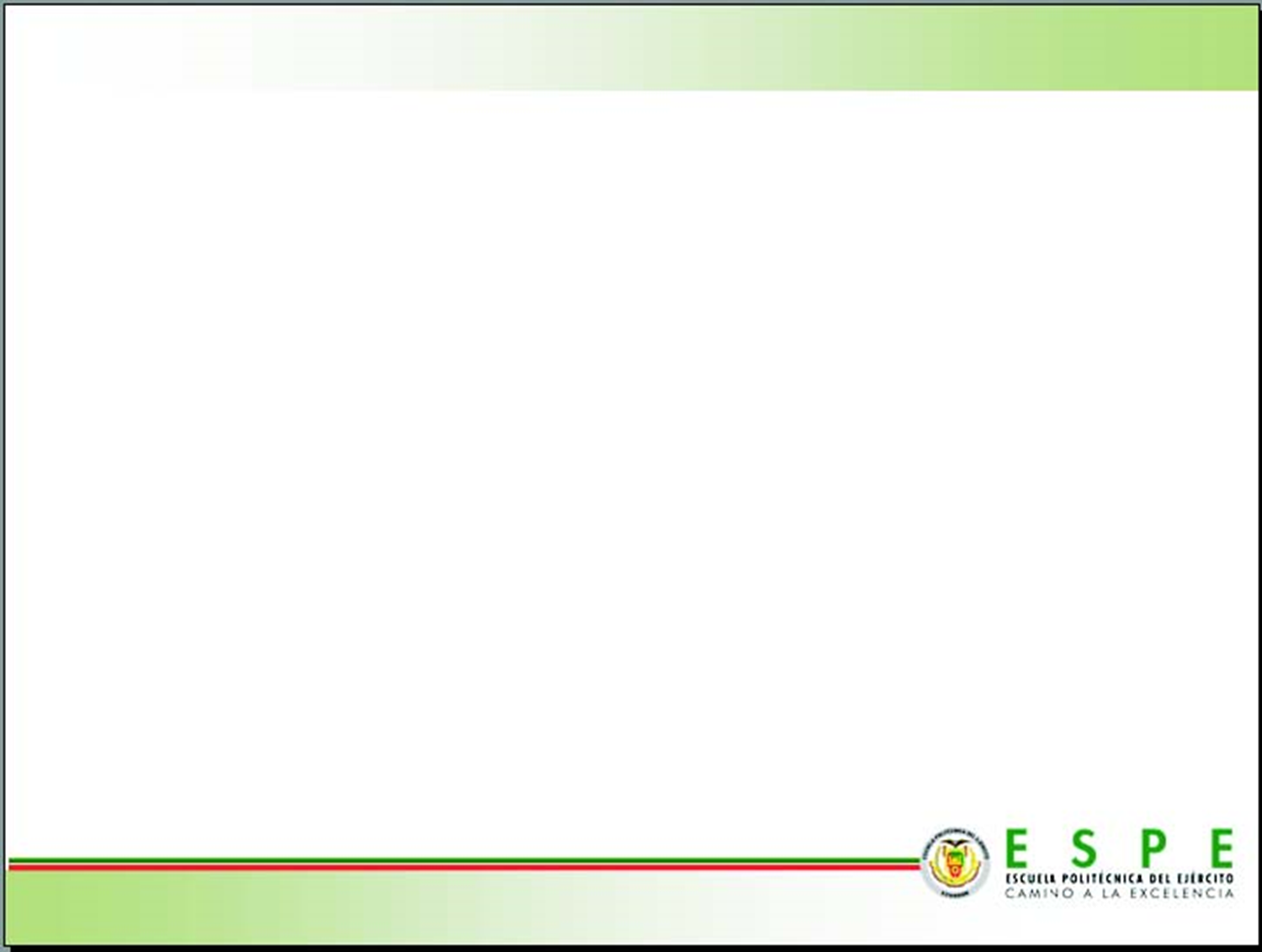 OBJETIVOS
OBJETIVO GENERAL:

Determinar de manera técnica y real los costos de mecanizado del Torno VIWA VTC 1640-T400 y el Centro de Mecanizado FADAL VMC 3016, del Laboratorio de Procesos de Manufactura del DECEM, para la prestación de servicios externos.
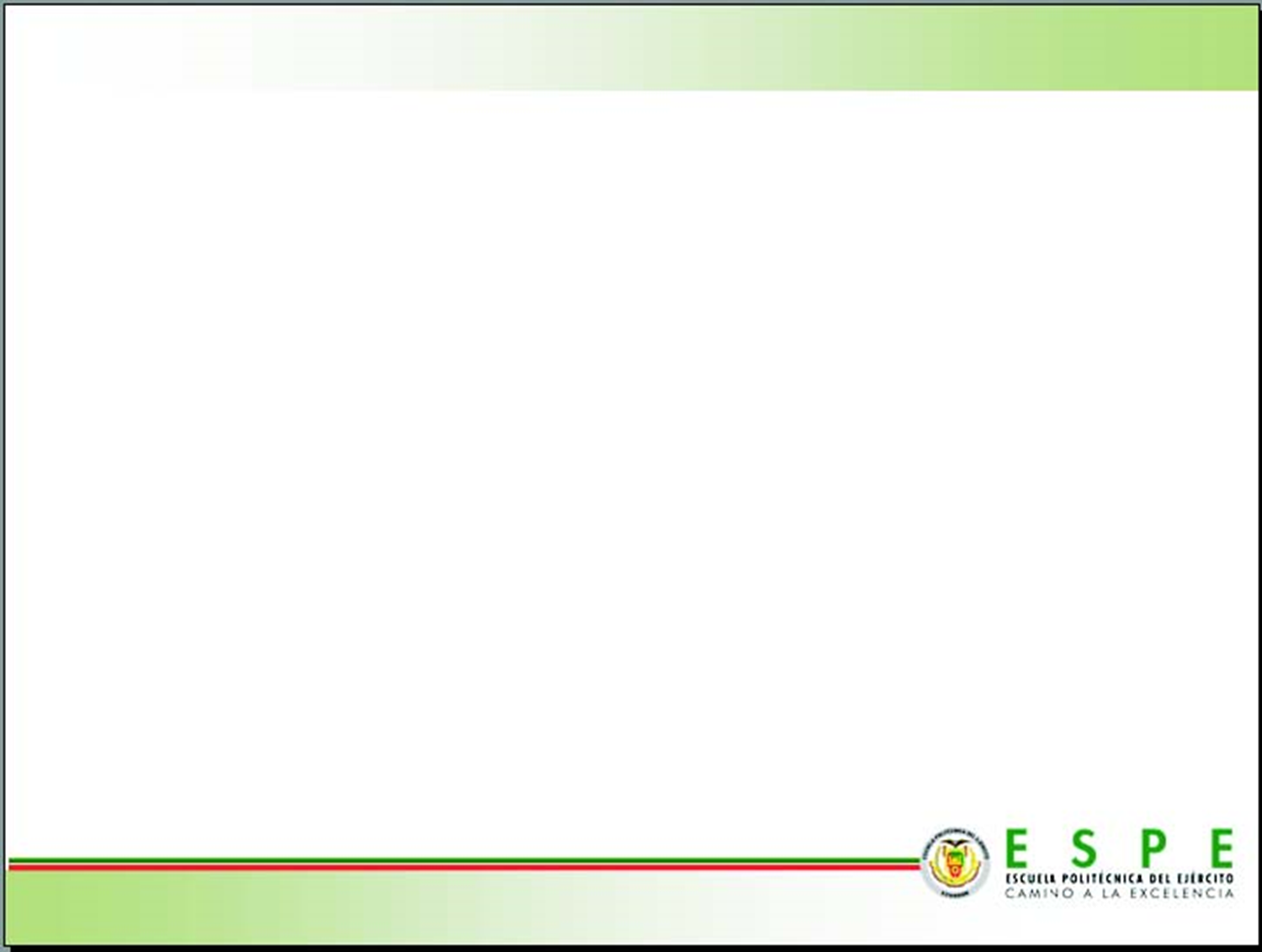 OBJETIVOS
OBJETIVOS ESPECÍFICOS:

Definir los requerimientos del mercado local, a través de encuestas realizadas a empresas que utilizan el mecanizado con arranque de viruta, para la elaboración de sus productos o servicios.

Establecer las diferentes variables que intervienen en el costeo de mecanizado con arranque de viruta del Torno VIWA VTC 1640-T400 y el Centro de Mecanizado FADAL VMC 3016.

Analizar oferta y demanda de los procesos de mecanizado con arranque de viruta del laboratorio de Procesos de Manufactura, FODA.

Desarrollar un software para establecer los costos del maquinado con arranque de viruta: Torno VIWA VTC 1640-T400 y Centro de Mecanizado FADAL VMC 3016.
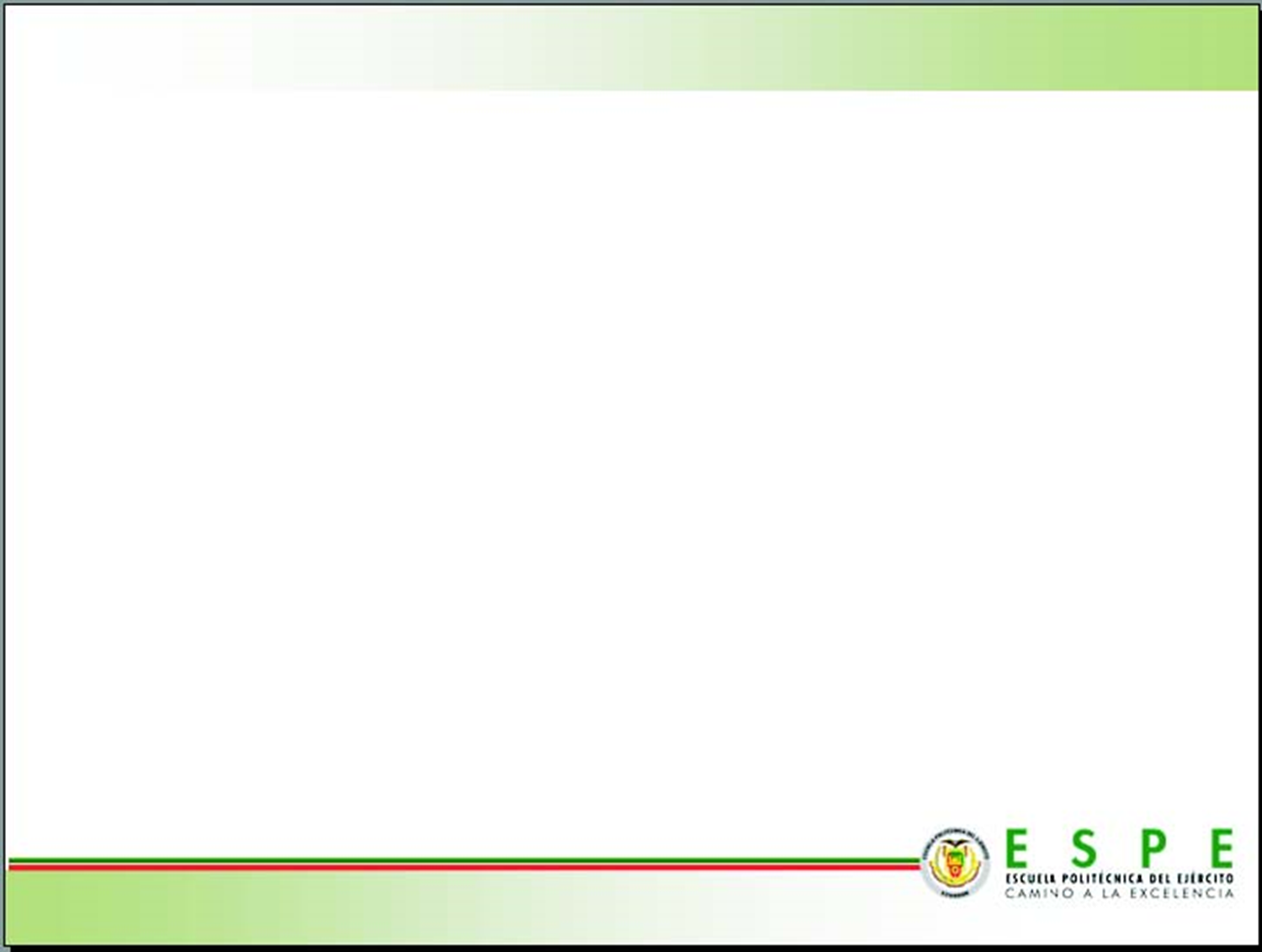 OBJETIVOS
OBJETIVOS ESPECÍFICOS:

Elaborar un manual de usuario para el software.

Realizar simulaciones y comparar con costeo externo para validar los resultados del software.
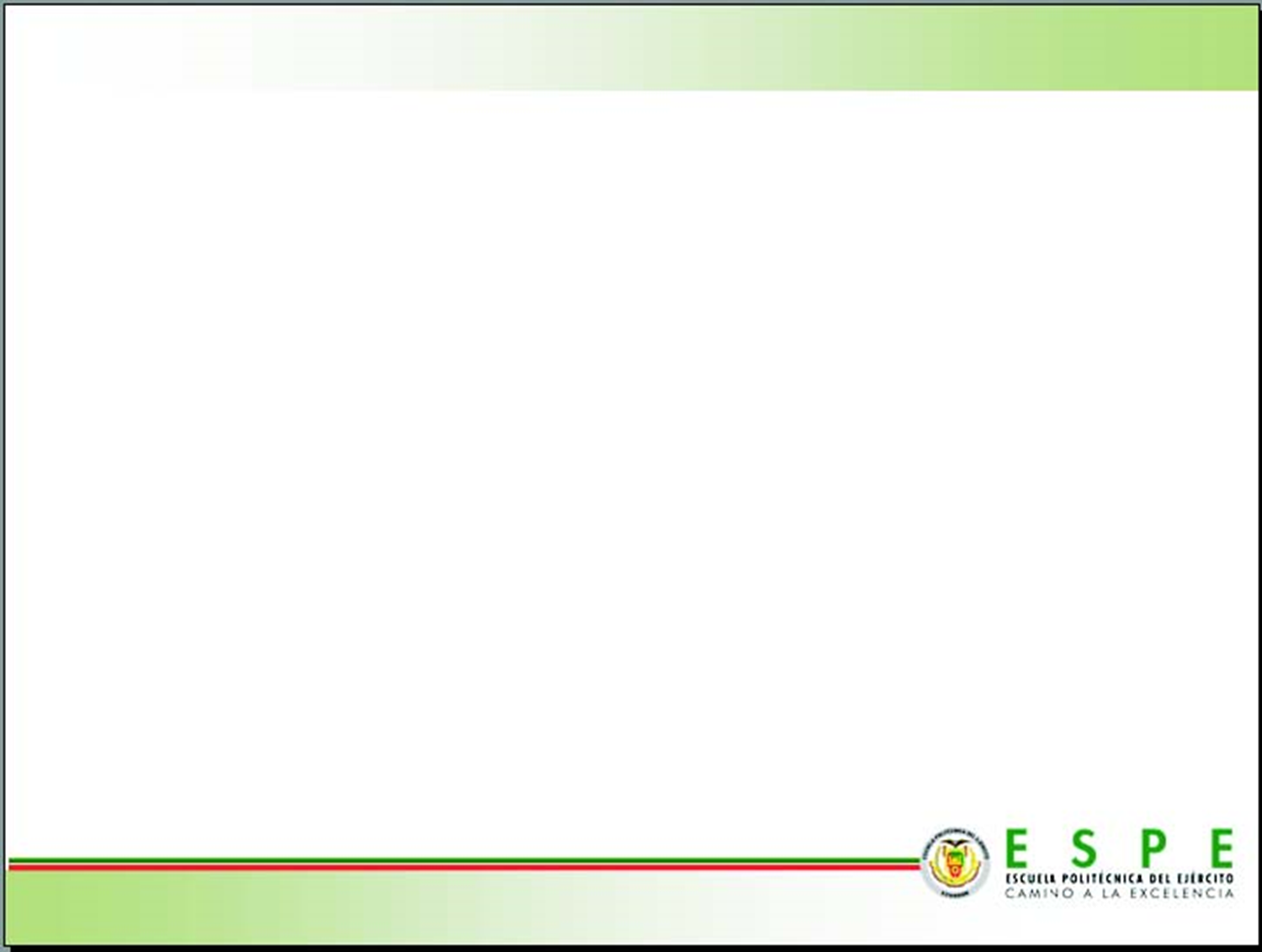 ALCANCE
El desarrollo del software permitirá tener conocimientos más exactos para determinar costos en la prestación de servicios del proceso de mecanizado con arranque de viruta del Torno VIWA VTC 1640-T400 y Centro de Mecanizado FADAL VMC 3016. Además será un programa piloto que podrá implementarse en un futuro para el resto de laboratorios.
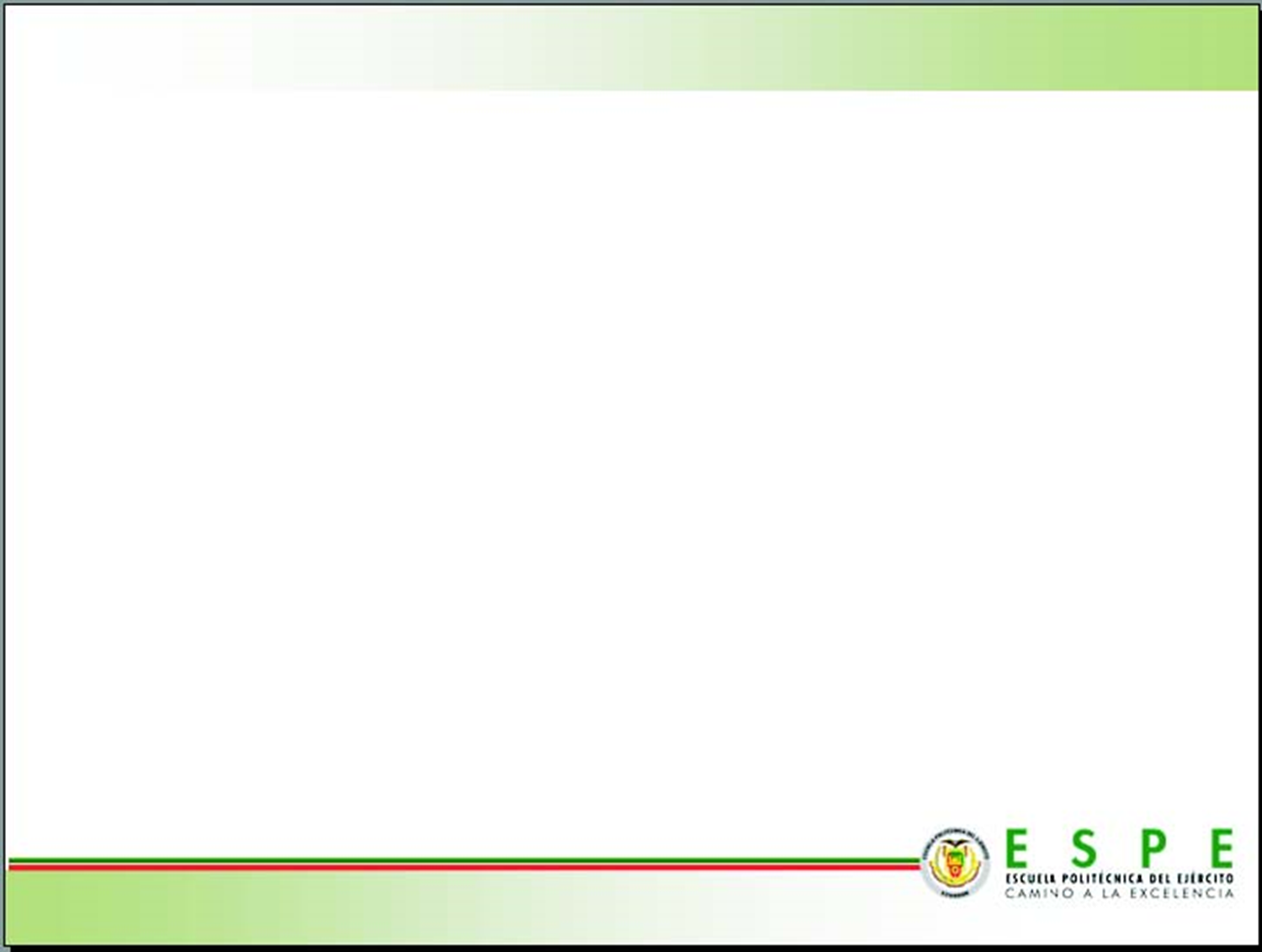 JUSTIFICACIÓN
En el mercado de la industria metalmecánica no se han encontrado mecanismos y/o técnicas estandarizadas para elaborar un costeo detallado de los servicios de mecanizado.

Entre las políticas de la universidad  está la vinculación con la colectividad y nos dice: “se impulsará planes, programas y proyectos de servicio a la colectividad que contribuyan a la solución de sus problemas, con proyección a nivel nacional”.

El Laboratorio cuenta con maquinaria CNC  (Centro de Mecanizado FADAL VMC 3016 y Torno VIWA VTC 1640-T400) que puede ser utilizada para la prestación de servicios externos.
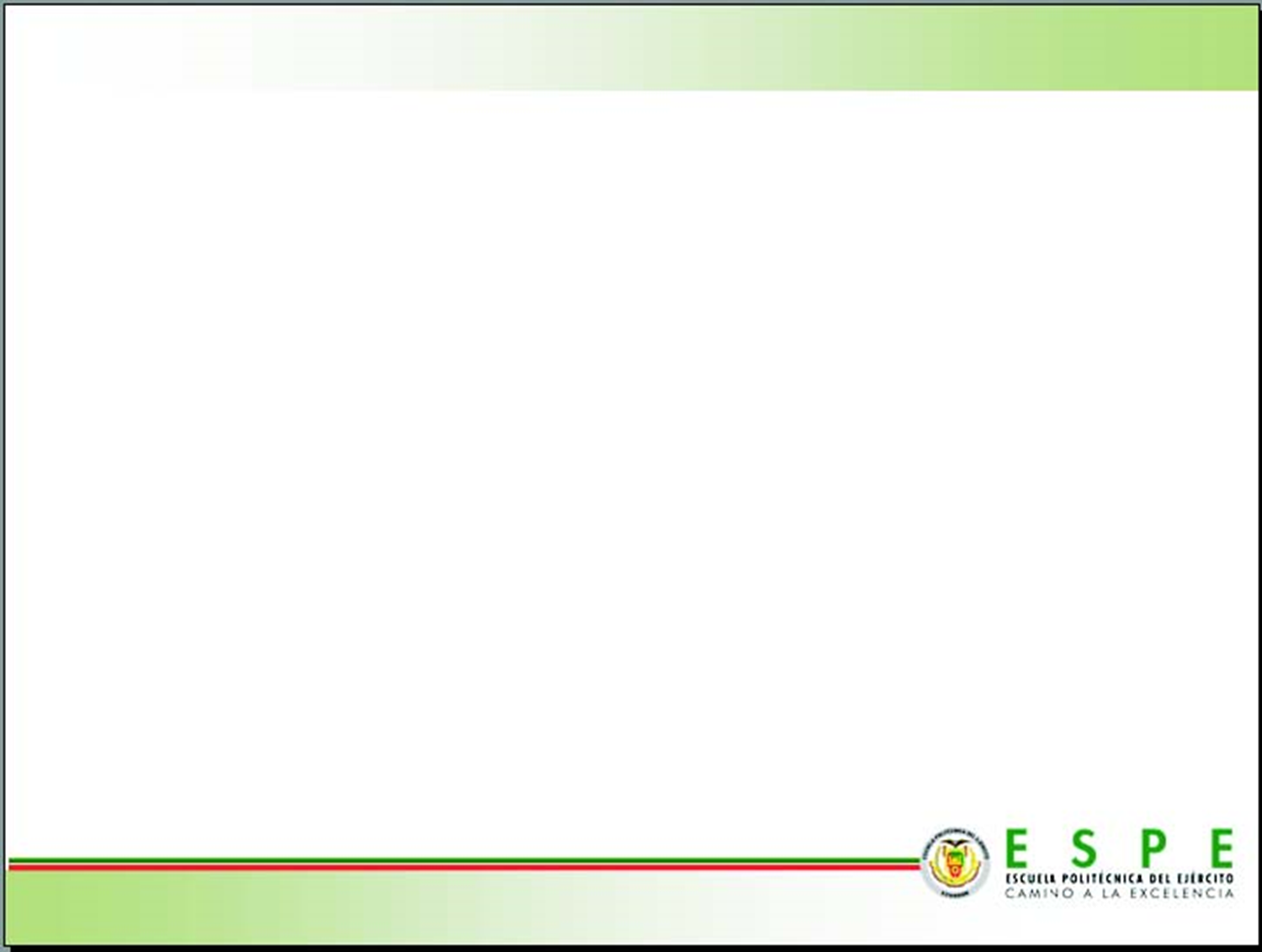 ESTUDIO DE MERCADO
En el mercado de la industria metalmecánica no se han encontrado mecanismos y/o técnicas estandarizadas para elaborar un costeo detallado de los servicios de mecanizado.

Entre las políticas de la universidad  está la vinculación con la colectividad y nos dice: “se impulsará planes, programas y proyectos de servicio a la colectividad que contribuyan a la solución de sus problemas, con proyección a nivel nacional”.

El Laboratorio cuenta con maquinaria CNC  (Centro de Mecanizado FADAL VMC 3016 y Torno VIWA VTC 1640-T400) que puede ser utilizada para la prestación de servicios externos.
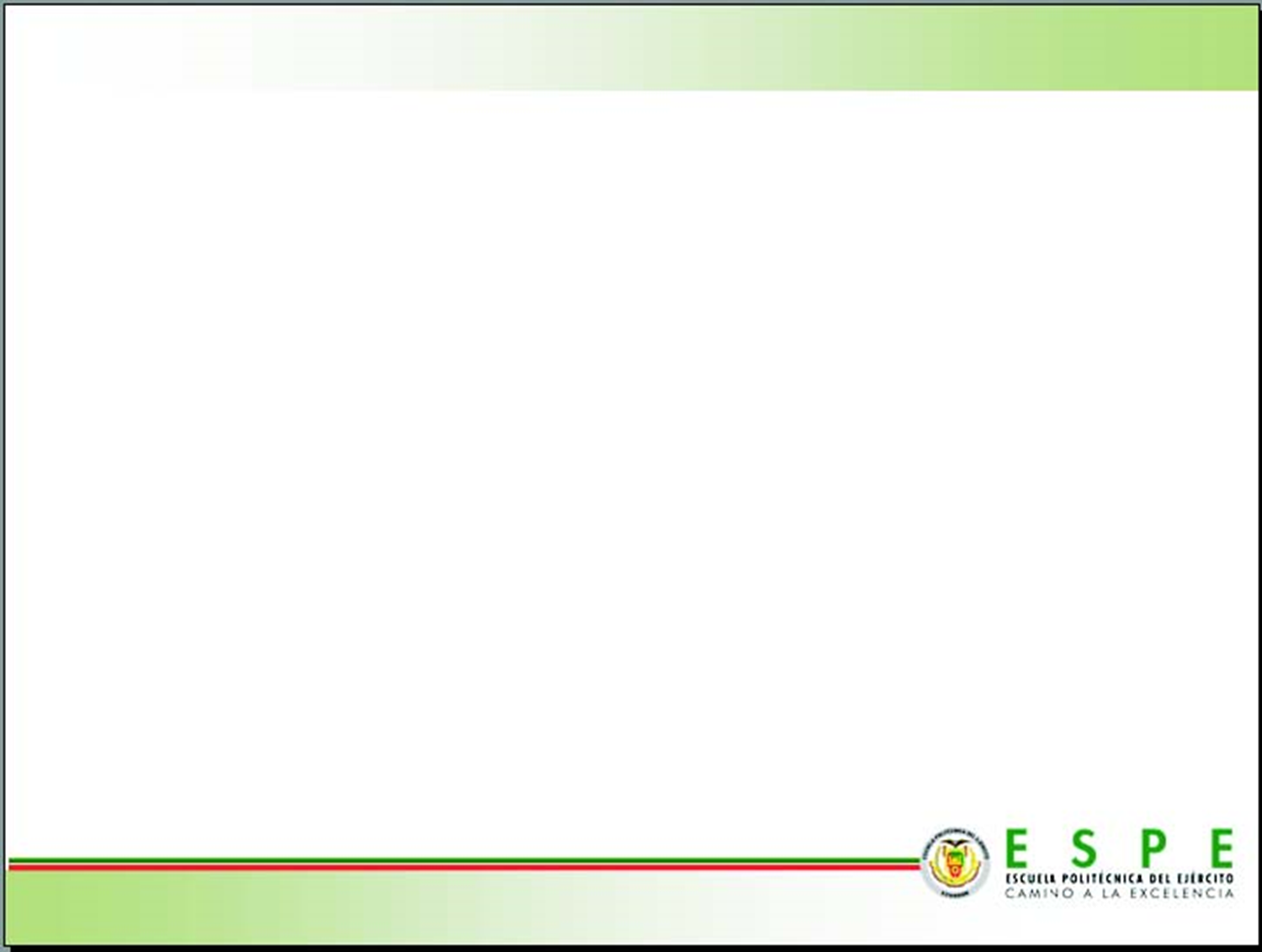 ESTUDIO DE MERCADO
PRINCIPALES SERVICIOS QUE OFRECEN LAS EMPRESAS EN EL EMRCADO LOCAL:
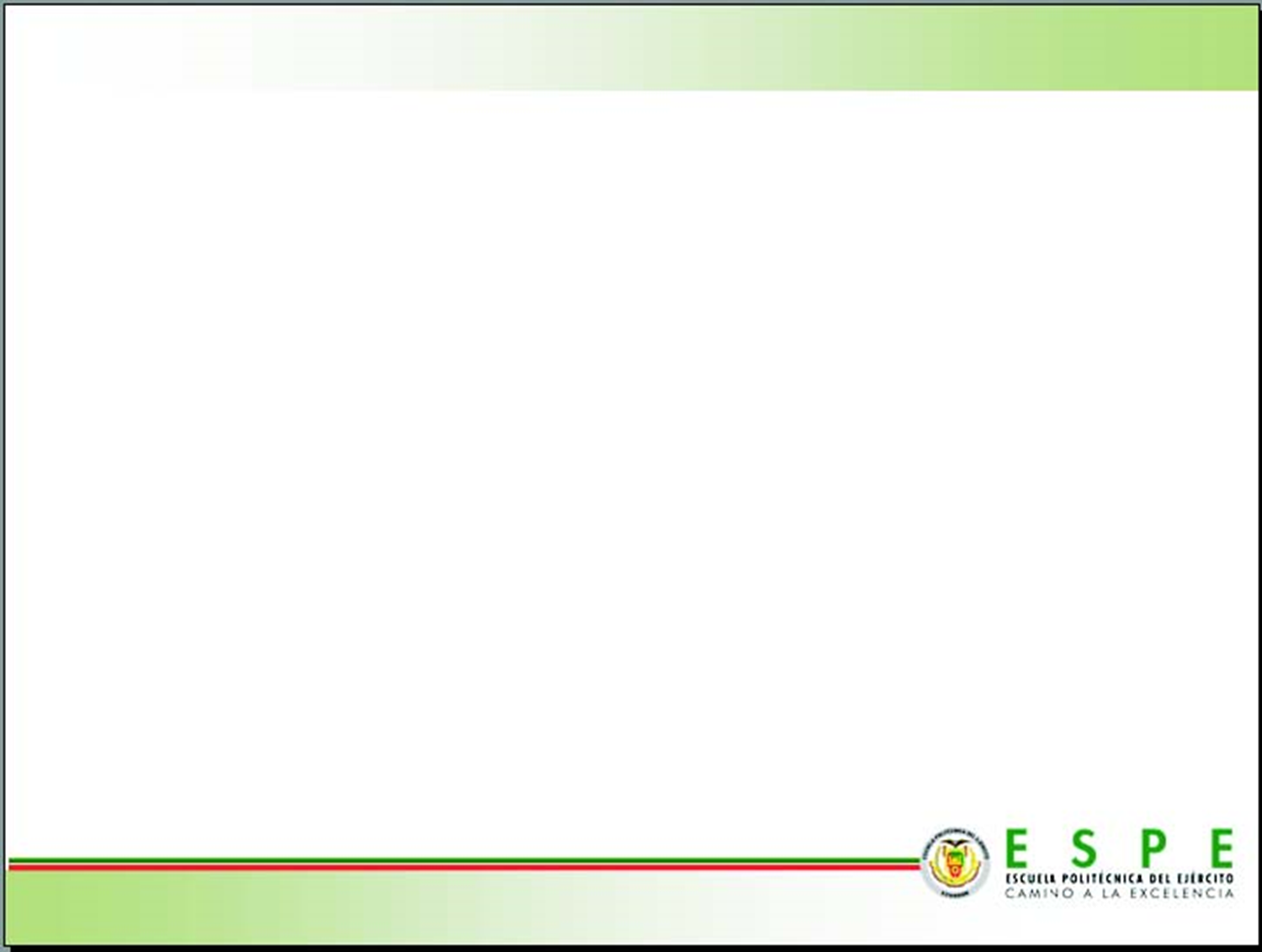 ESTUDIO DE MERCADO
MAQUINARIA QUE POSEEN LAS EMPRESAS
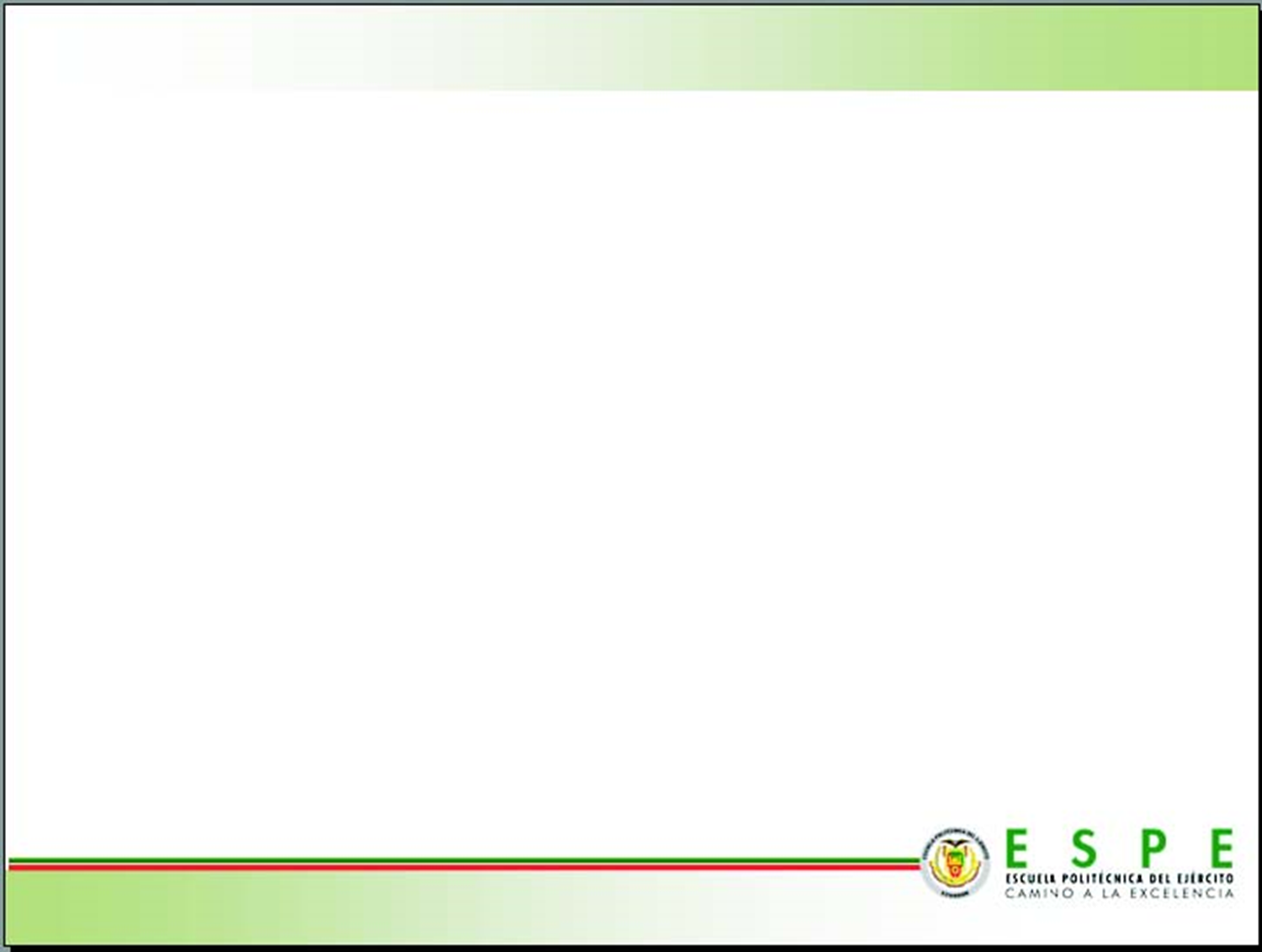 ESTUDIO DE MERCADO
MAQUINARIA QUE POSEEN LAS EMPRESAS
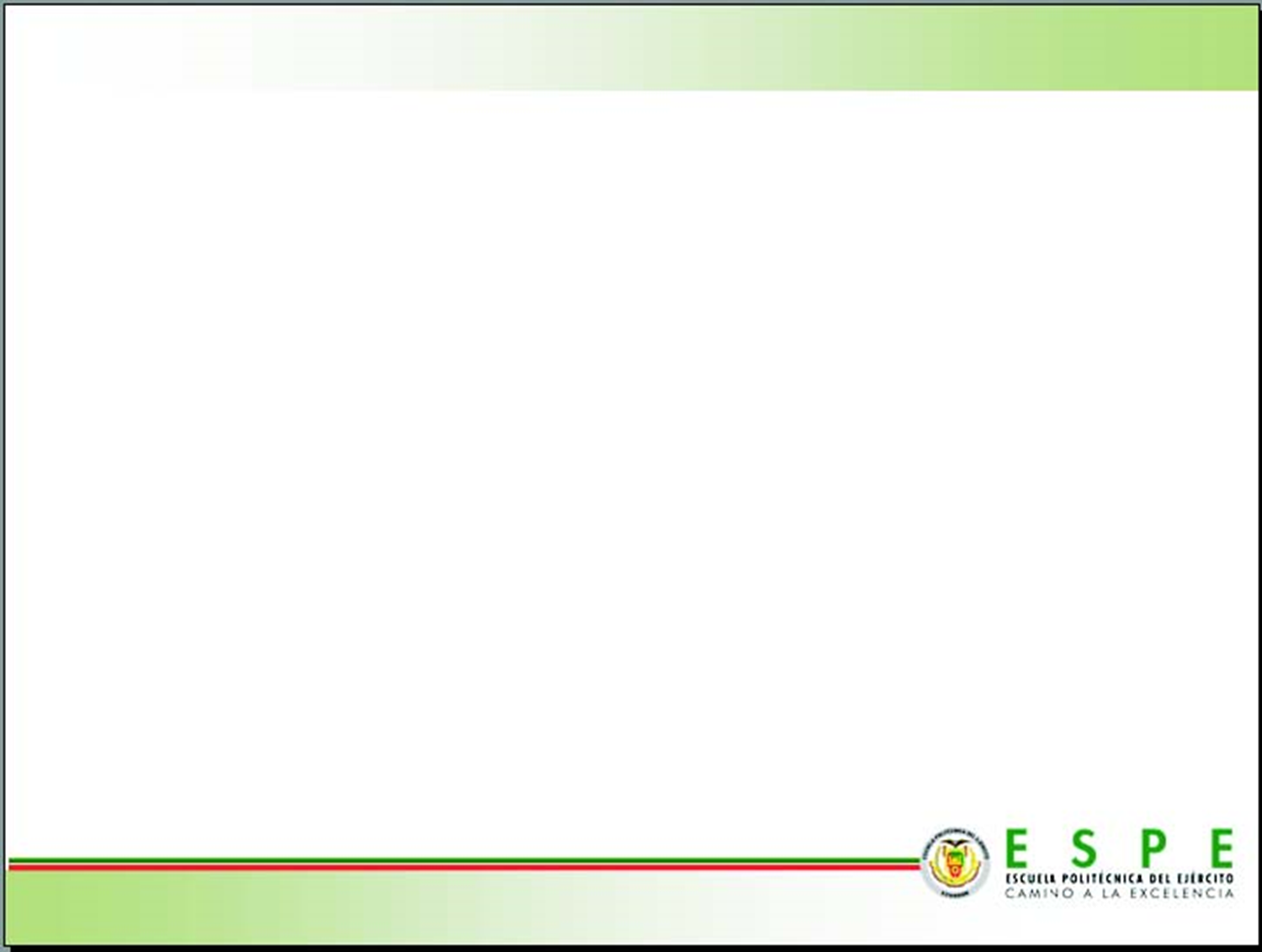 ESTUDIO DE MERCADO
MAQUINARIA QUE POSEEN LAS EMPRESAS
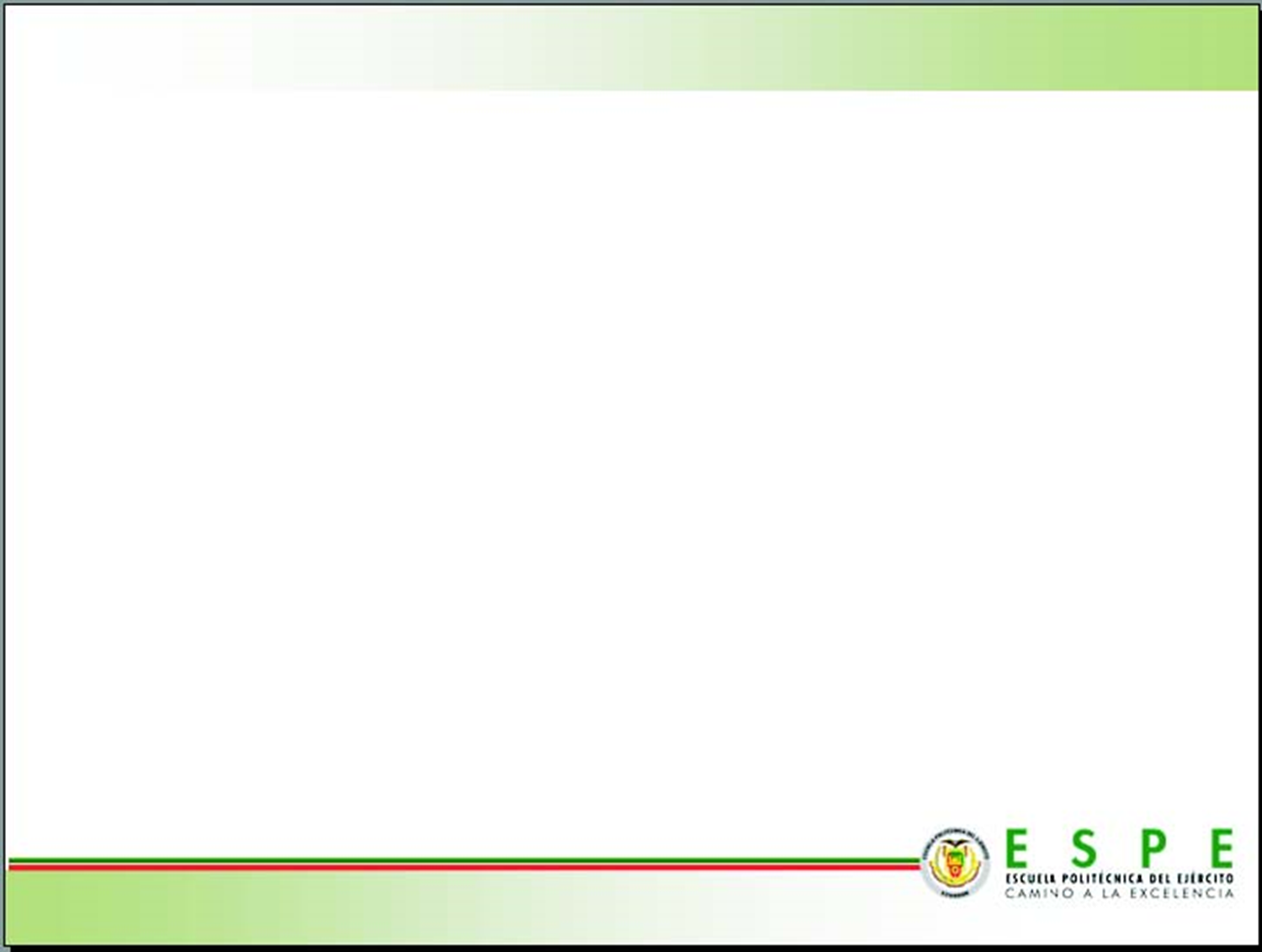 ESTUDIO DE MERCADO
SERVICIOS DE MECANIZADO POR ARRANQUE DE VIRUTA MÁS UTILIZADOS EN EL MERCADO LOCAL
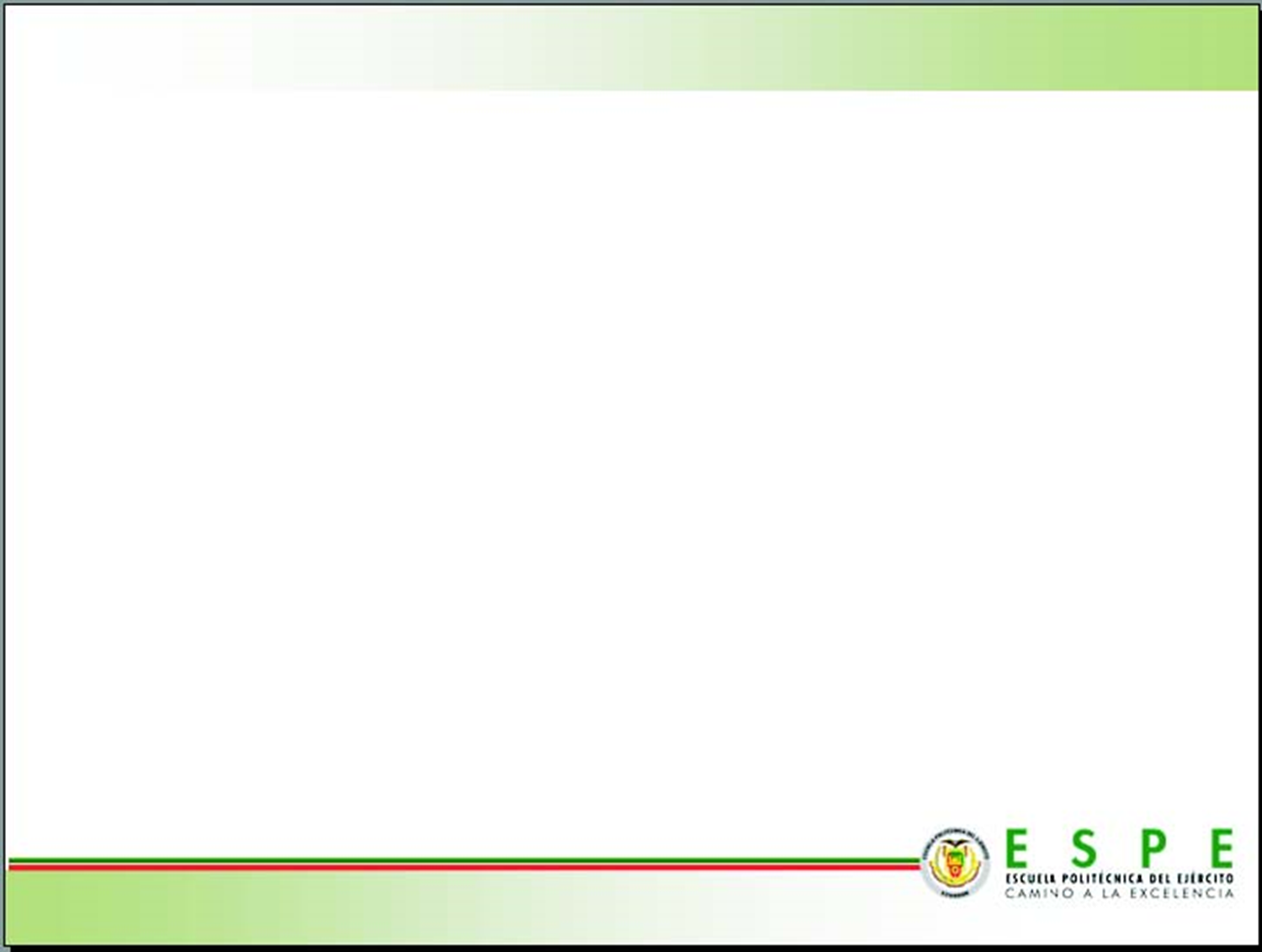 MATRIZ FODA PARA LA PRESTACIÓN DE SERVICIOS DEL LABORATORIO DE PROCESOS DE MANUFACTURA
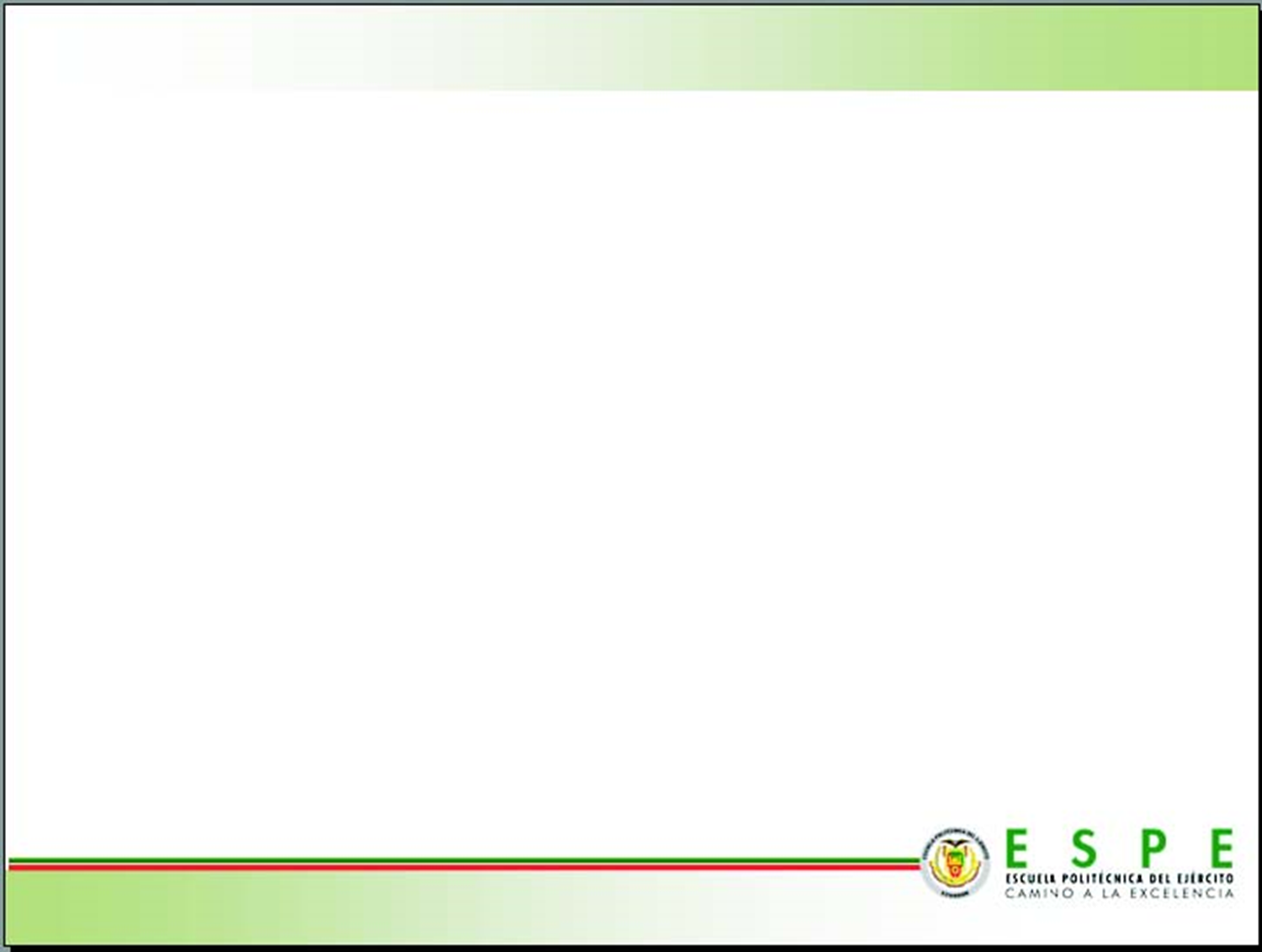 MATRIZ FODA PARA LA PRESTACIÓN DE SERVICIOS DEL LABORATORIO DE PROCESOS DE MANUFACTURA
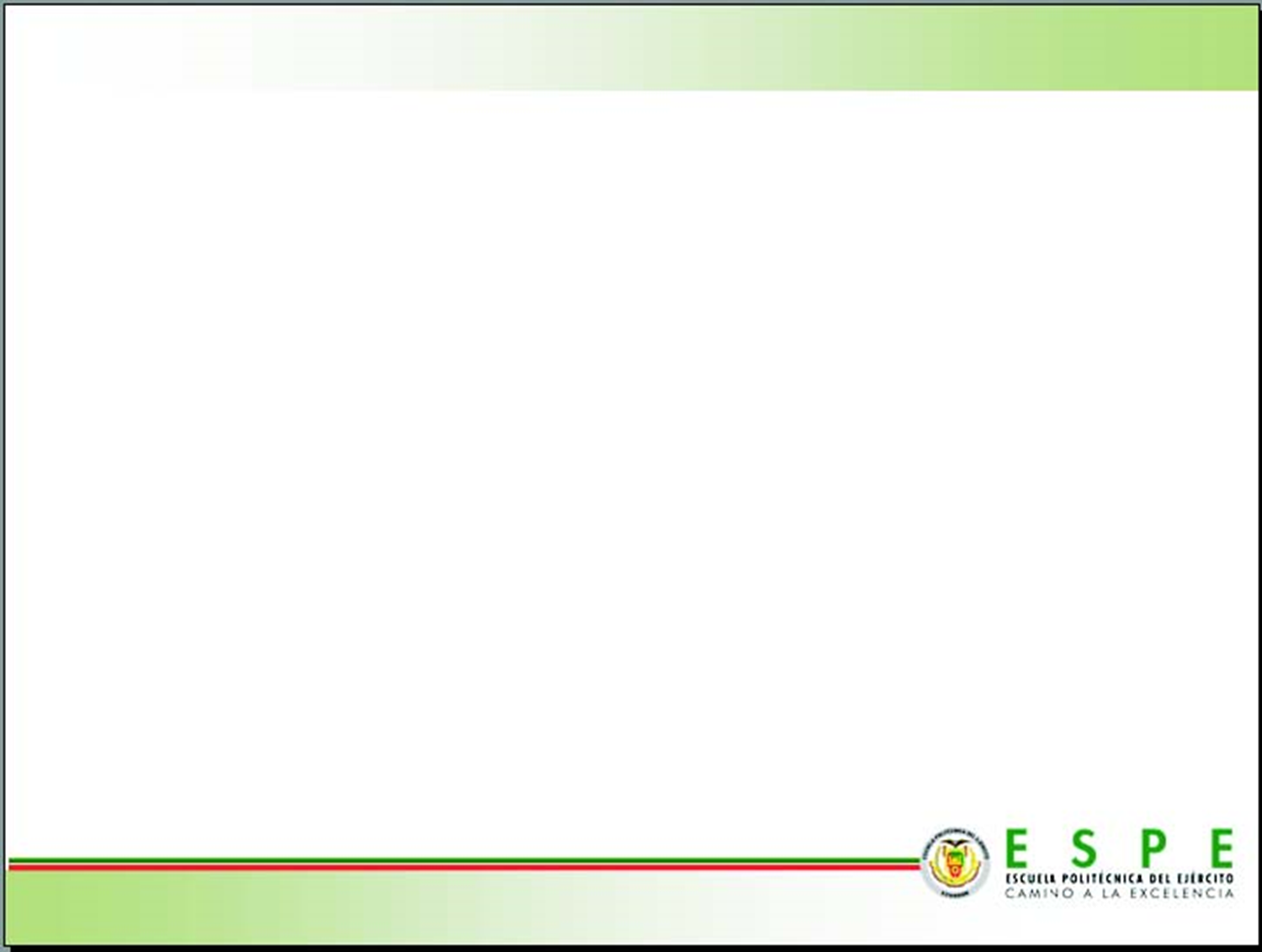 CÁLCULO DE COSTOS DEL MECANIZADO EN FADAL VMC 3016 Y VIWA 1640-T400.
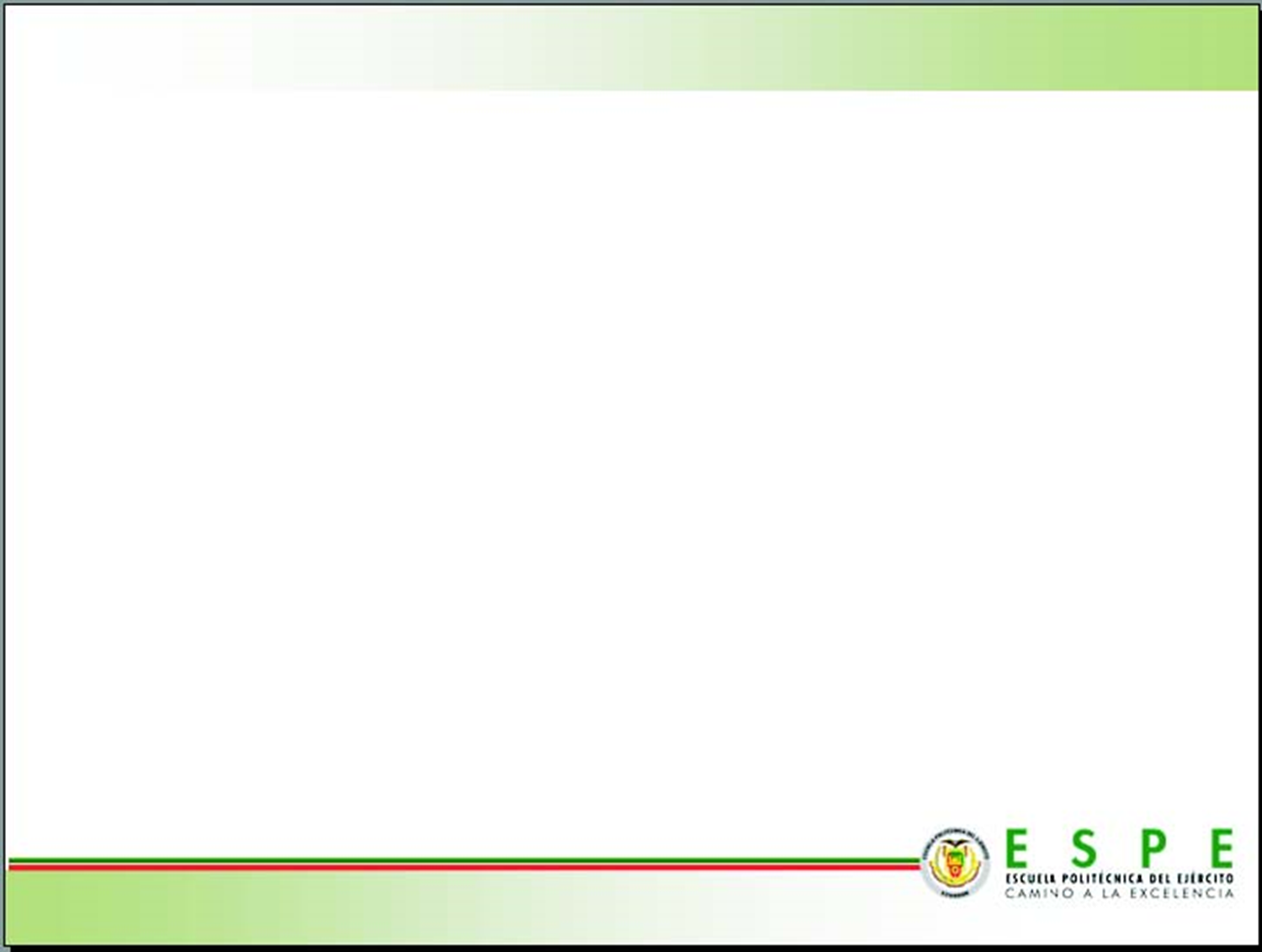 CÁLCULO DE COSTOS DEL MECANIZADO EN FADAL VMC 3016 Y VIWA 1640-T400.
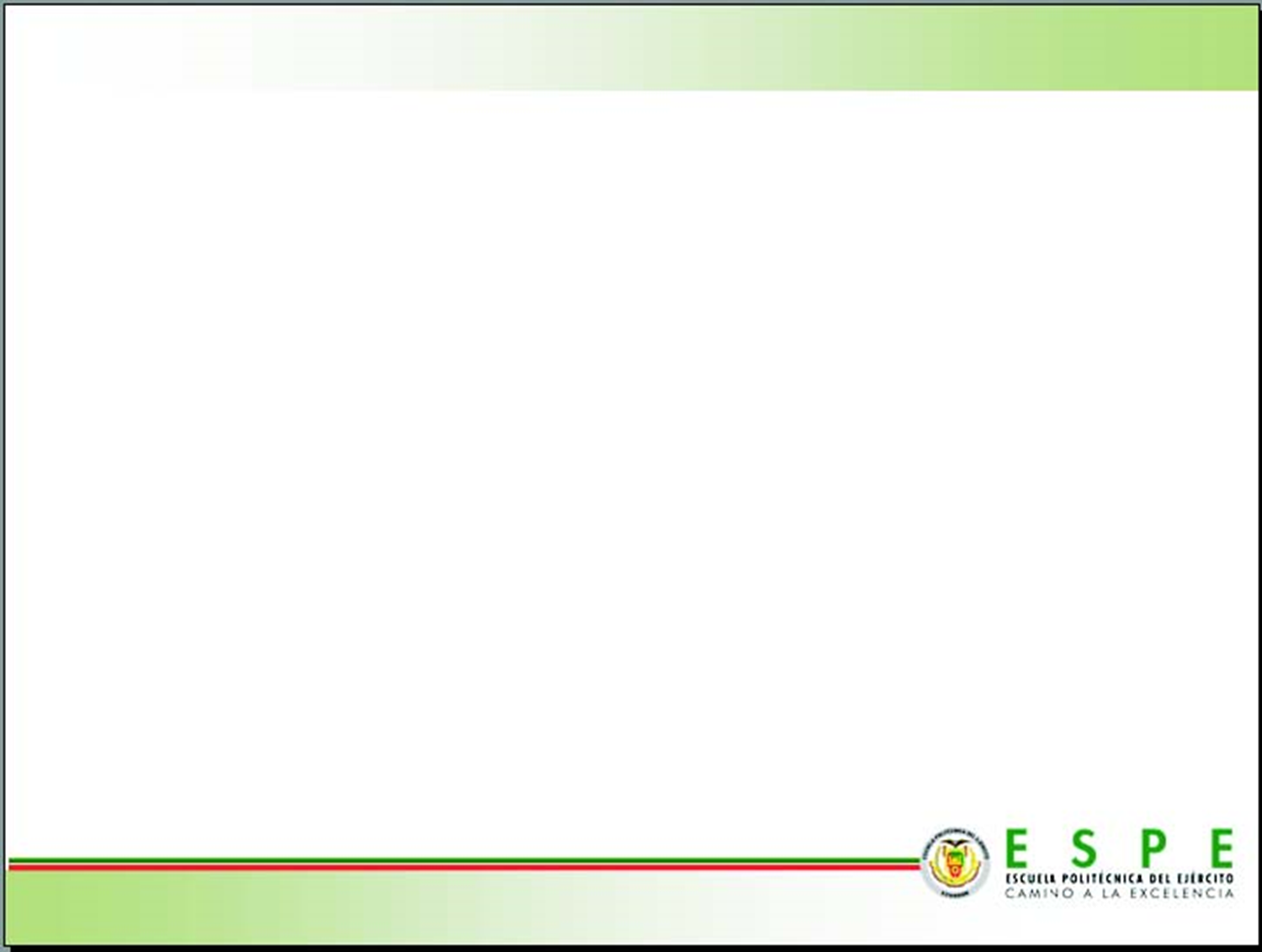 COSTO INICIAL Y DE DEPRECIACIÓN  DE LA MÁQUINA:
VoMf: Valor inicial de la máquina FADAL
VO: Valor inicial de la máquina.

Vp: Vida útil de la máquina.
DM: Depreciación de la máquina.
Vm: Vida esperada de la máquina
Horas laborables en el año: 1920
VIWA
FADAL
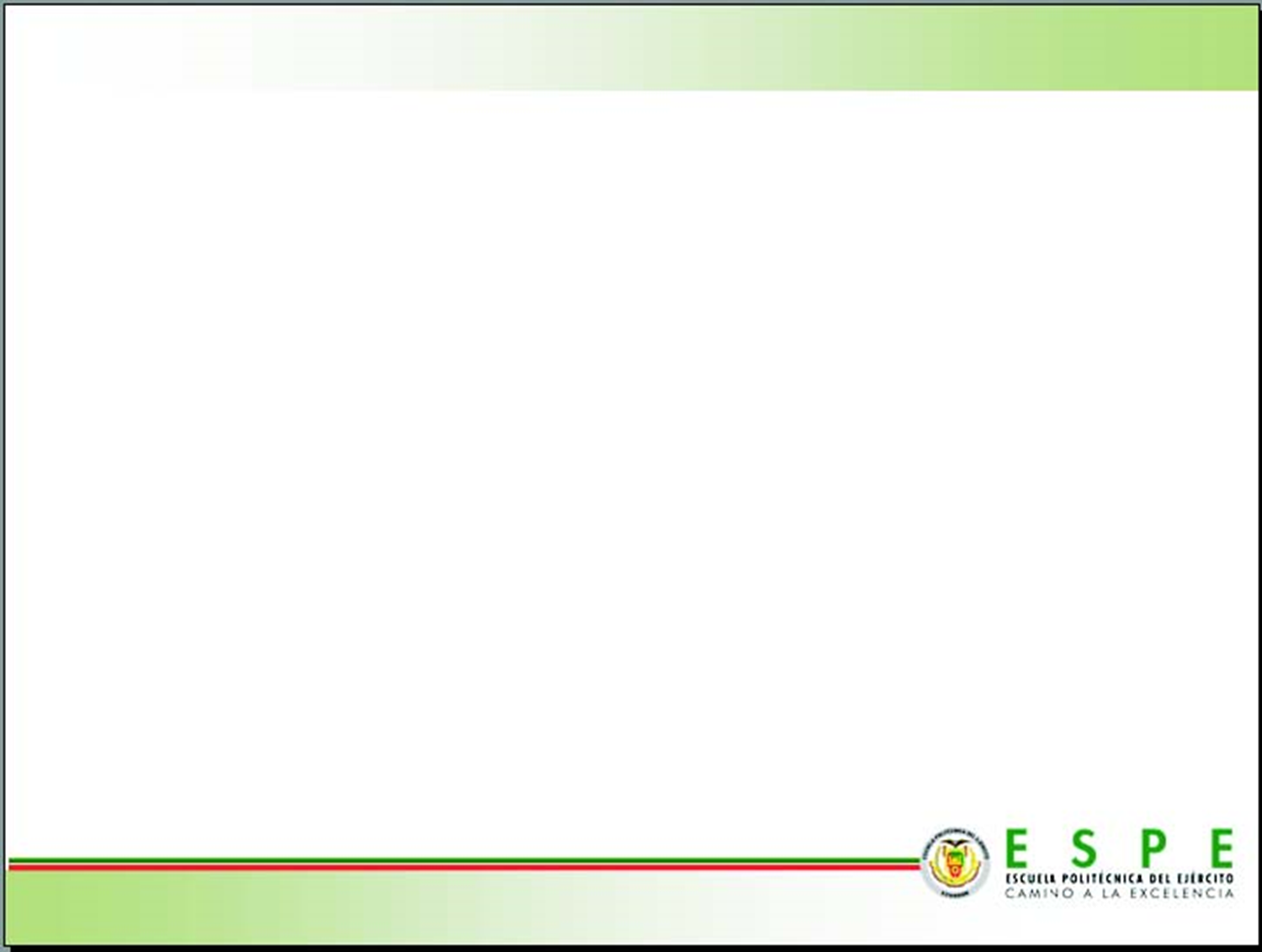 COSTO DE MANTENIMIENTO:
PREVENTIVO:
FADAL
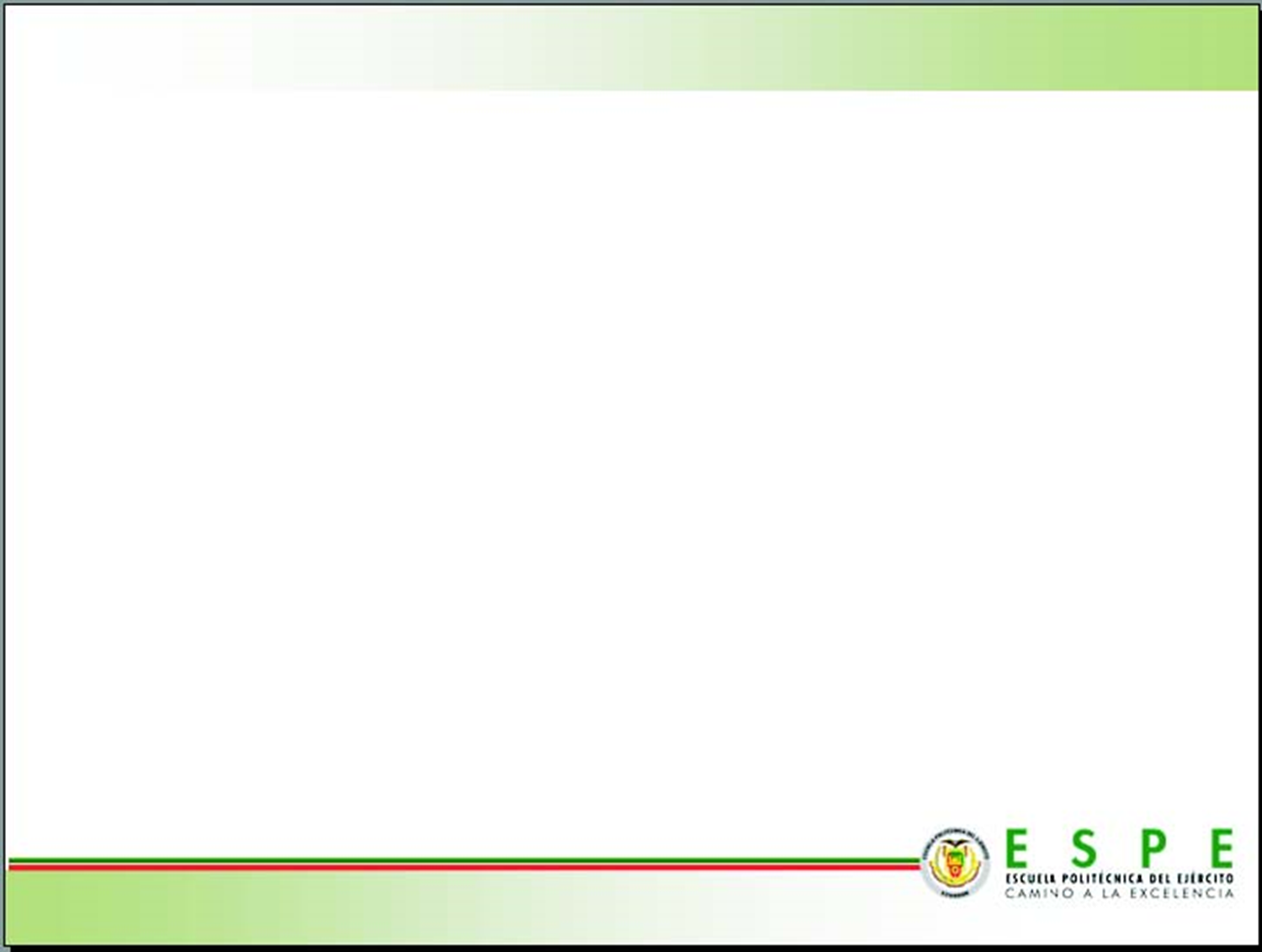 COSTO DE MANTENIMIENTO:
PREVENTIVO:
FADAL
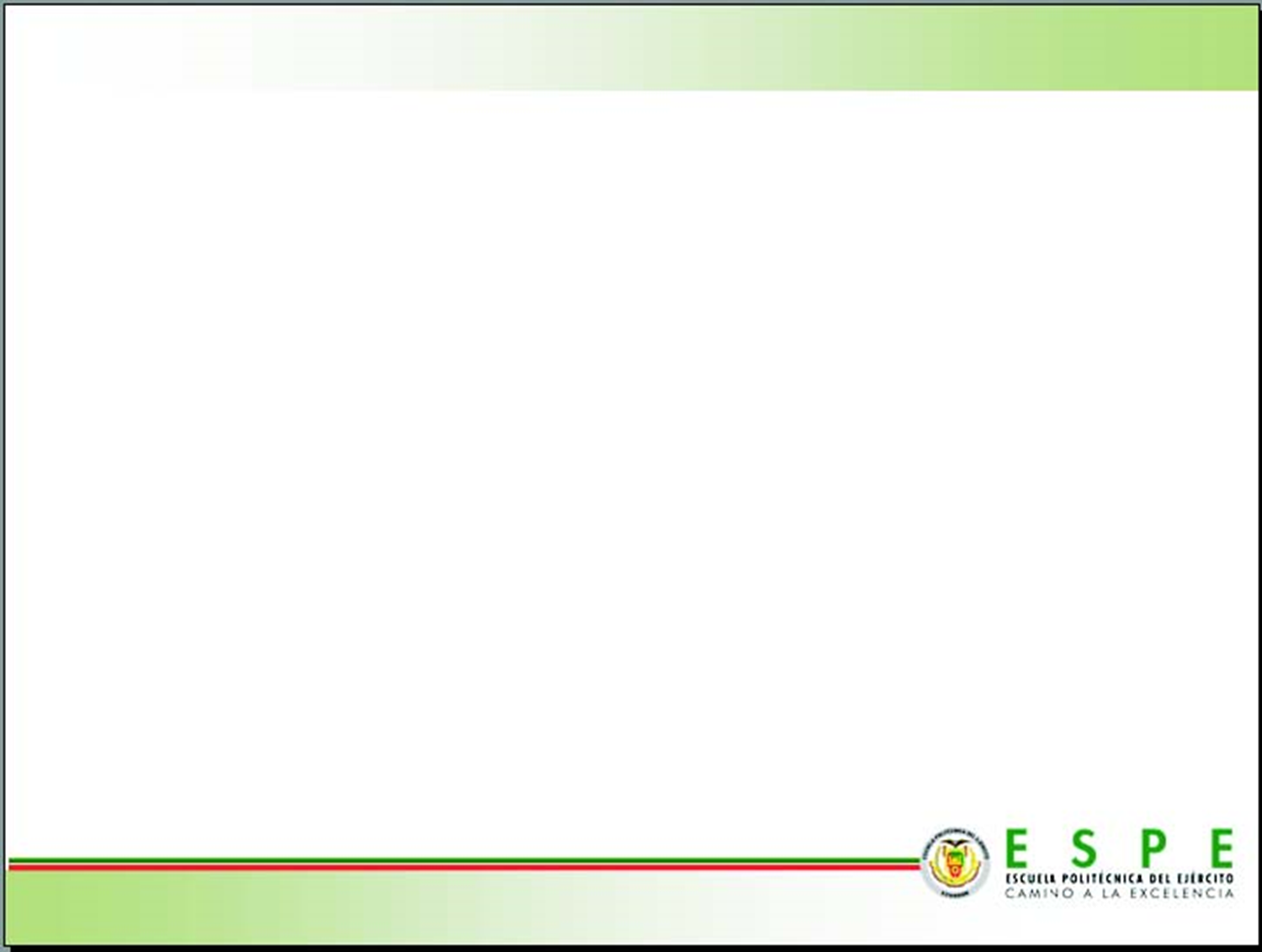 COSTO DE MANTENIMIENTO:
PREVENTIVO:
Cmp: Costos de mantenimiento preventivo
Cma: Costo anual de mantenimiento preventivo
FADAL
VIWA
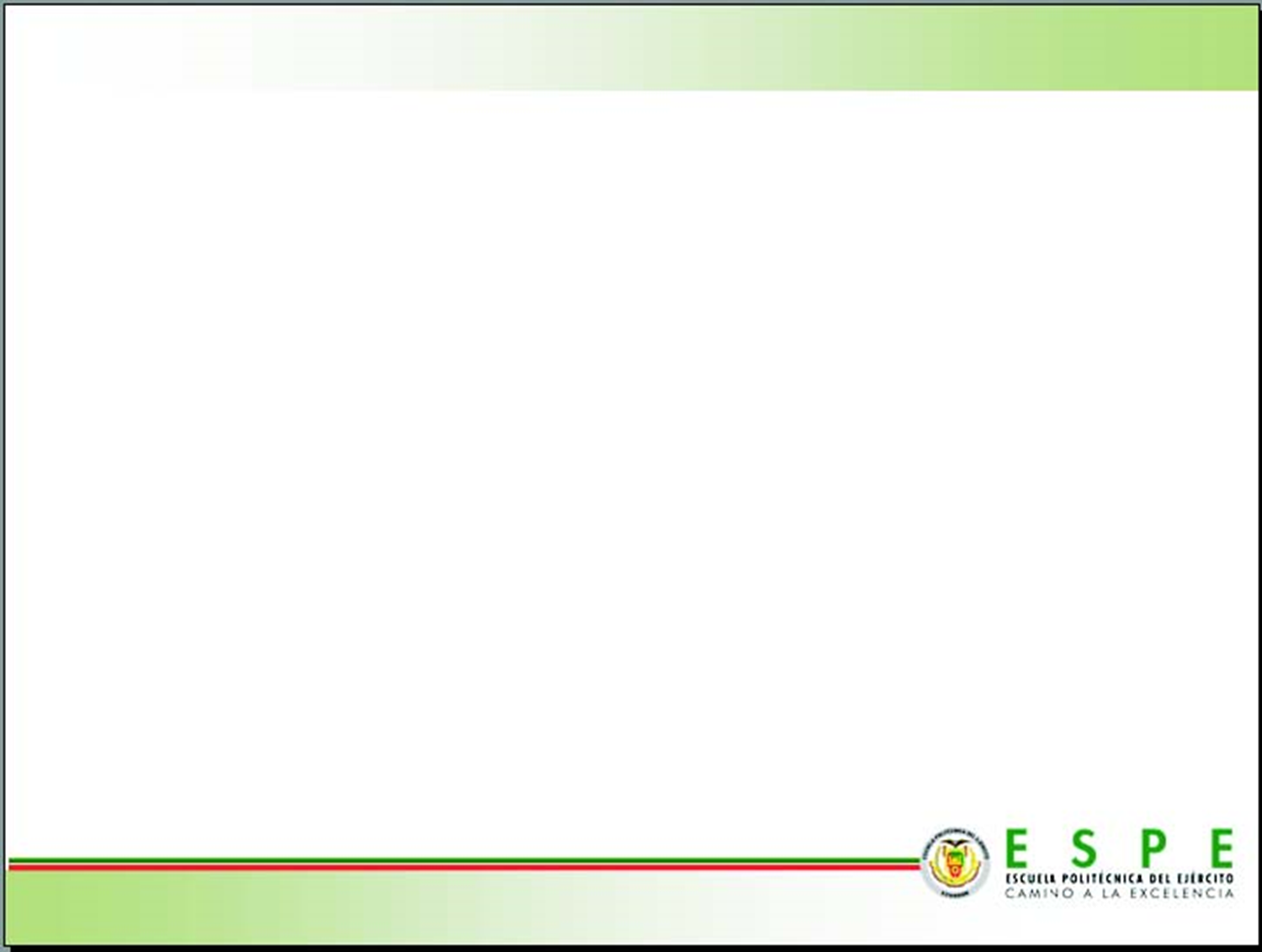 COSTO DE MANTENIMIENTO:
CORRECTIVO:
Pmc: Presupuesto sugerido de mantenimiento correctivo.
Cmc: Costo de mantenimiento correctivo
Cmin: Costo mínimo de mantenimiento correctivo
Cmax: Costo máximo de mantenimiento correctivo
FADAL
VIWA
Cm: Costo total de mantenimiento 
CM = Cmp + Cmc = 3,21 ($/h)
CM: Costo total de mantenimiento
CM = Cmp + Cmc = 2,34 ($/h)
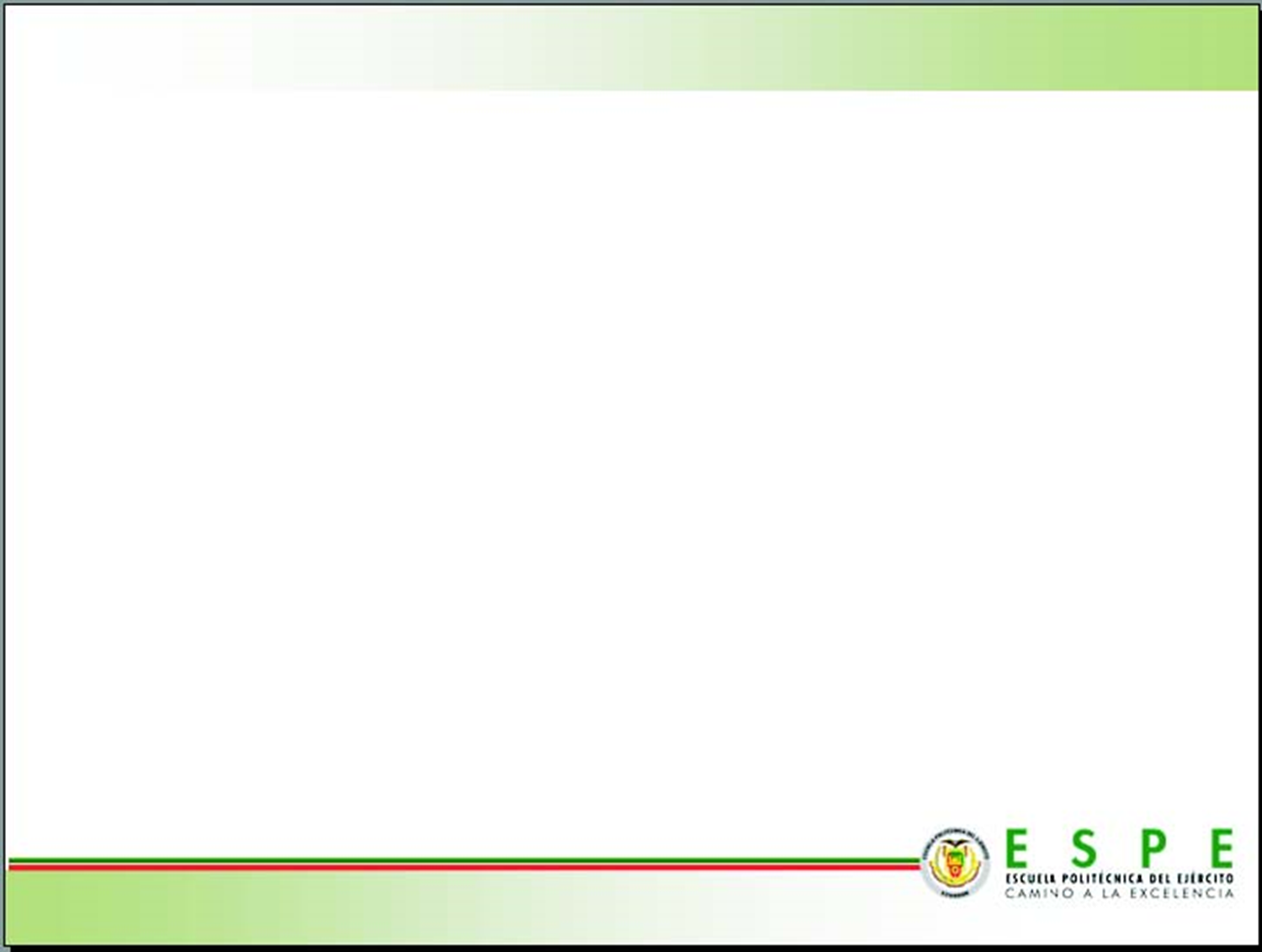 COSTO DE HERRAMIENTAS FADAL:
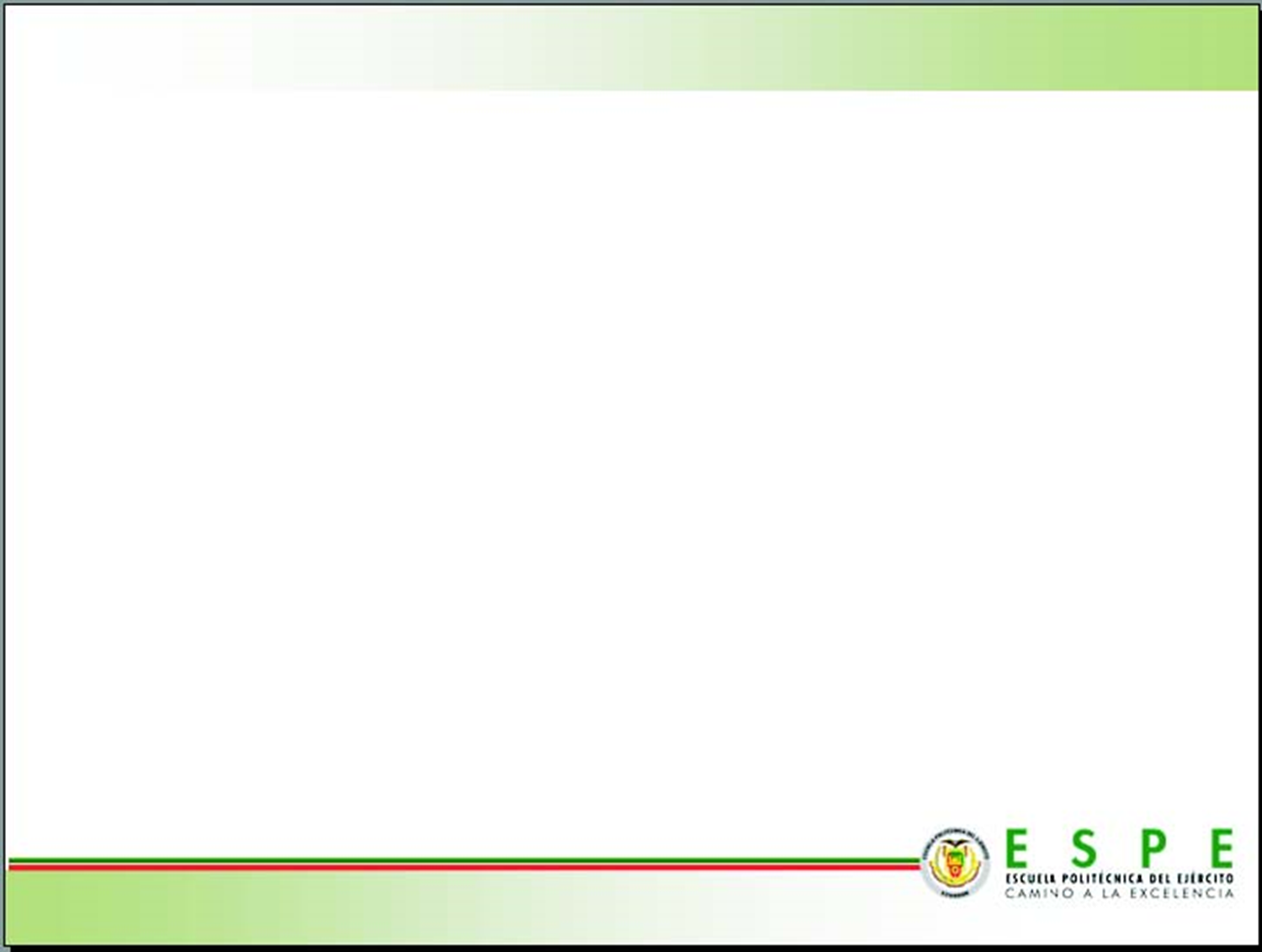 COSTO DE HERRAMIENTAS VIWA:
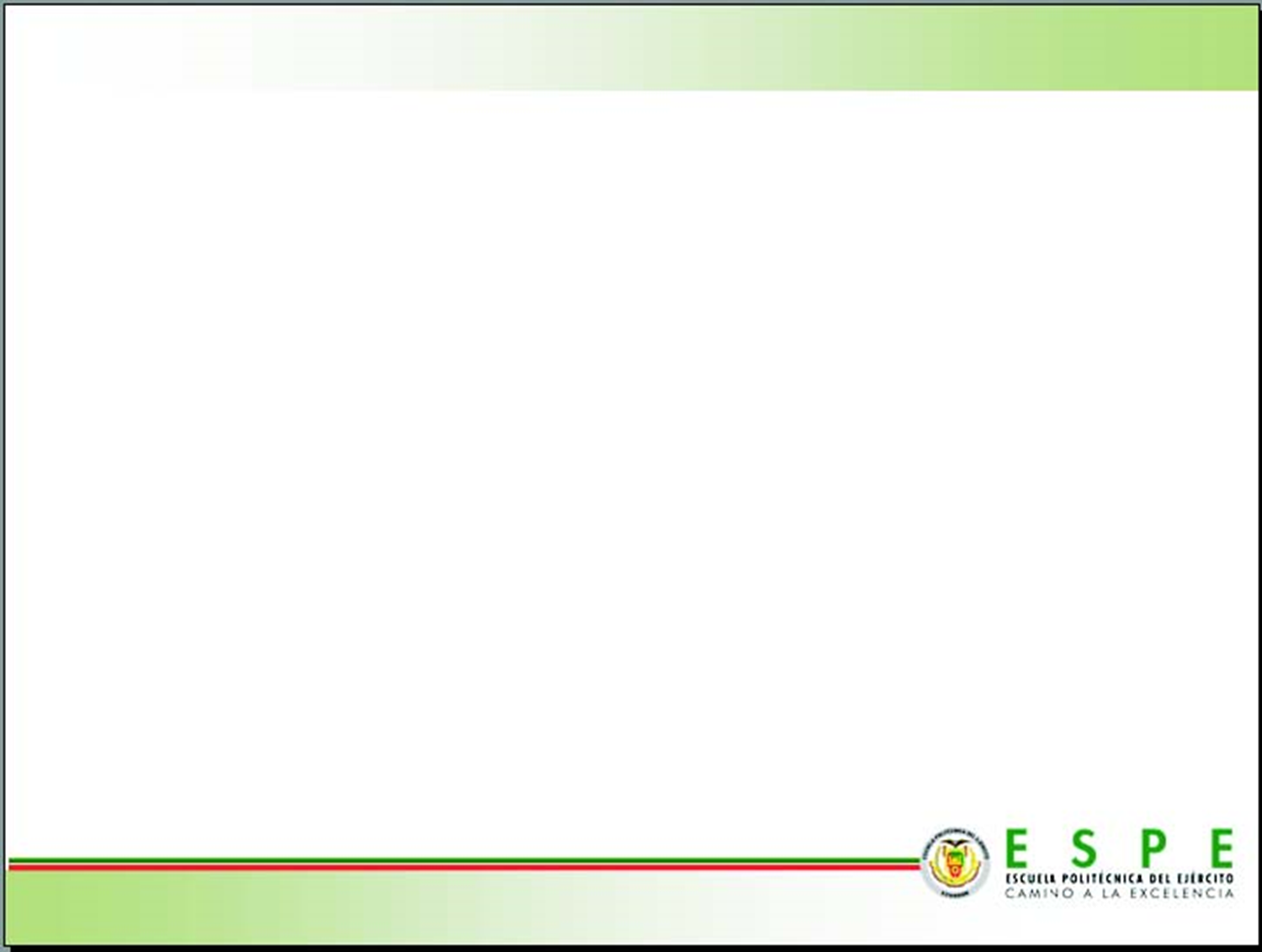 COSTO DE HERRAMIENTAS:
Voh: Valor inicial de las herramientas 
Dh: Depreciación de la herramienta
Ch: Costo de la herramienta
FADAL
VIWA
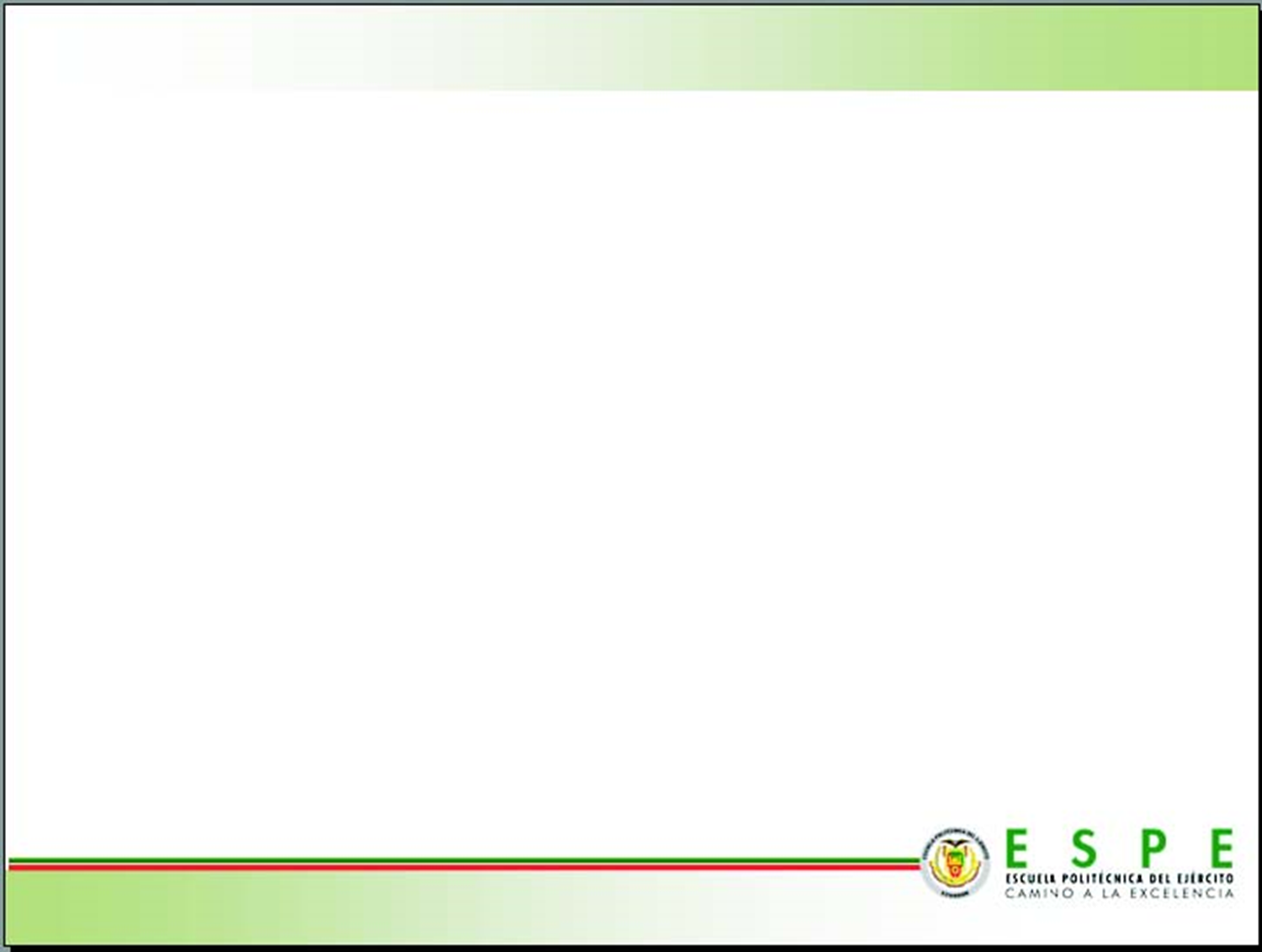 COSTO DE SERVICIOS GENERALES:
Ce: Costo de la energía eléctrica. ($/h)
Ef: Energía utilizada por la máquina kw
Ca: Costo de agua ($/h)    
A: Consumo de agua m3
FADAL
VIWA
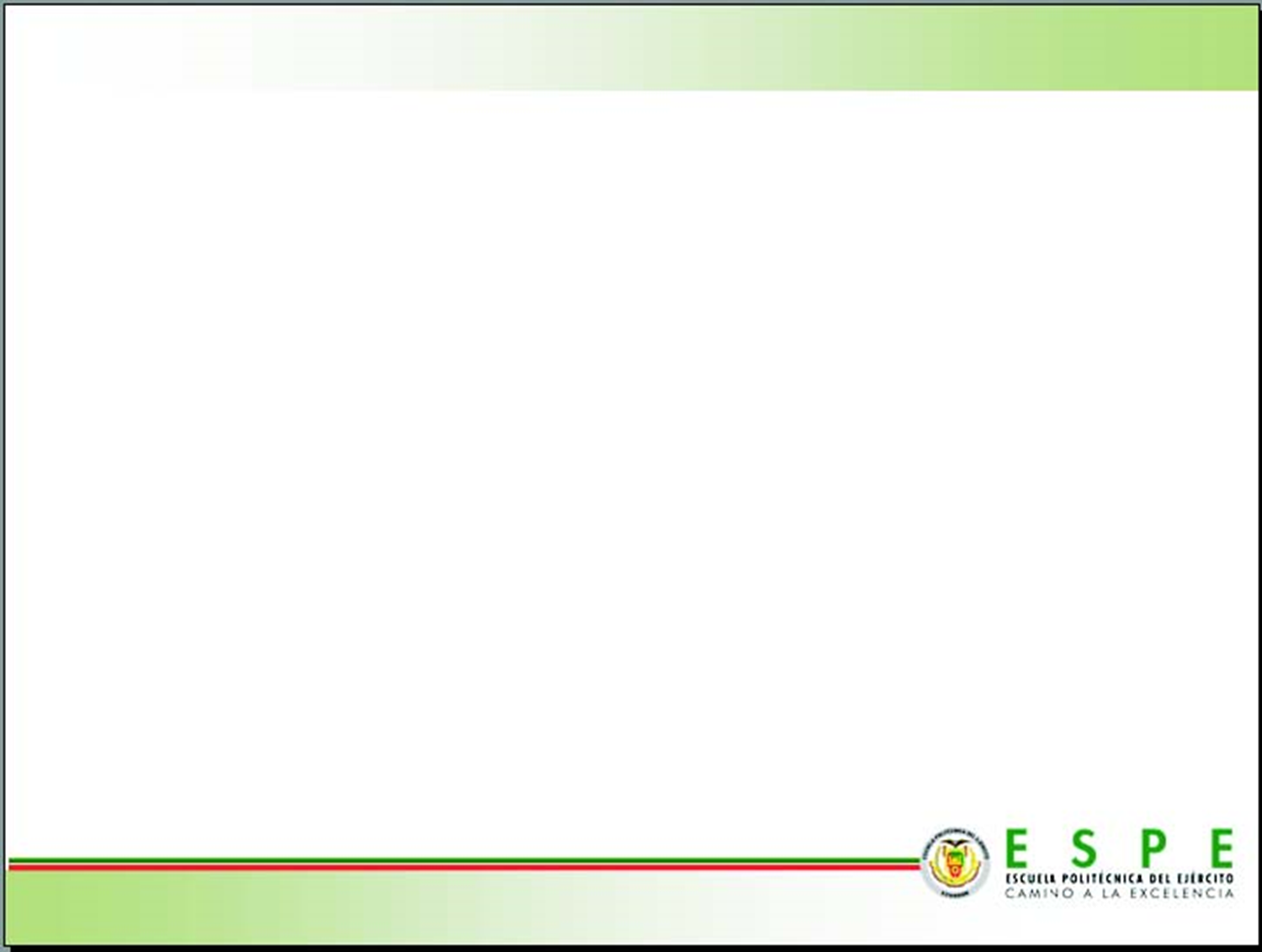 COSTO DEL FLUIDO DE CORTE:
Cfl: Costo del fluido de corte ($/h).
Vtl: Costo de aceite para Taladrina ($)
FADAL
VIWA
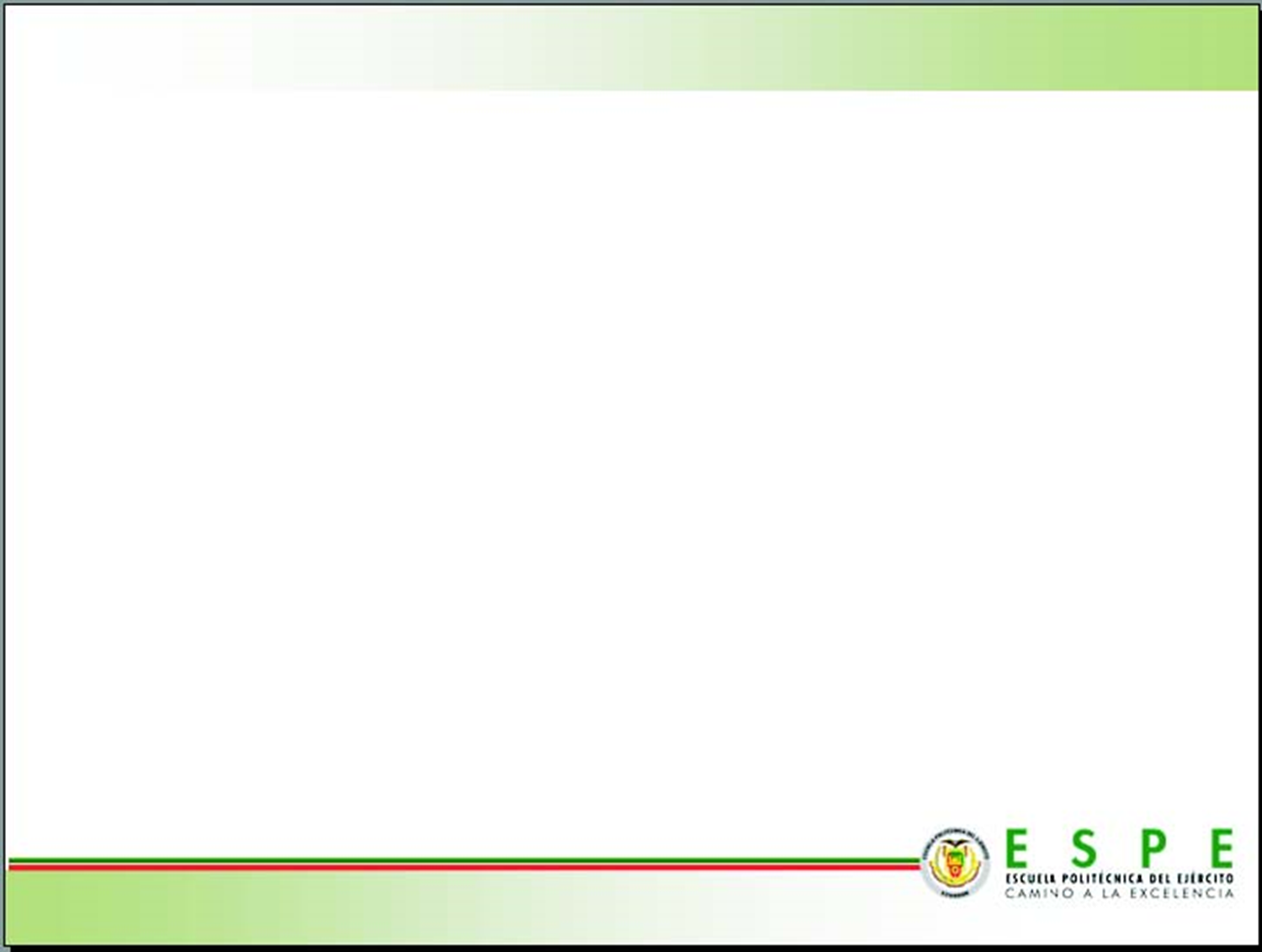 RESUMEN DE COSTOS DEL CENTRO DE MECANIZADO FADAL VMC 3016 Y EL TORNO VIWA VTC 1640-T400
FADAL
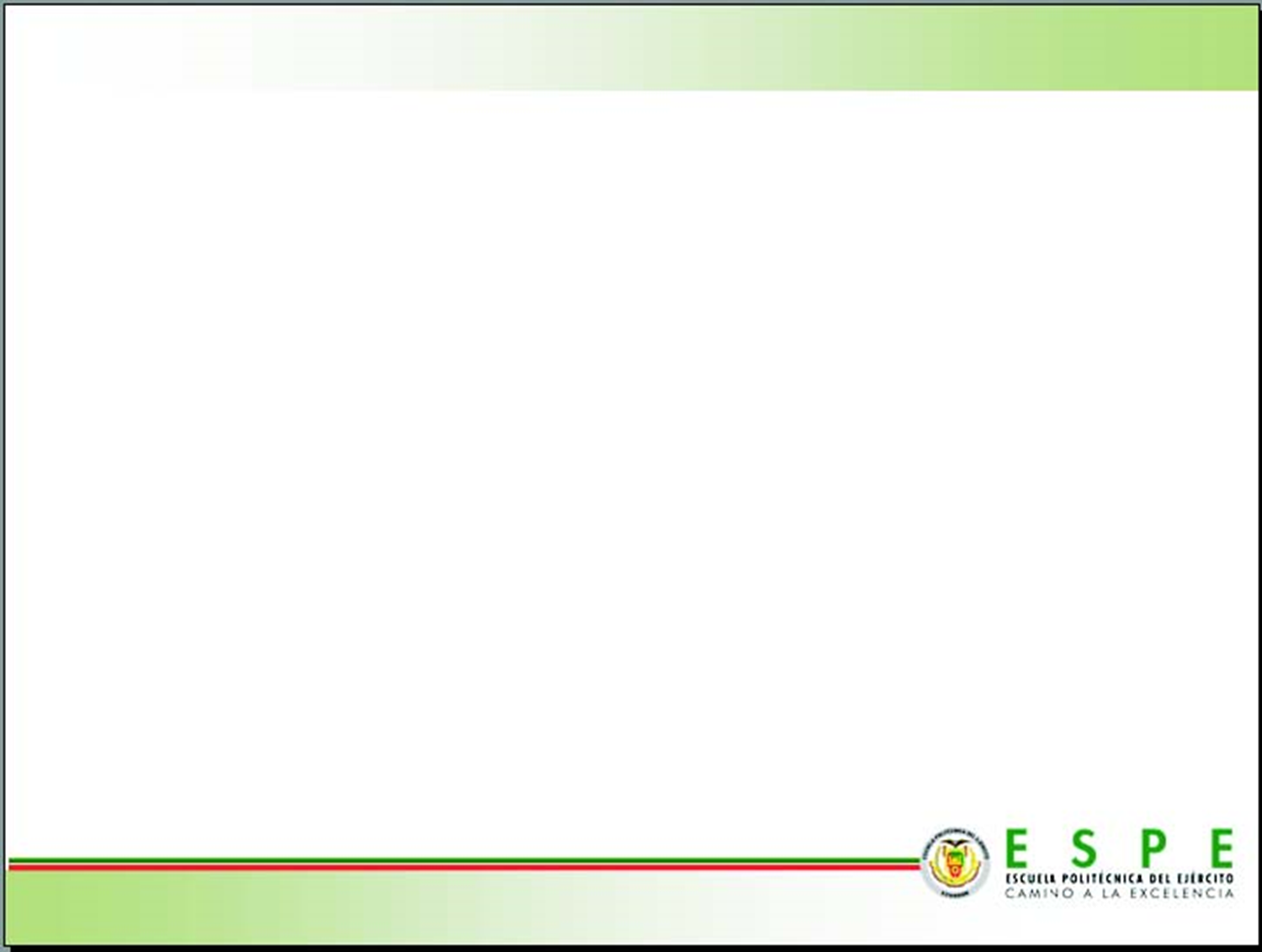 RESUMEN DE COSTOS DEL CENTRO DE MECANIZADO FADAL VMC 3016 Y EL TORNO VIWA VTC 1640-T400
VIWA
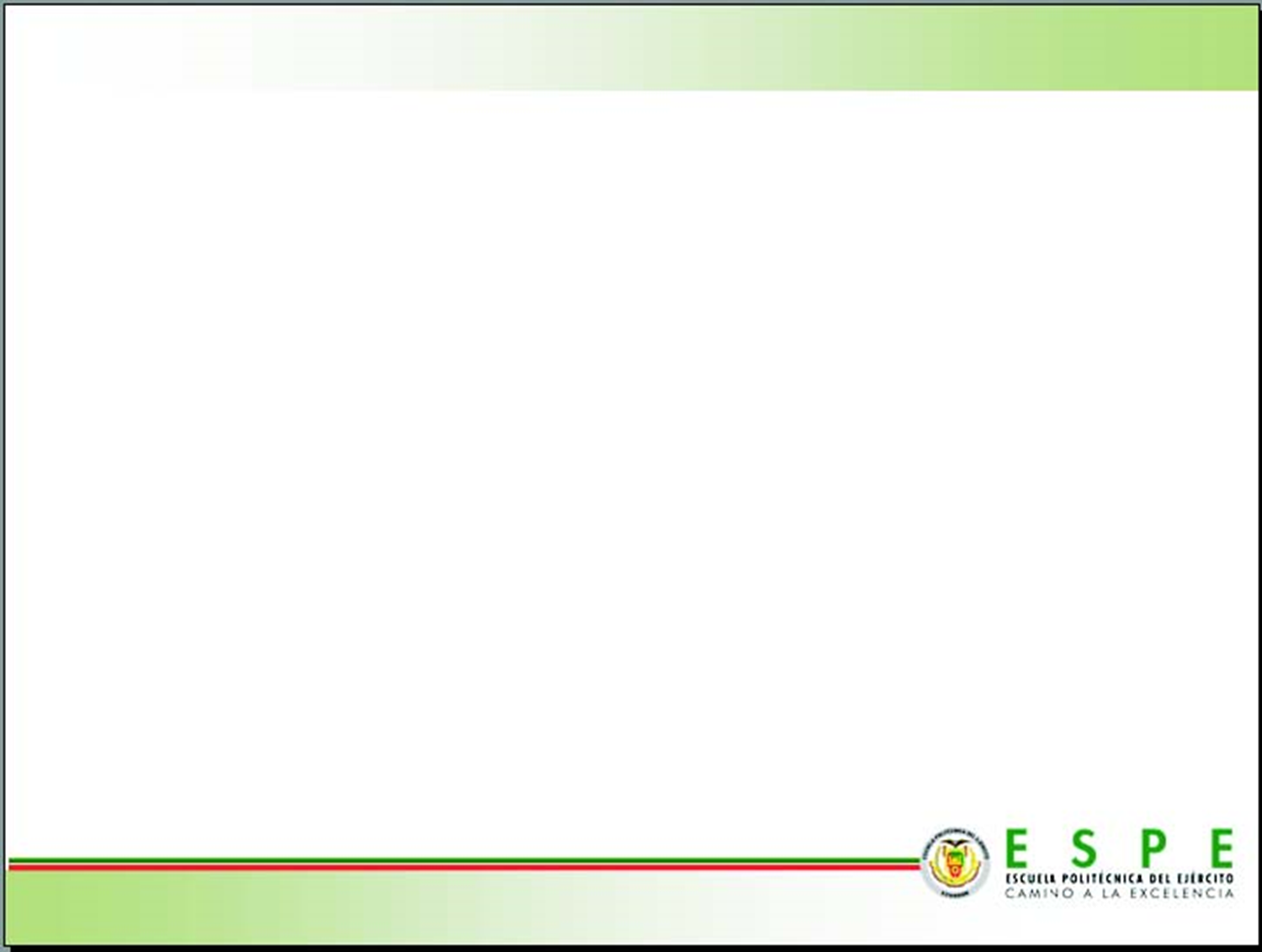 PRECIOS DE LA HORA MÁQUINA PARA LA PRESTACIÓN DE SERVICIOS:
FADAL VMC 3016:

Precio = 9,95 + (0,30 * 9,95) = 12,94 ($/h)

VIWA VTC 1640 – T400:

Precio = 5,82 + (0,30 * 5,82) = 7,57($/h)
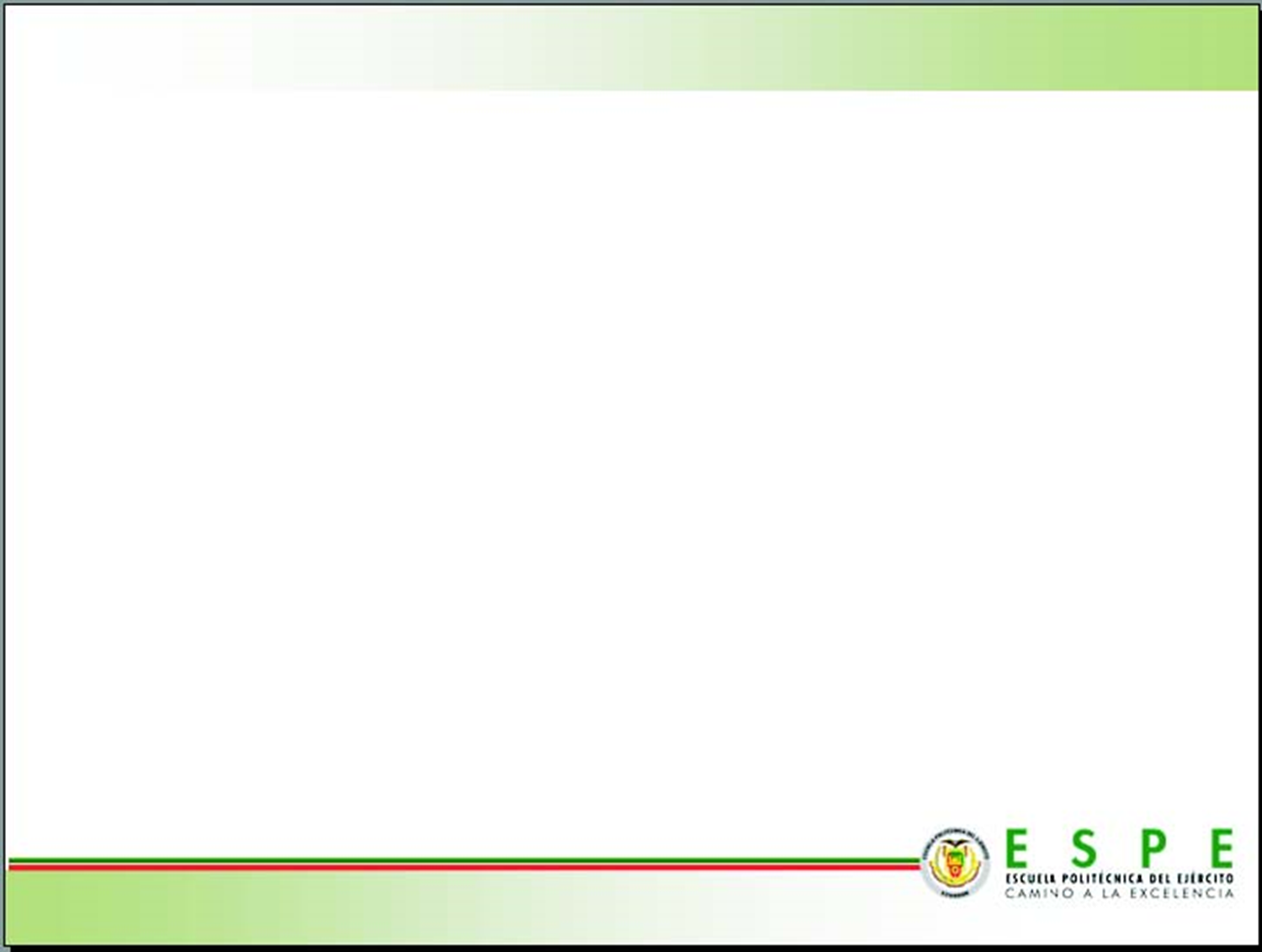 CONSUMIBLES PARA EL CENTRO DE MECANIZADO FADAL VMC 3016 Y EL TORNO VIWA VTC 1640-T400
FADAL
Donde:
nis: Número de insertos sugeridos.
Vuf: Vida útil de los insertos de acuerdo al número de filos (h)
Horas laborables al año: 1920 h
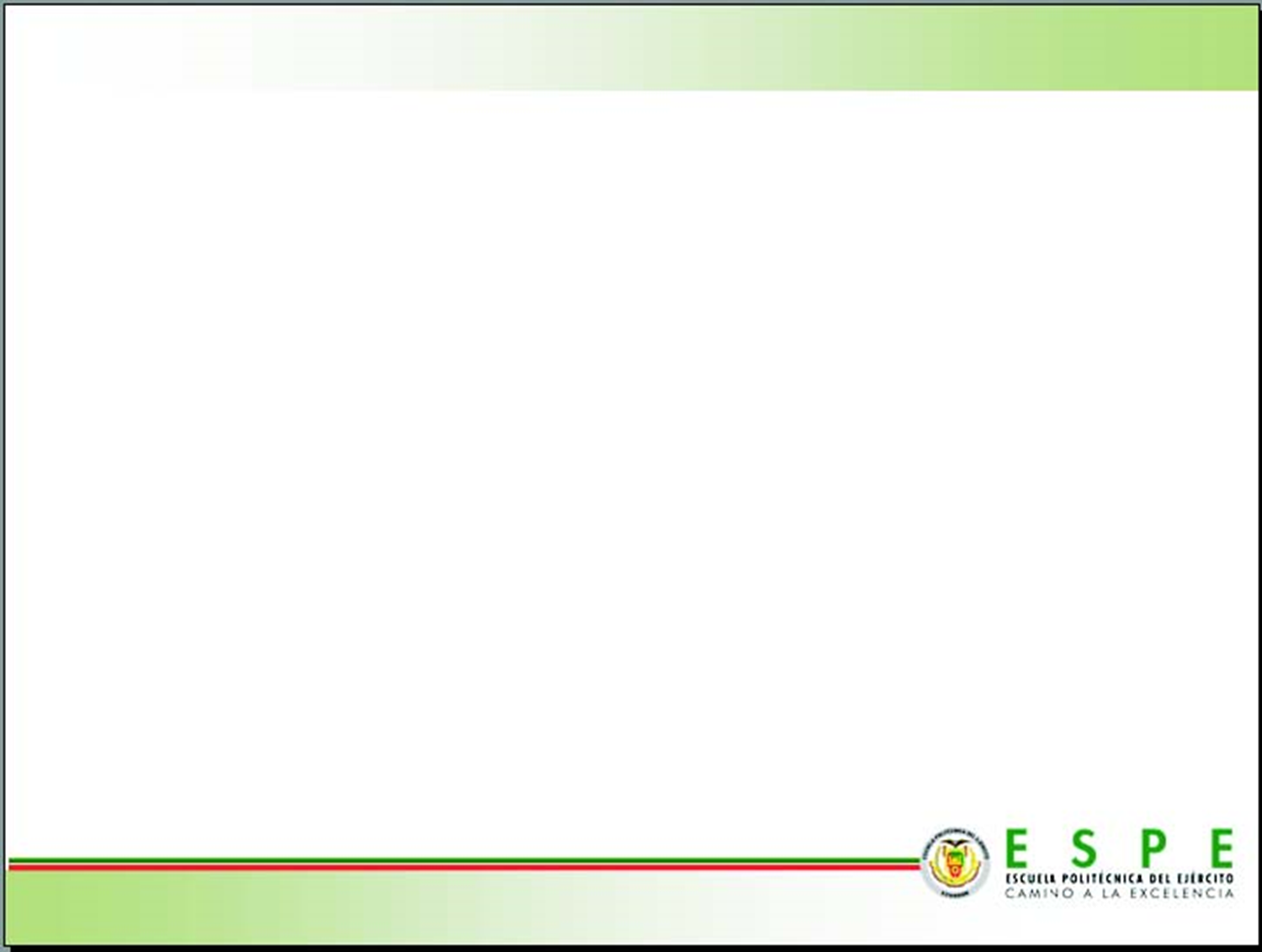 CONSUMIBLES PARA EL CENTRO DE MECANIZADO FADAL VMC 3016 Y EL TORNO VIWA VTC 1640-T400
VIWA
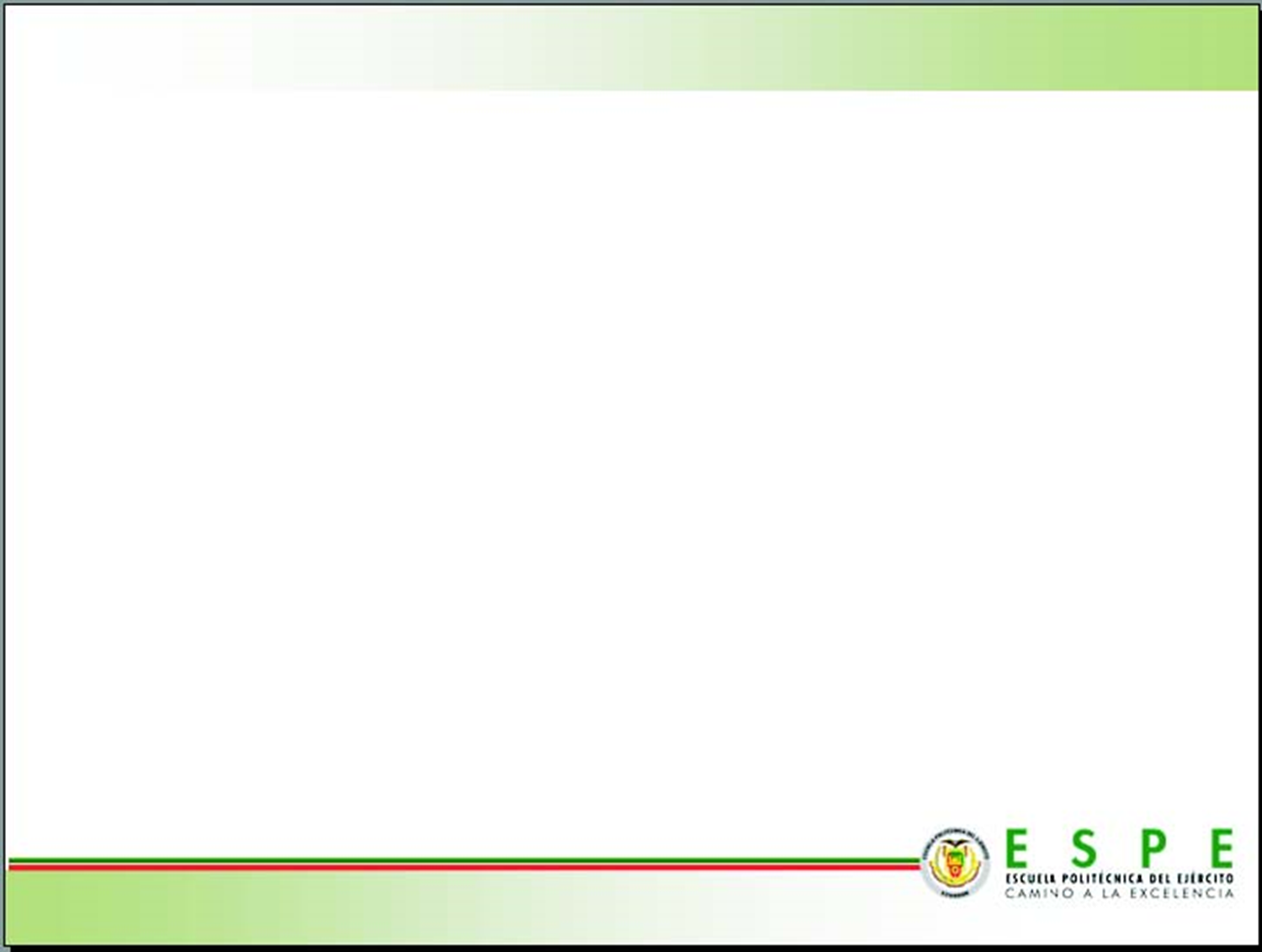 PERFIL DE FUNCIONES DE LOS EMPLEADOS DEL LABORATORIO Y CANTIDAD DE HORAS DE DEDICACIÓN
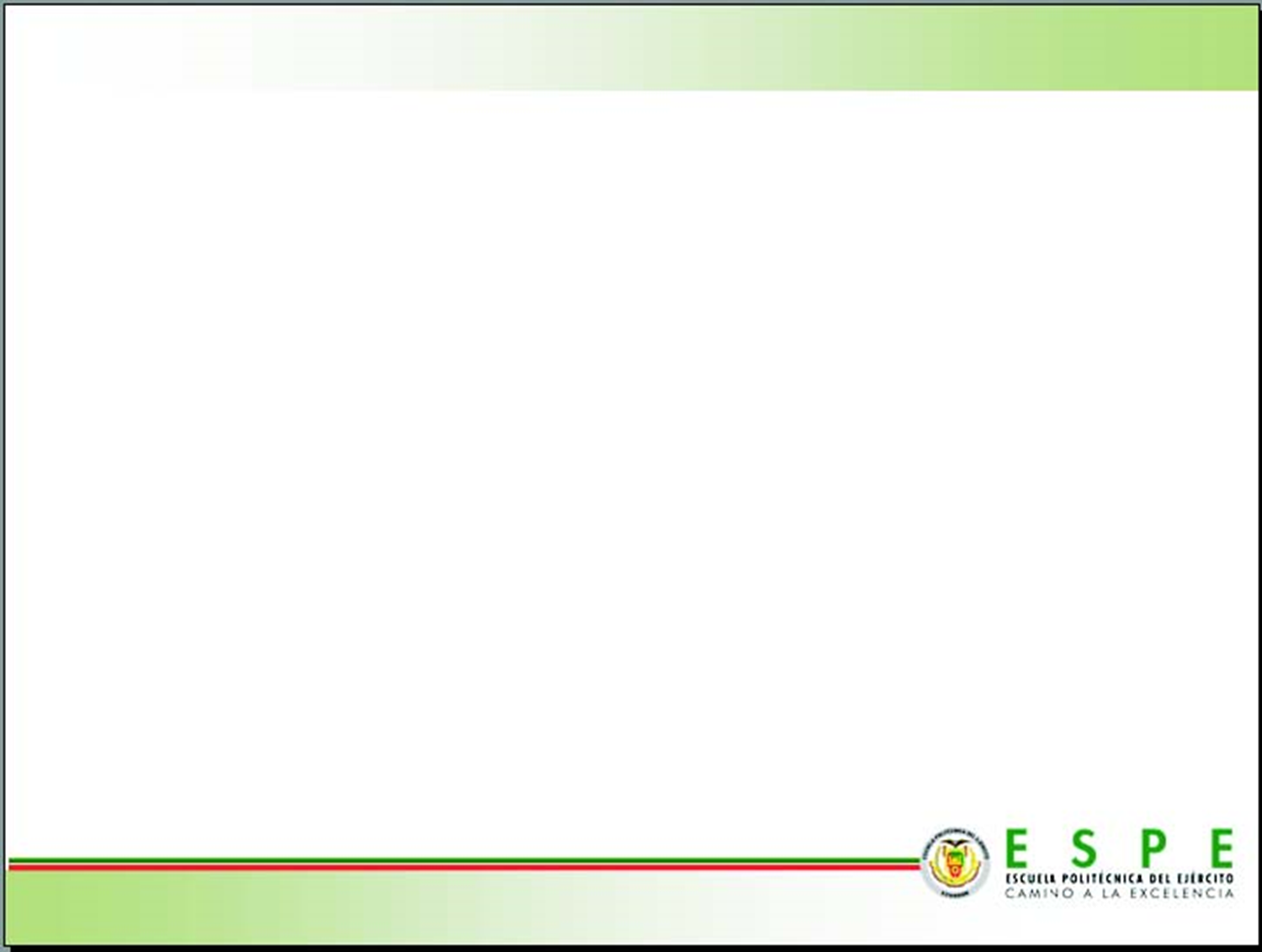 COSTO DE LA MANO DE OBRA
CMO: Costo de la mano de obra directa ($/h)
MOD: Salario de la mano de obra directa ($/mes)
Horas laborables en el mes: 160 (h/mes)
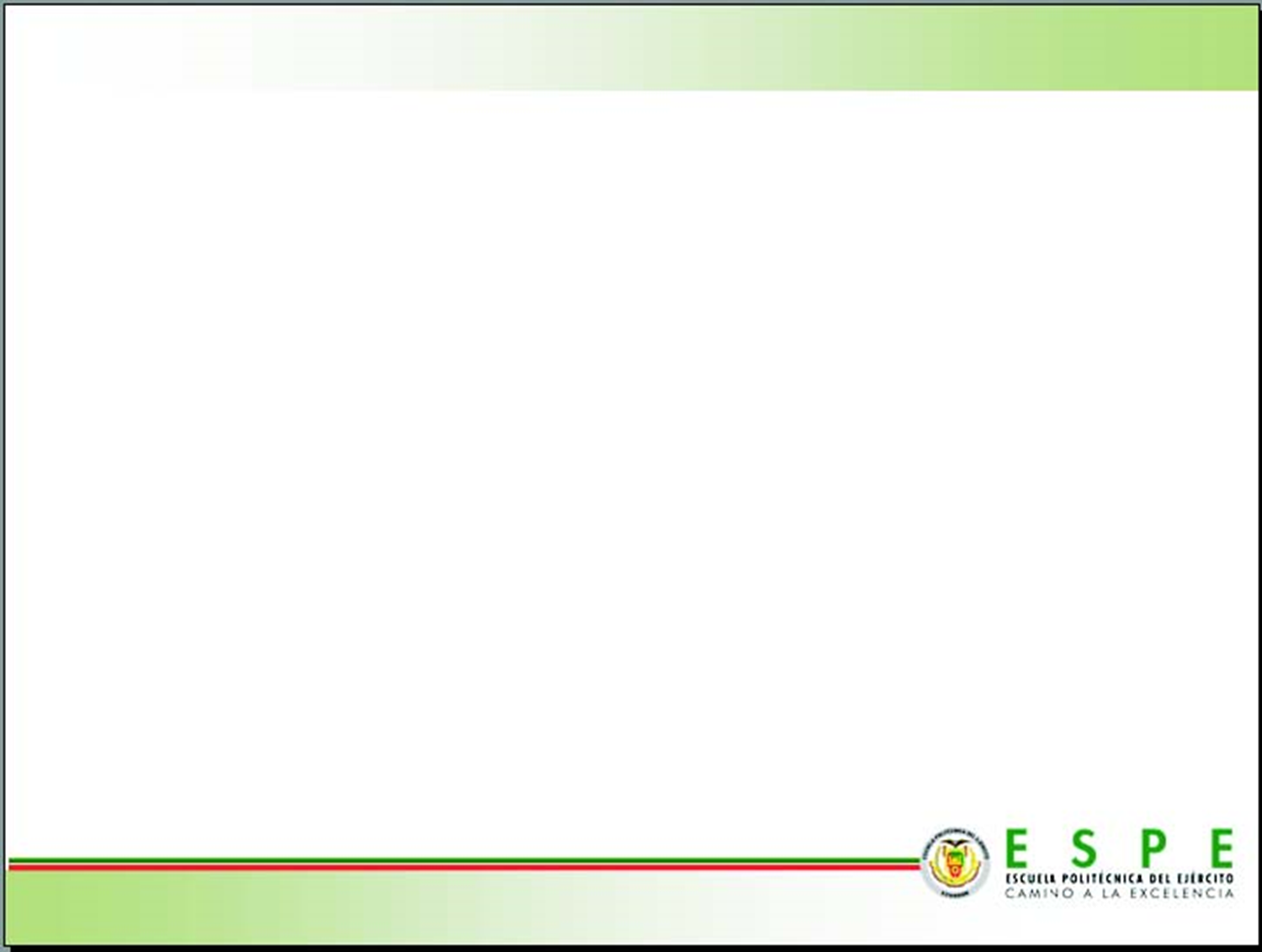 ACTIVIDADES INFLUYENTES EN EL MECANIZADO CNC
Logística de envío de productos terminados a clientes.
Almacenamiento de productos terminados en bodegas.
Atención de cotizaciones solicitadas por clientes.
Cotización de materiales solicitados a proveedores.
Cotización de productos y servicios.
Capacitación al personal.
Promoción de productos o servicios.
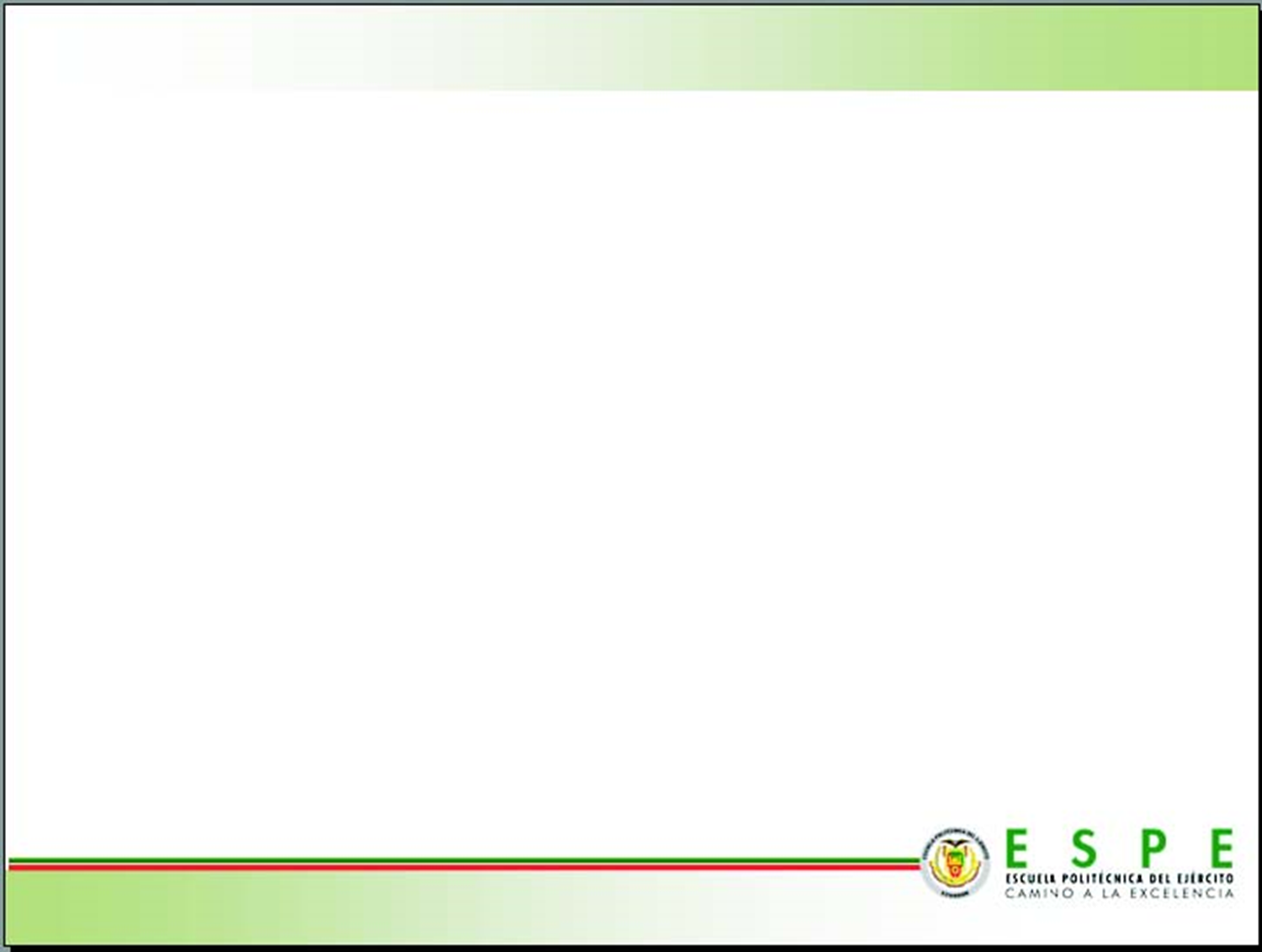 INDUCTORES
Para la logística de envío  de productos terminados a clientes, se tomará como driver los dólares por hora ($/h) para transporte y personal de envío.

Para el almacenamiento de productos en bodega el inductor será dólares por metro cuadrado – hora ($/m2*h).

Para la atención de cotizaciones solicitadas por clientes acerca de materiales solicitados y de productos y servicios;  el inductor será dólares por hora ($/h).

Para la capacitación del personal el inductor será número de capacitaciones al año y se medirá en dólares por hora ($/h).

Para la promoción de productos el inductor será el número de horas que se promociona el producto y se medirá en dólares por hora ($/h).
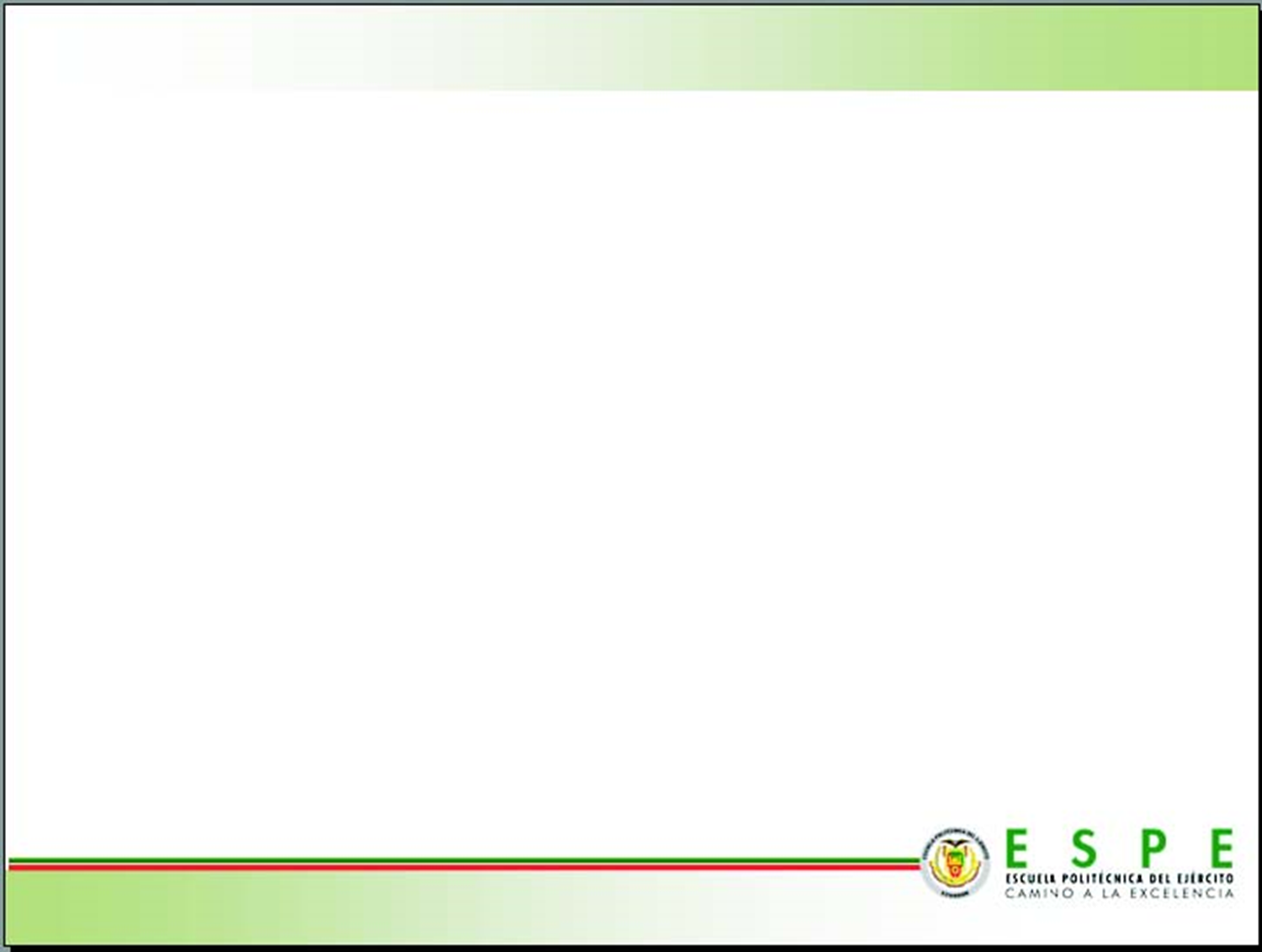 RESUMEN DE COSTOS DE ATIVIDADES INFLUYENTES EN EL MECANIZADO CNC:
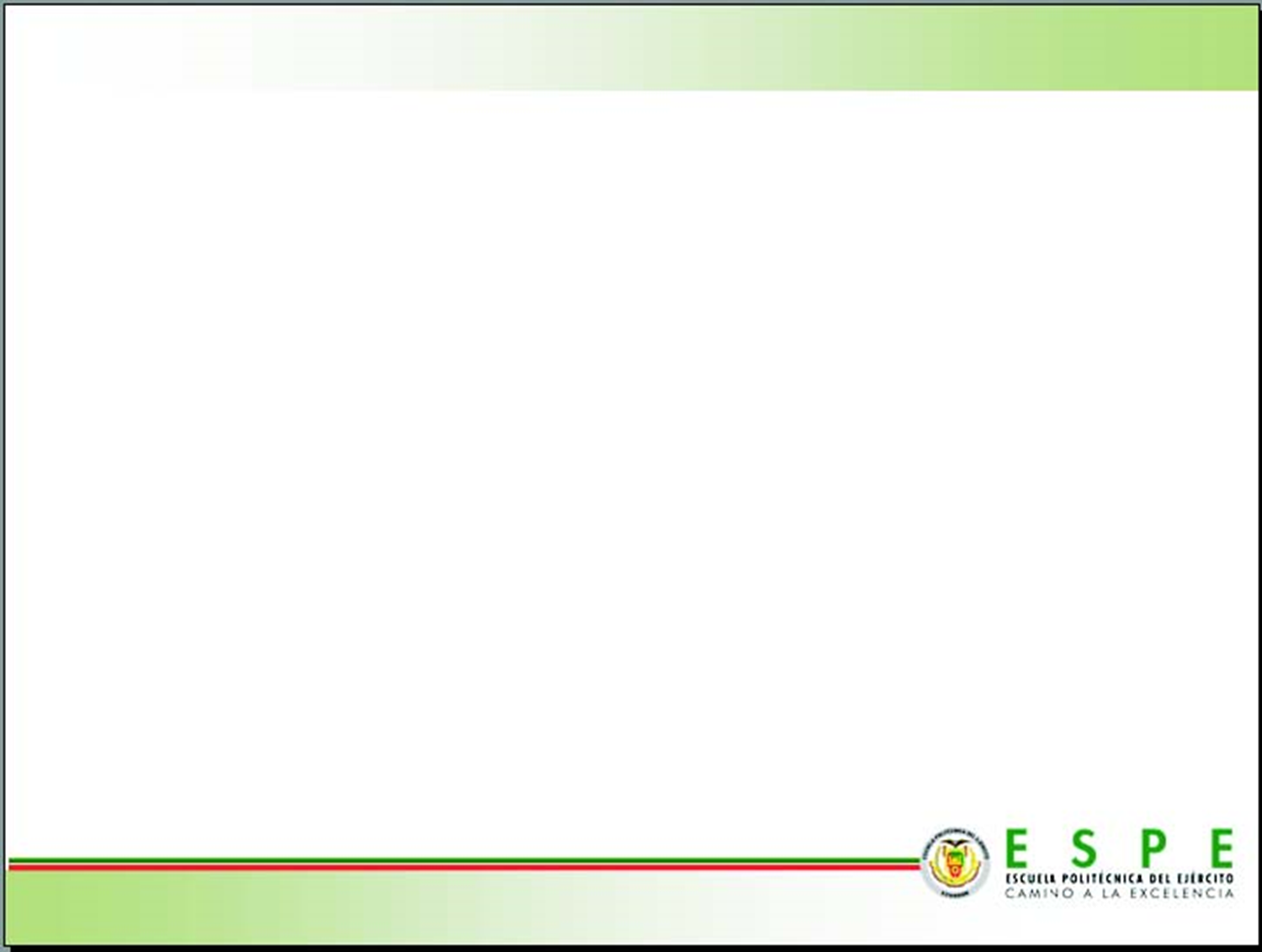 SOFTWARE COSMEC
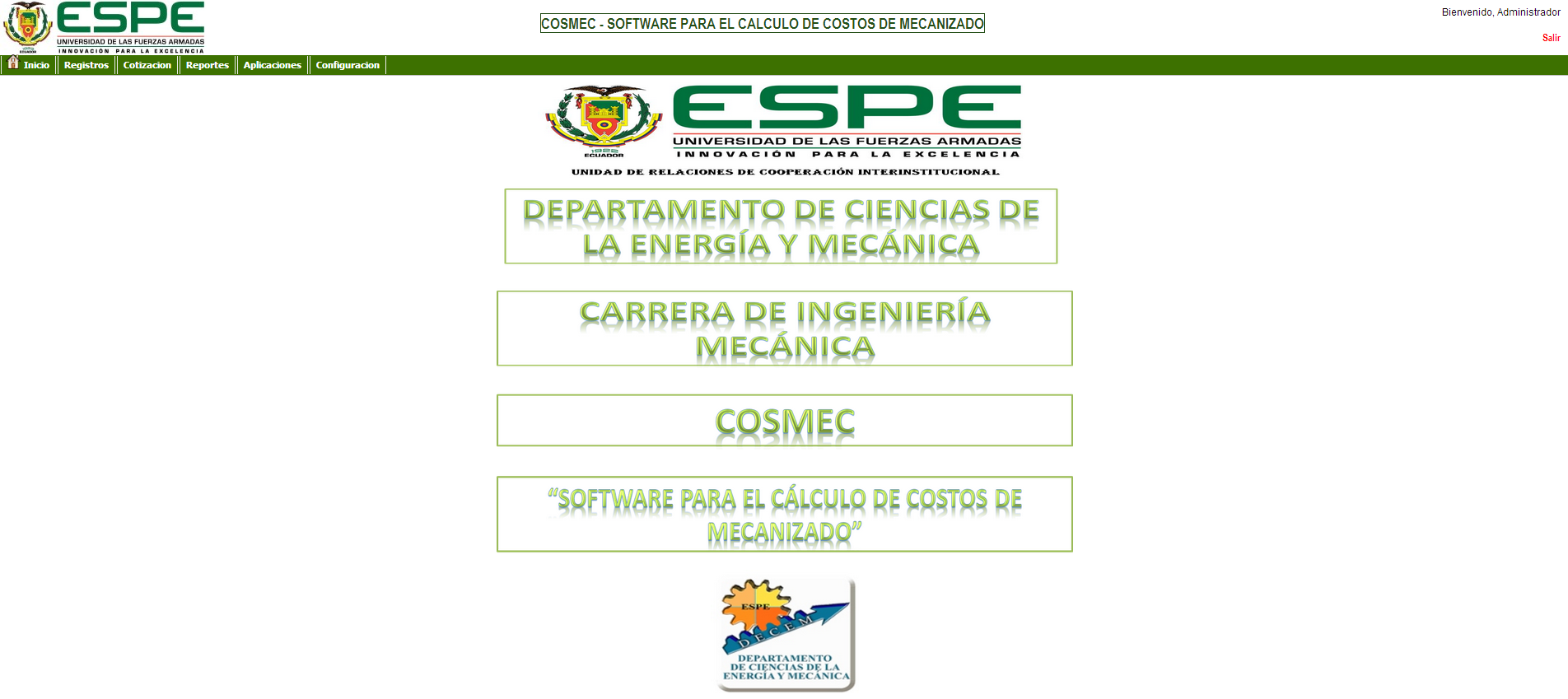 APTANA STUDIO 3,2

MYSQL

XAMPP

FILEZILLA
http://cosmec.hol.es/cosmec/index.php
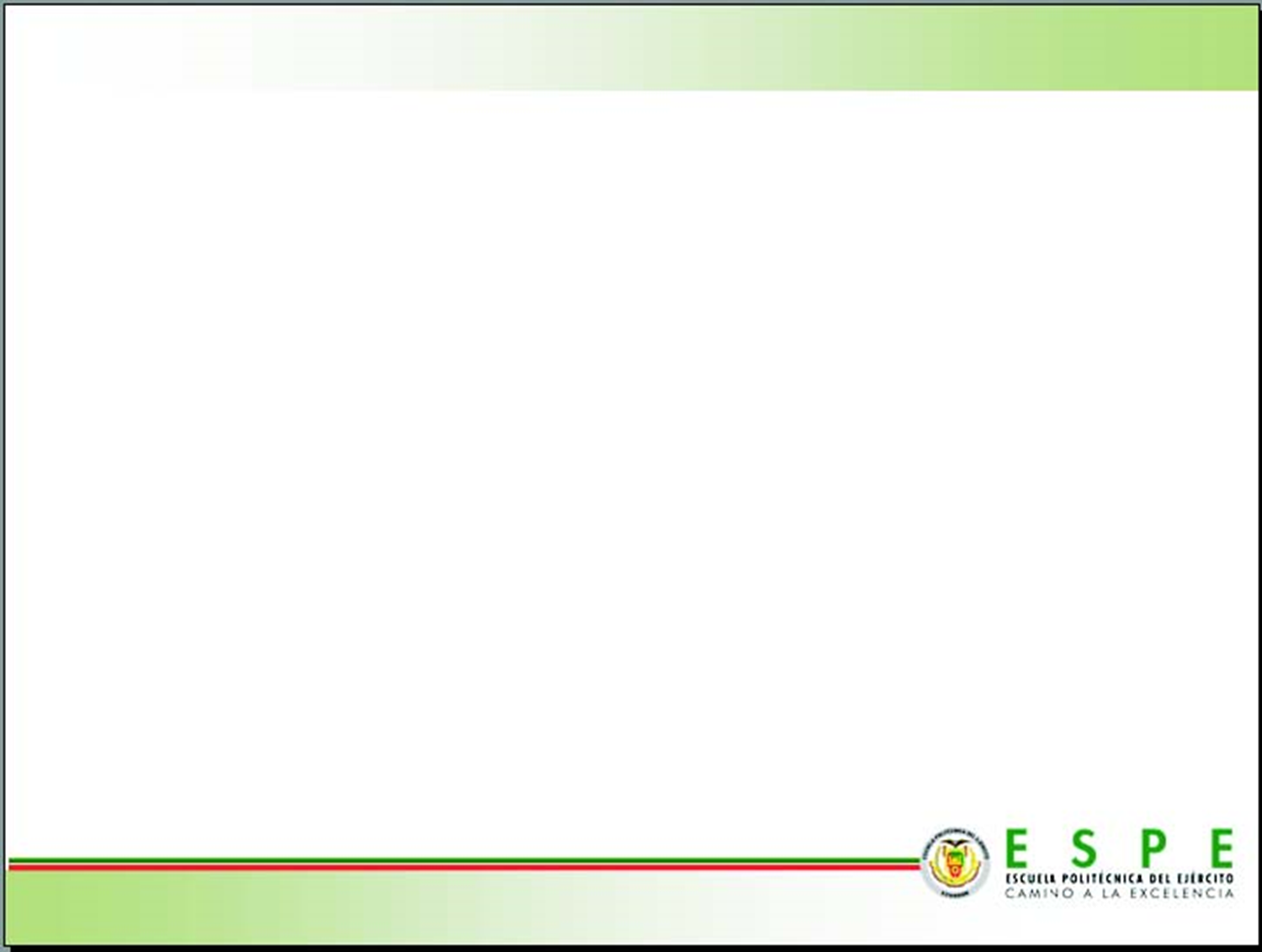 SOFTWARE COSMEC
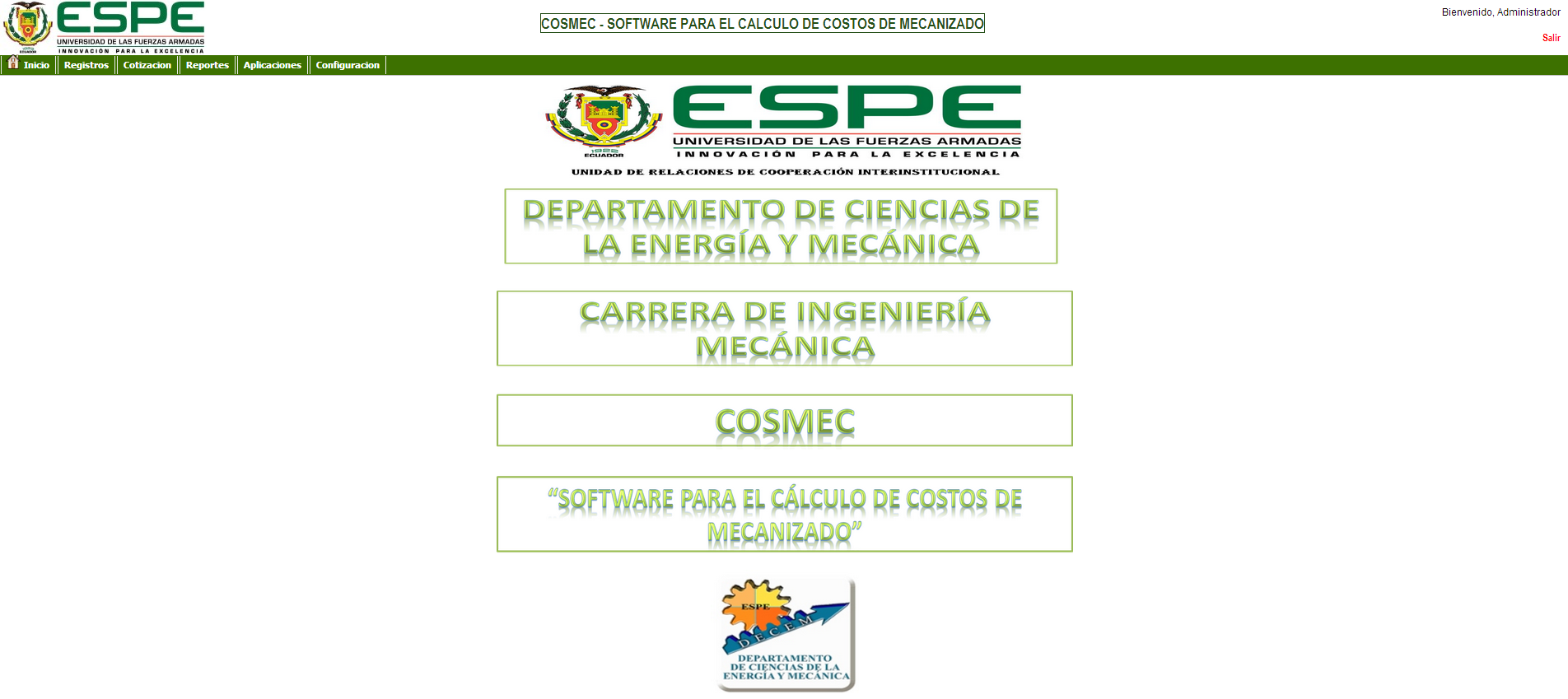 APTANA STUDIO 3,2

MYSQL

XAMPP

FILEZILLA
http://cosmec.hol.es/cosmec/index.php
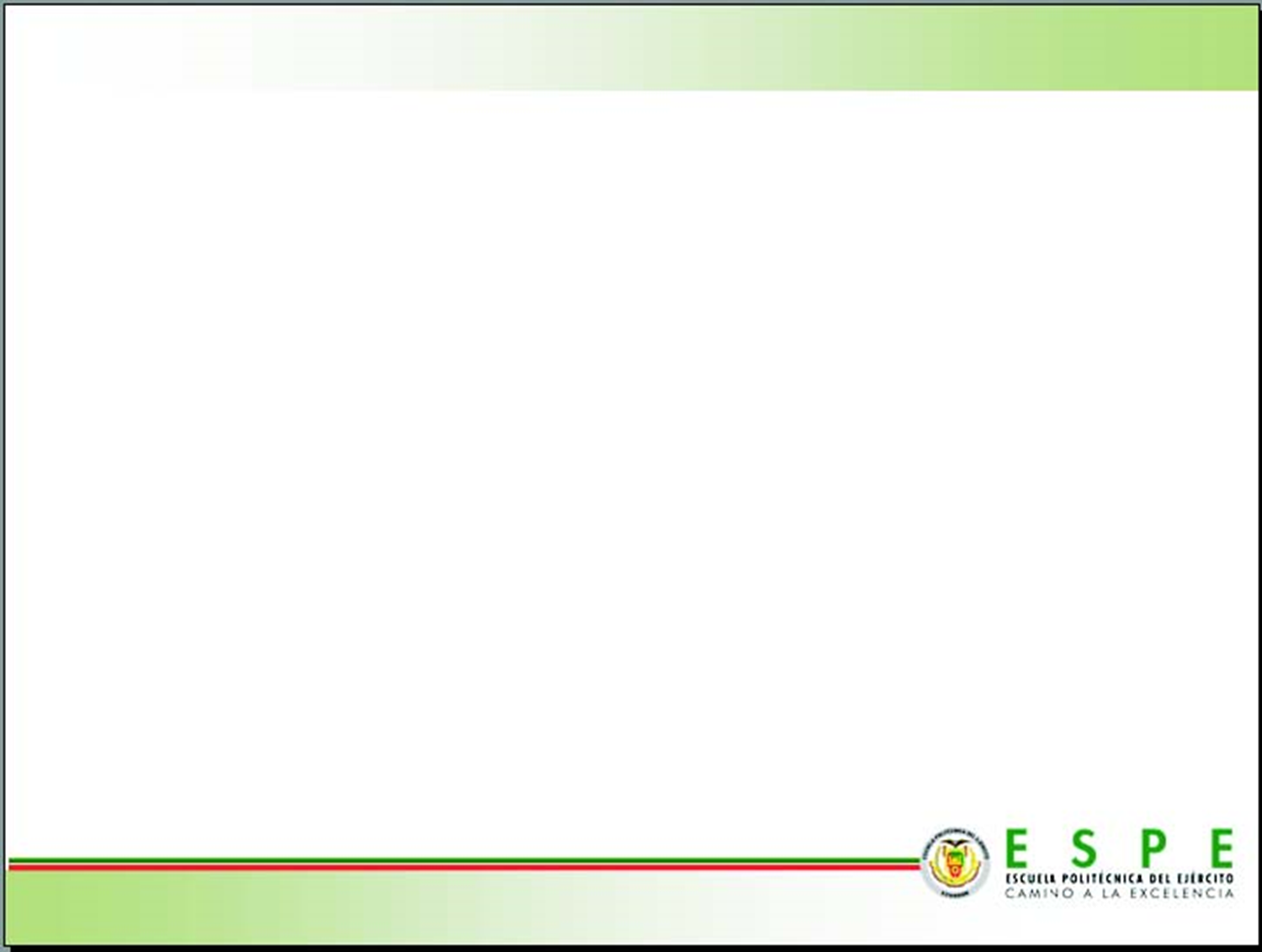 EJEMPLO DE UTILIZACIÓN DEL SOFTWARE COSMEC.
DATOS.
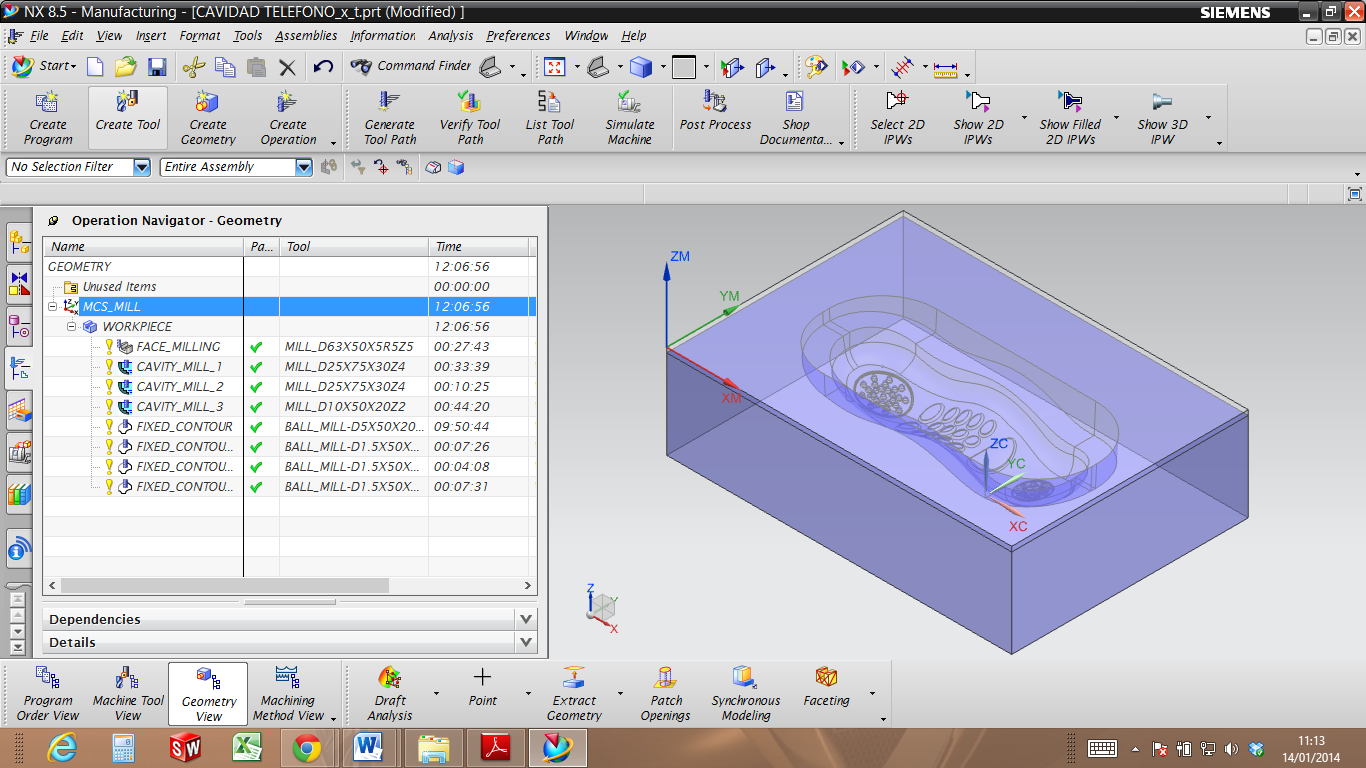 Dimensiones: 350mm x 240mm x 95mm 
Material: Acero K100
Volumen: 7,98 dm3
Densidad: 7,70 kg/dm3
Peso: 61.45 kg
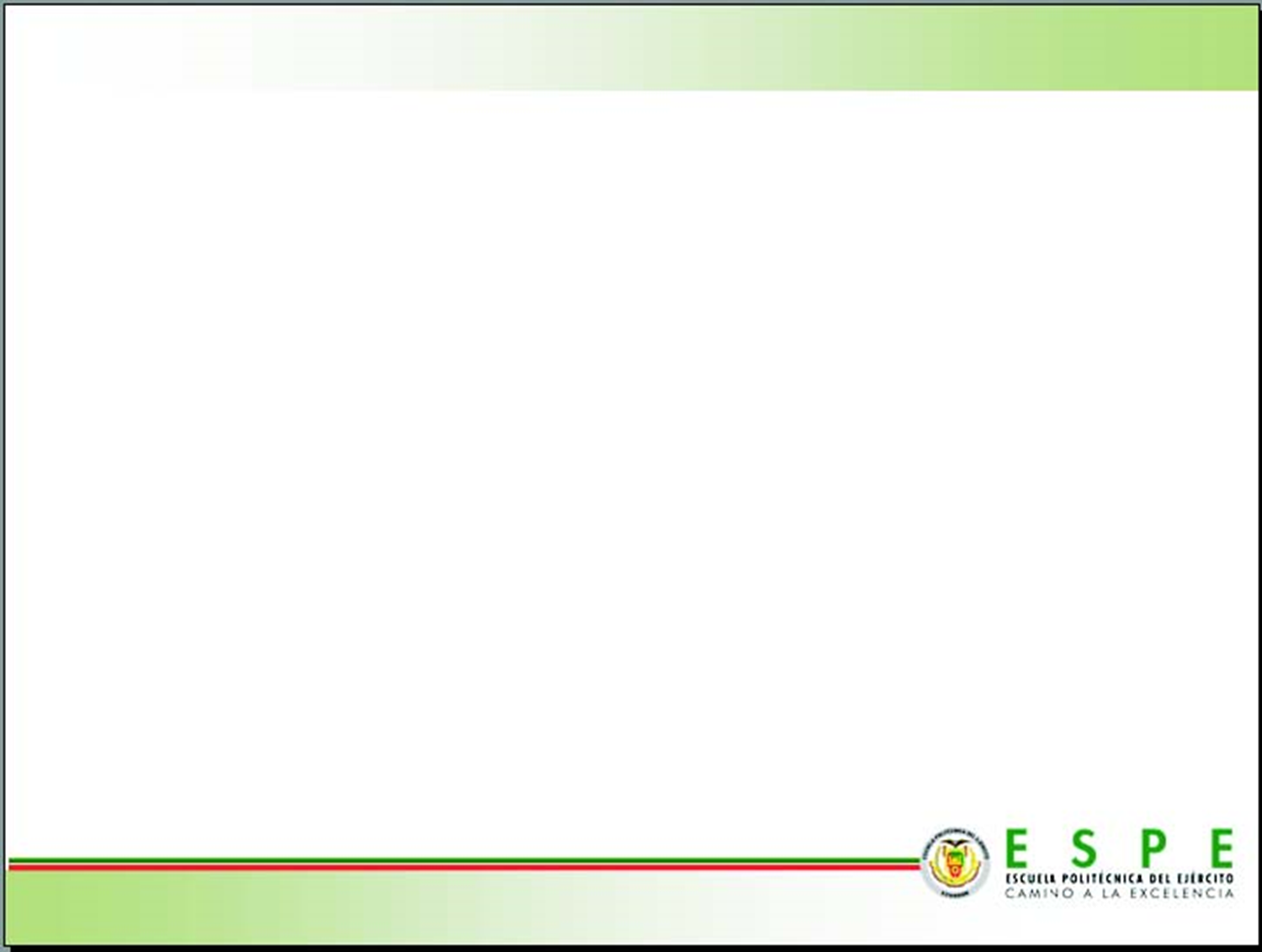 EJEMPLO DE UTILIZACIÓN DEL SOFTWARE COSMEC.
EXCEL.
Costo de las operaciones para el mecanizado del Molde de Inyección-Cavidad Teléfono.
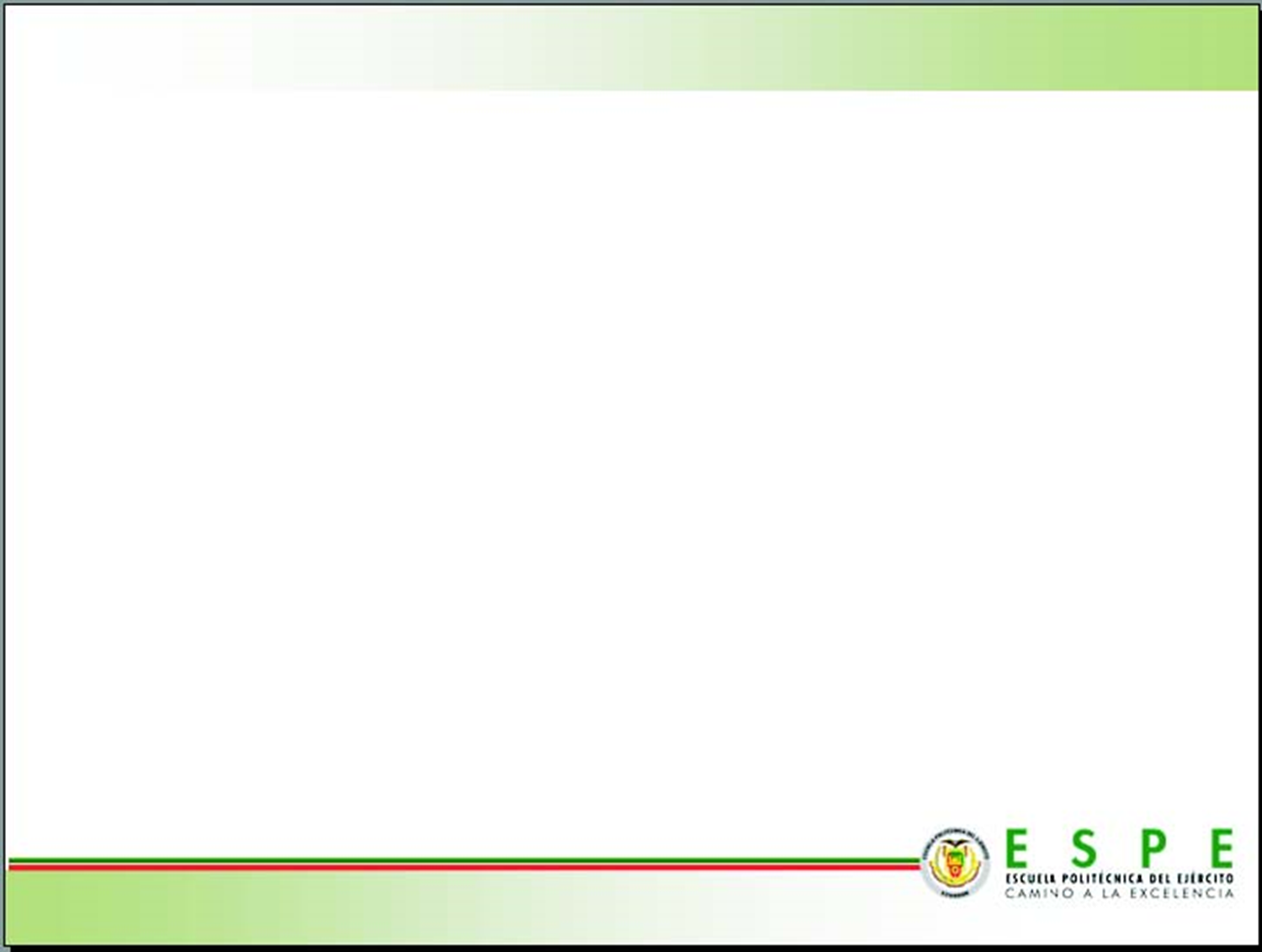 EJEMPLO DE UTILIZACIÓN DEL SOFTWARE COSMEC.
EXCEL.
Costo de las operaciones para el mecanizado del Molde de Inyección-Cavidad Teléfono.
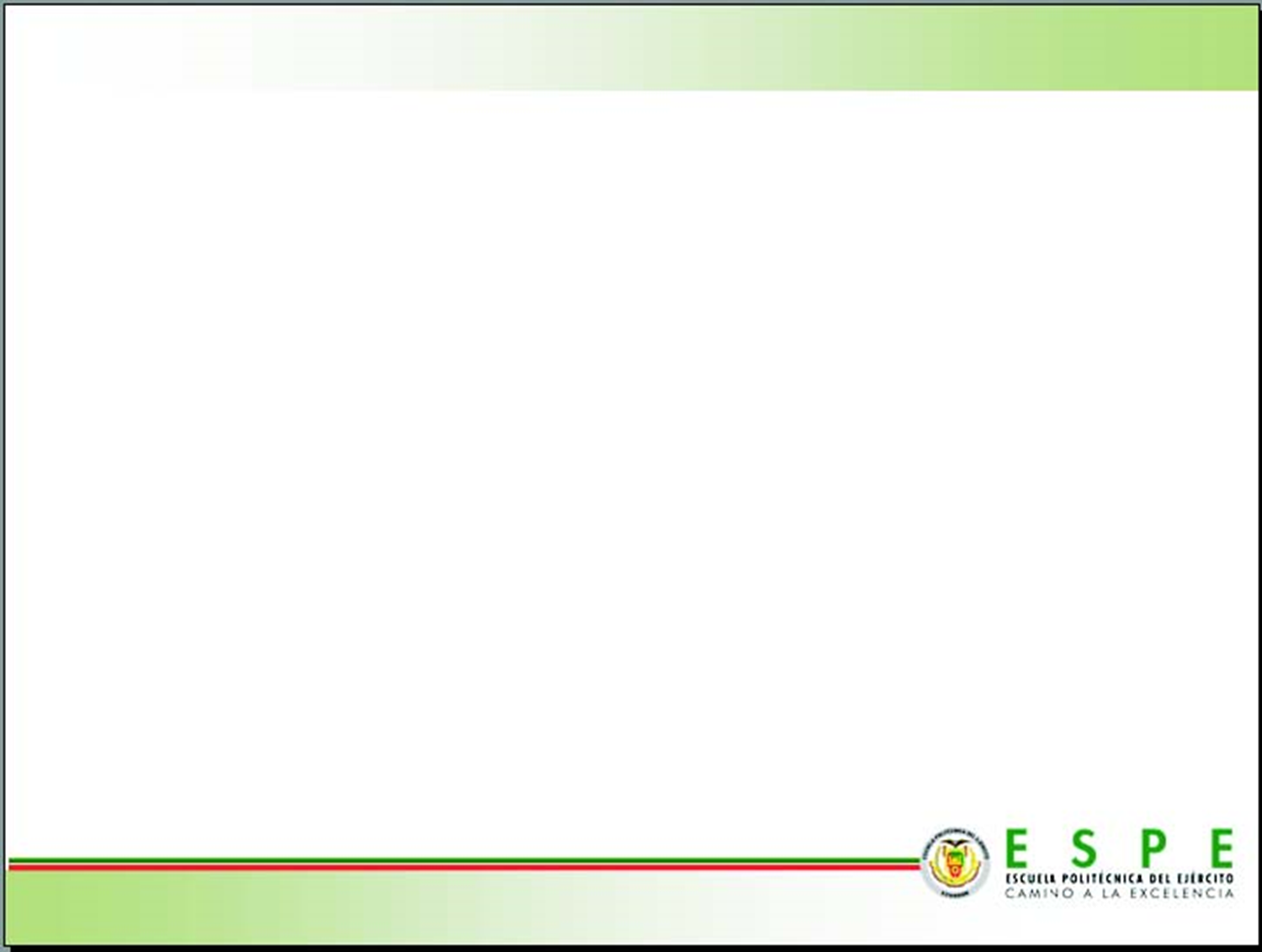 EJEMPLO DE UTILIZACIÓN DEL SOFTWARE COSMEC.
EXCEL.
Costo de la mano de obra necesaria para el mecanizado del Molde de Inyección – Cavidad teléfono
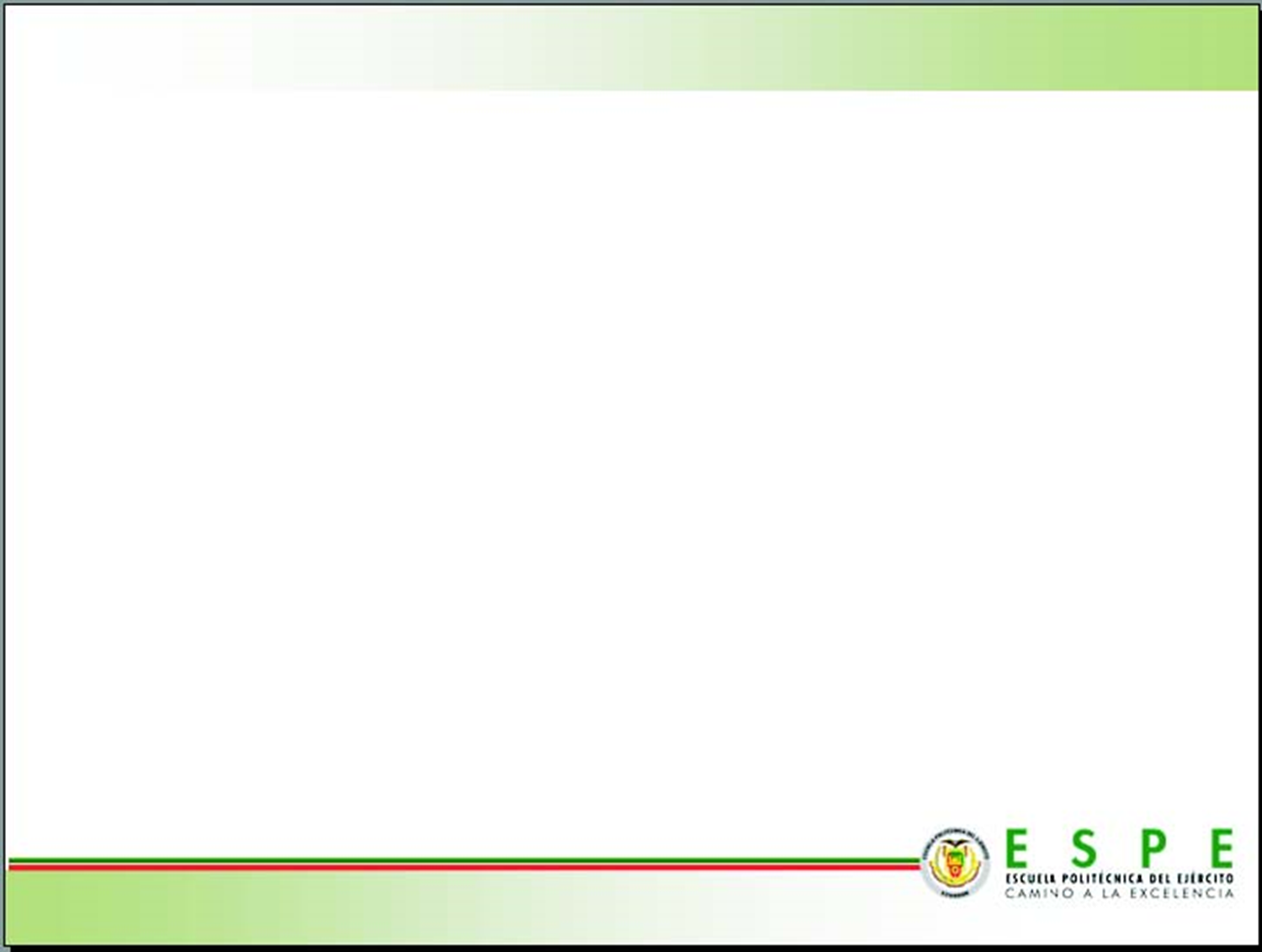 EJEMPLO DE UTILIZACIÓN.
EXCEL.
Costo del material necesario para el mecanizado del Molde de Inyección – Cavidad Teléfono
Costo de actividades complementarias para el mecanizado del Molde de Inyección – Cavidad Teléfono
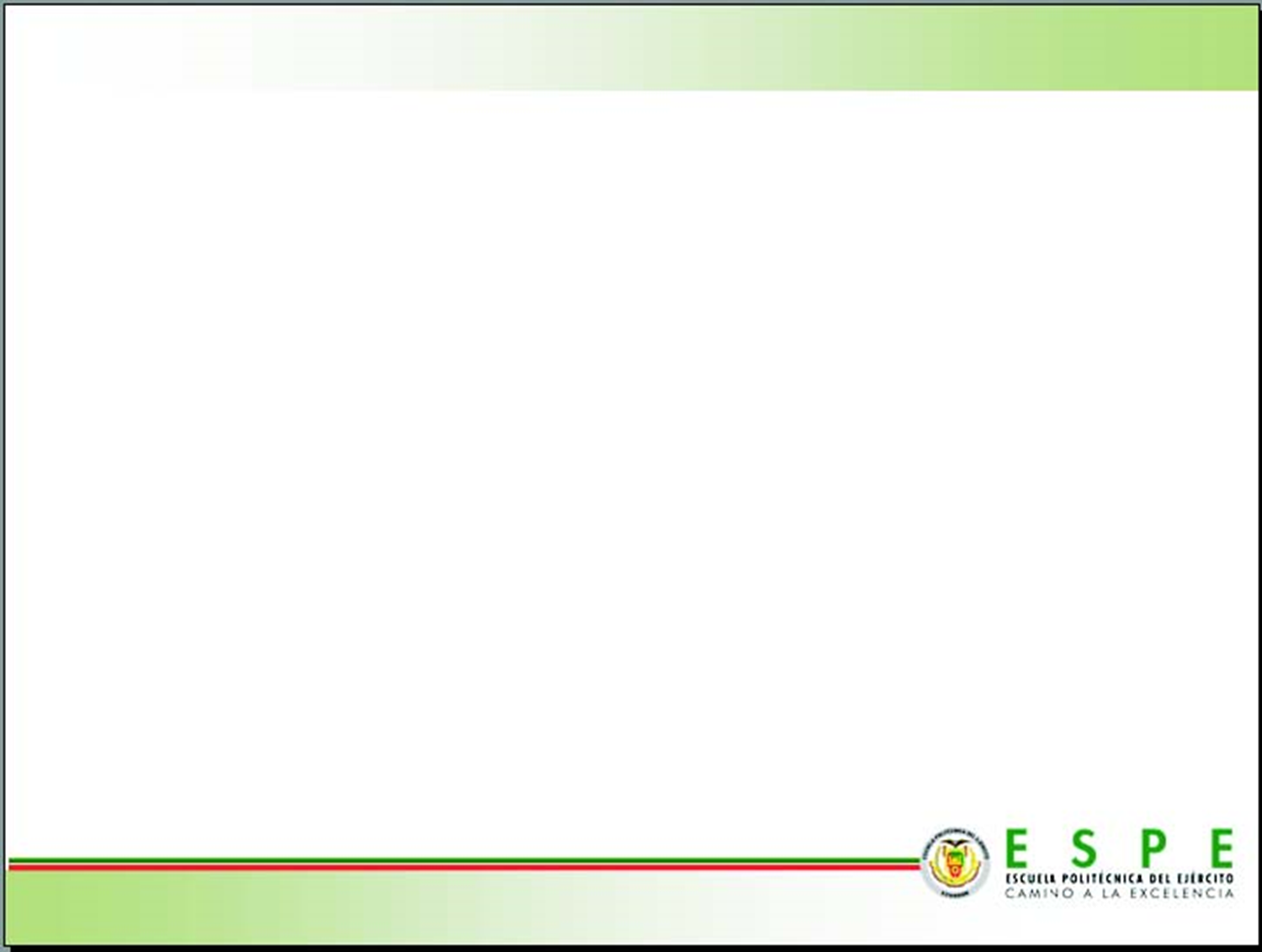 EJEMPLO DE UTILIZACIÓN.
RESUMEN DE  COSTOS PARA EL MECANIZADO DEL MOLDE DE INYECCIÓN  - CAVIDAD TELÉFONO. EXCEL.
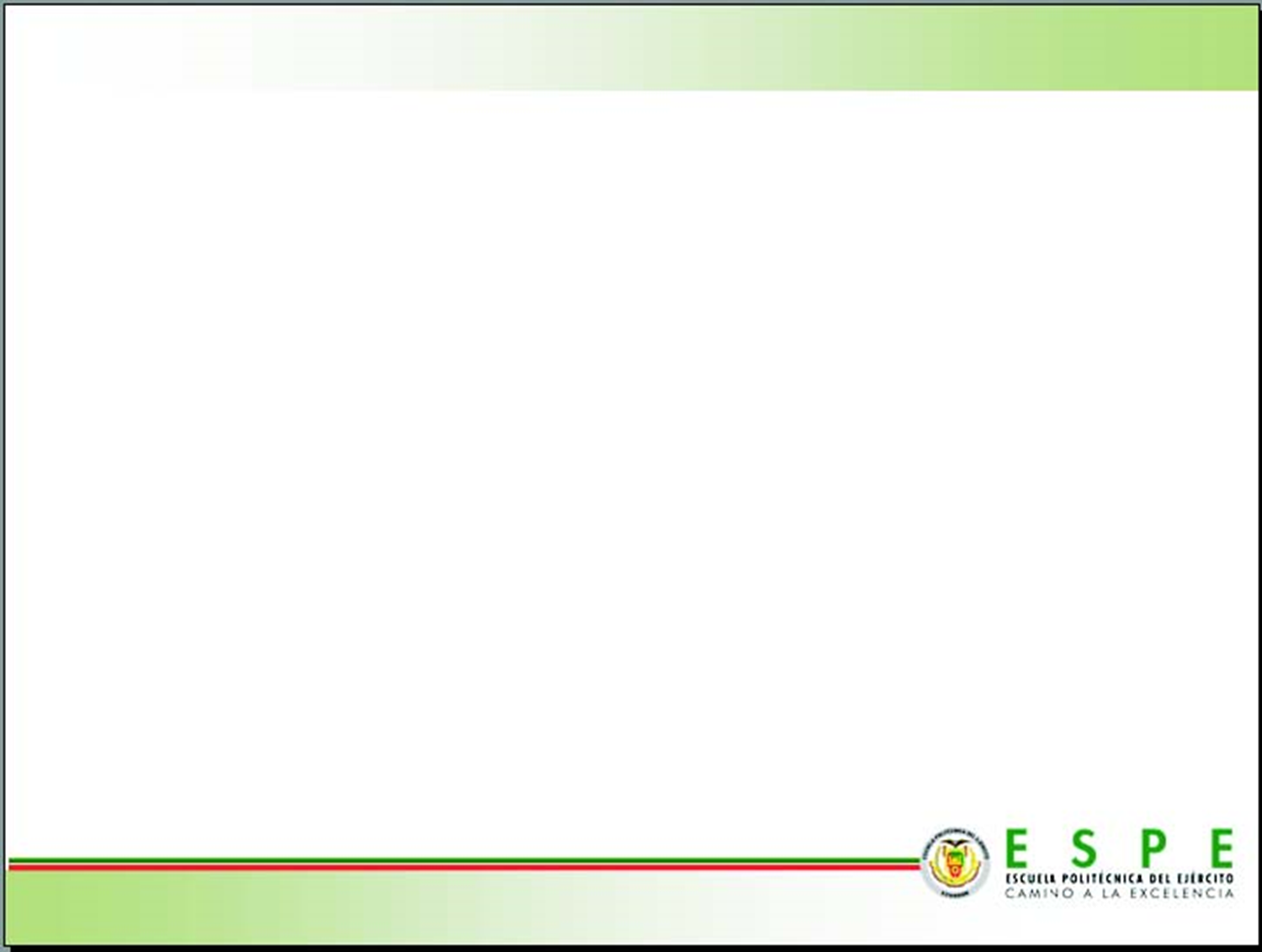 EJEMPLO DE UTILIZACIÓN.
DETALLE DE COSTOS INTERNOS SOFTWARE COSMEC.
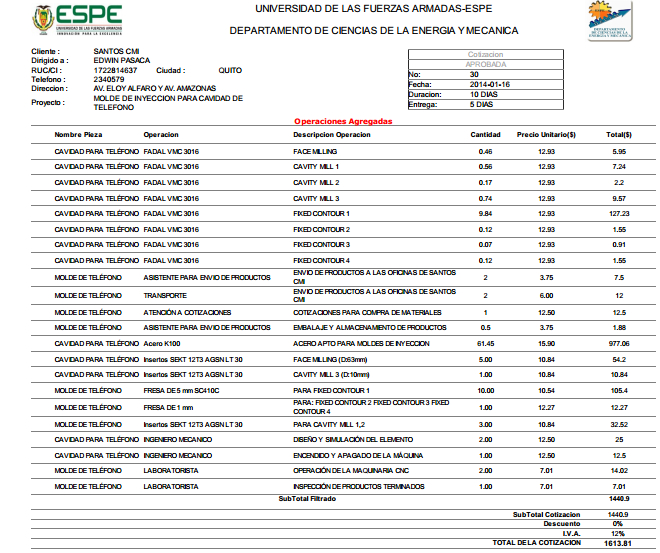 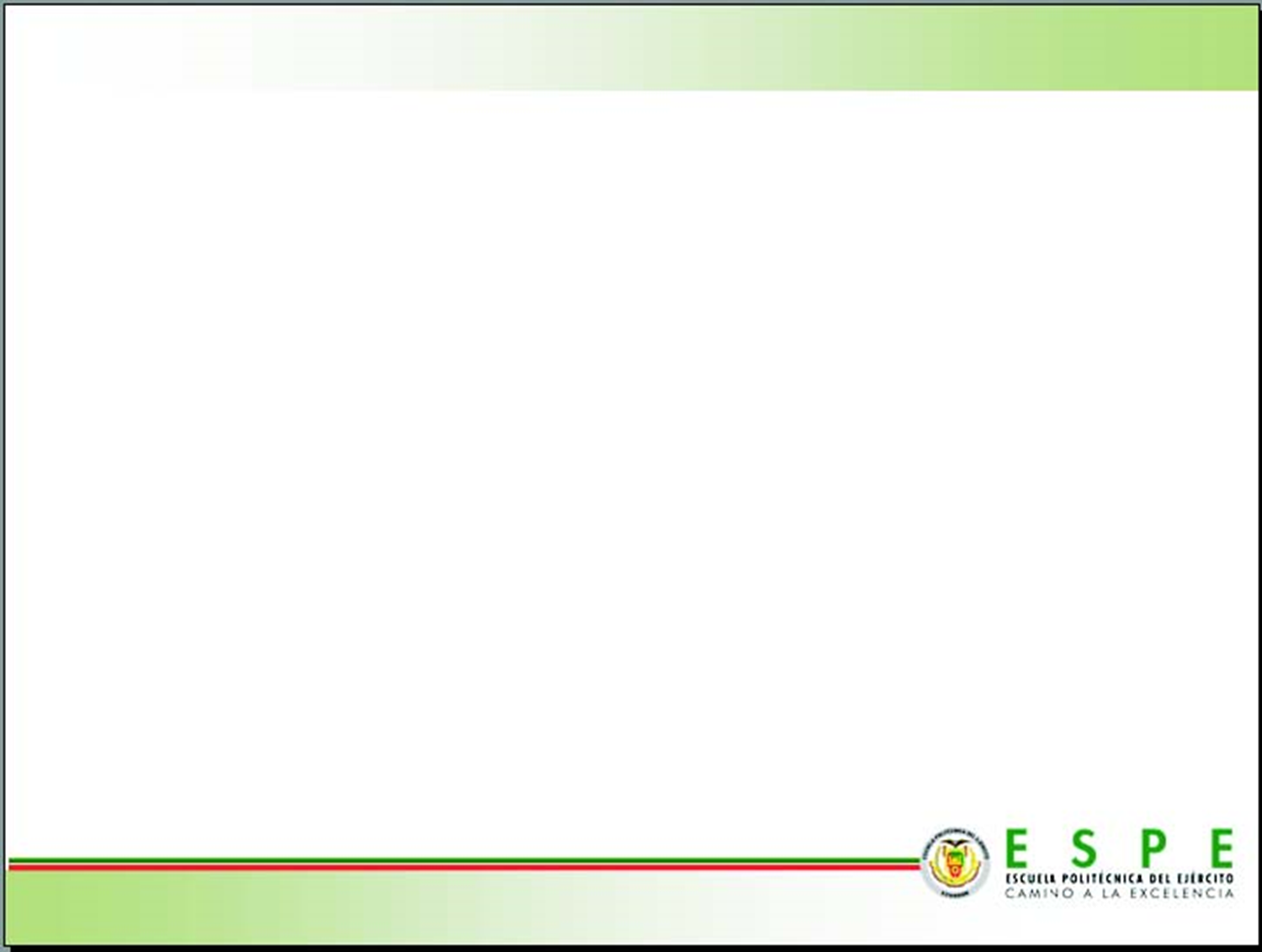 EJEMPLO DE UTILIZACIÓN.
PRECIO FINAL DE MECANIZAR EL MOLDE DE INYECCIÓN  - CAVIDAD TELÉFONO, EN EL SOFTWARE COSMEC.
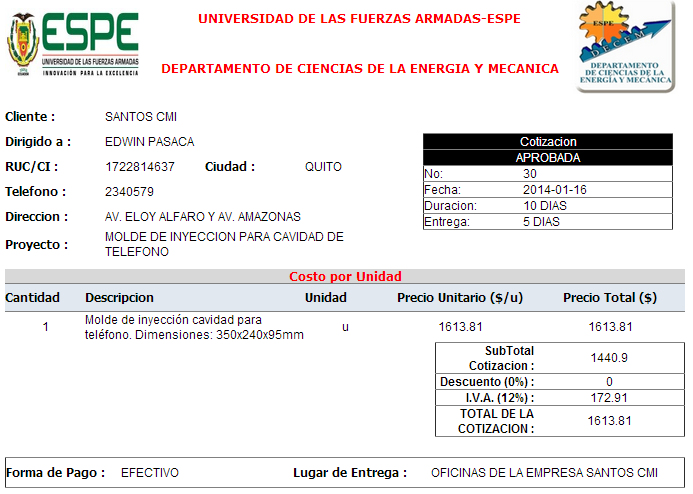 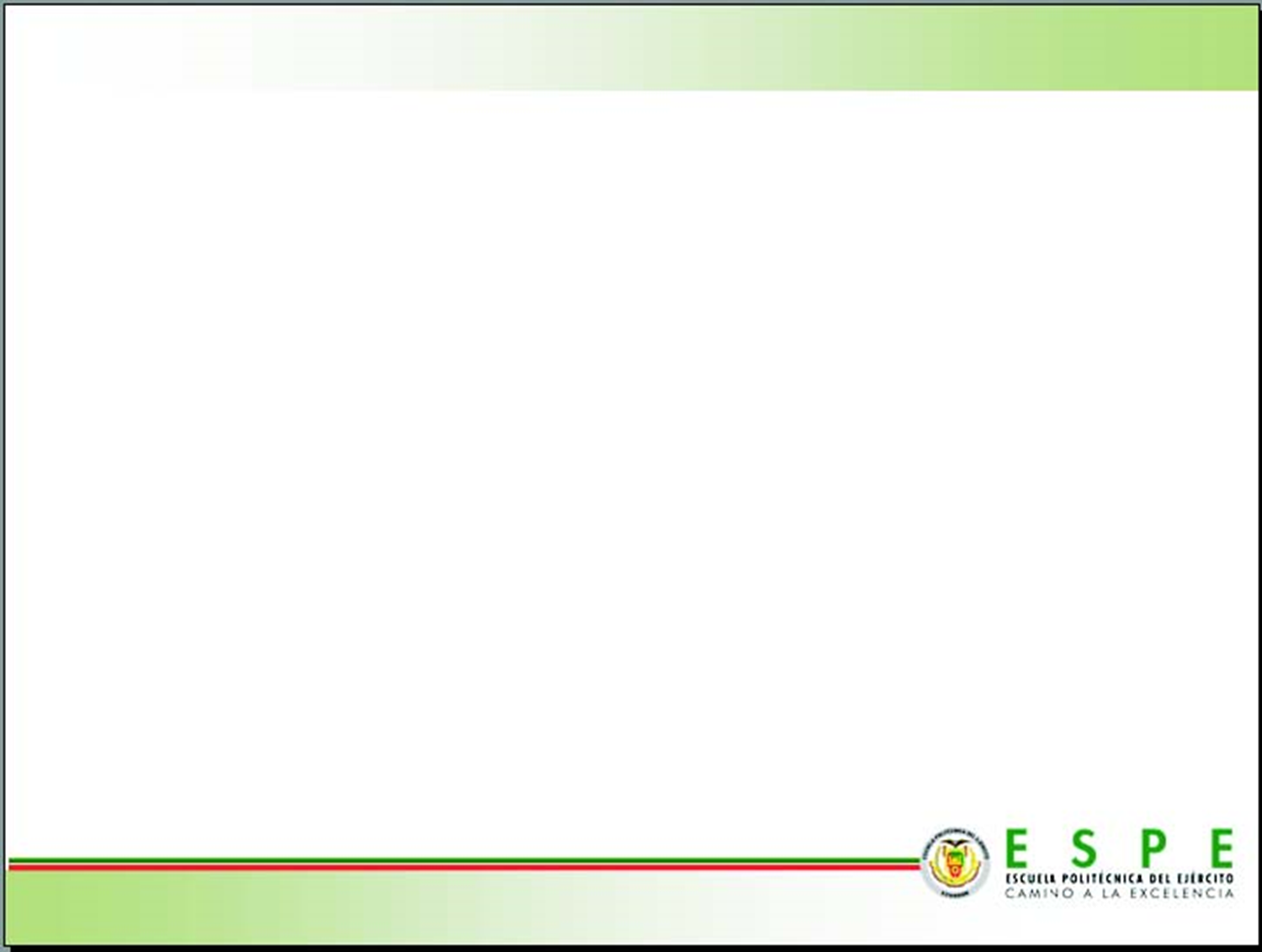 EJEMPLO DE UTILIZACIÓN.
PESO EN PORCENTAJES RESPECTO AL NÚMERO TOTAL DE HORAS INVERTIDAS EN LA ELABORACIÓN DEL MOLDE DE INYECCIÓN CAVIDAD-TELÉFONO.
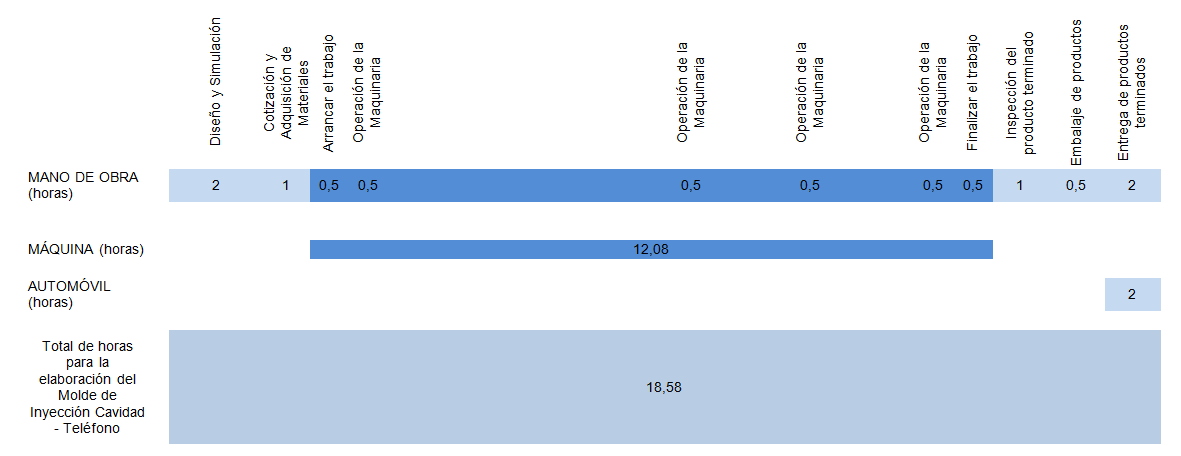 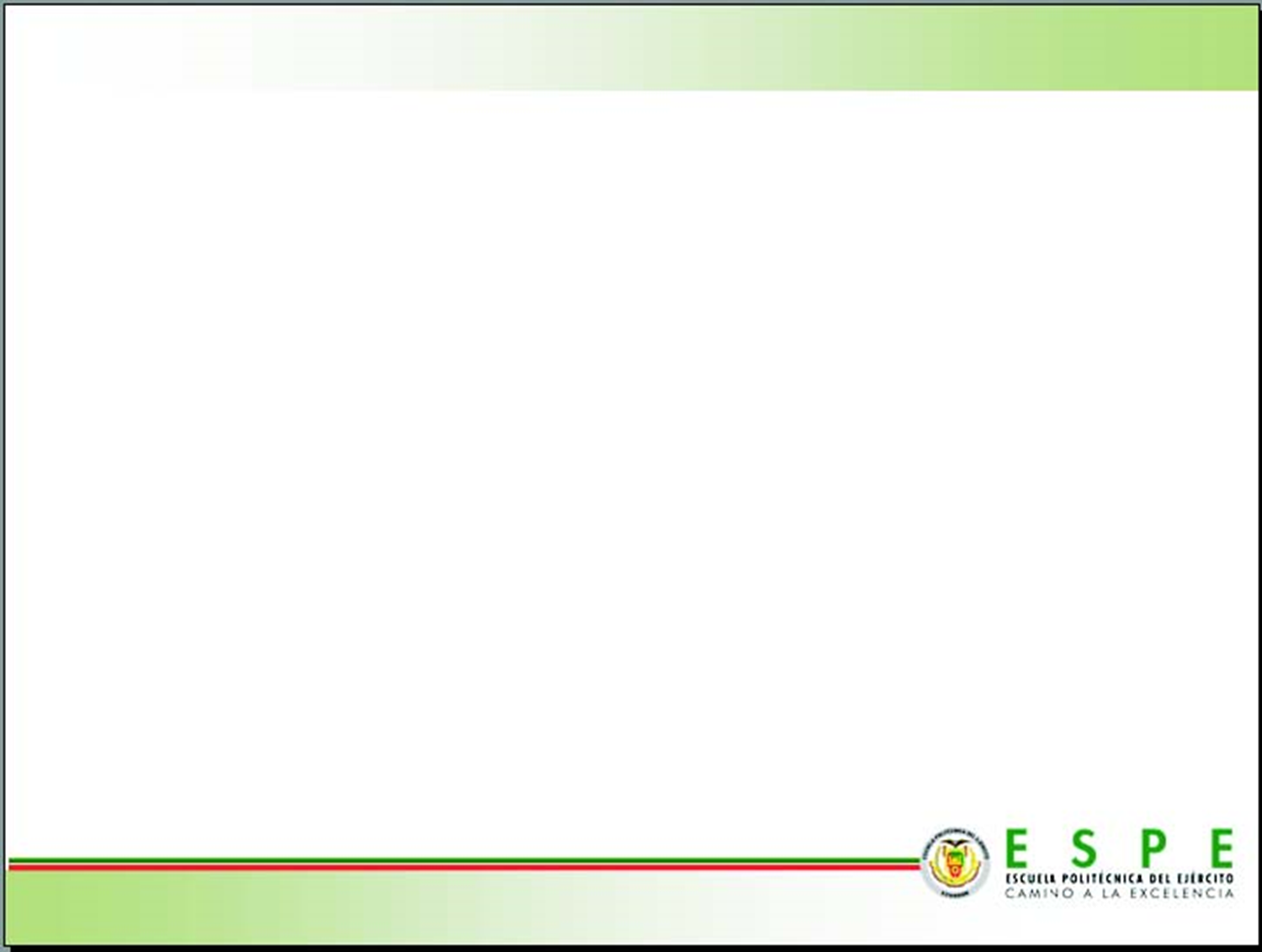 EJEMPLO DE UTILIZACIÓN.
PESO EN PORCENTAJES RESPECTO AL NÚMERO TOTAL DE HORAS INVERTIDAS EN LA ELABORACIÓN DEL MOLDE DE INYECCIÓN CAVIDAD-TELÉFONO.
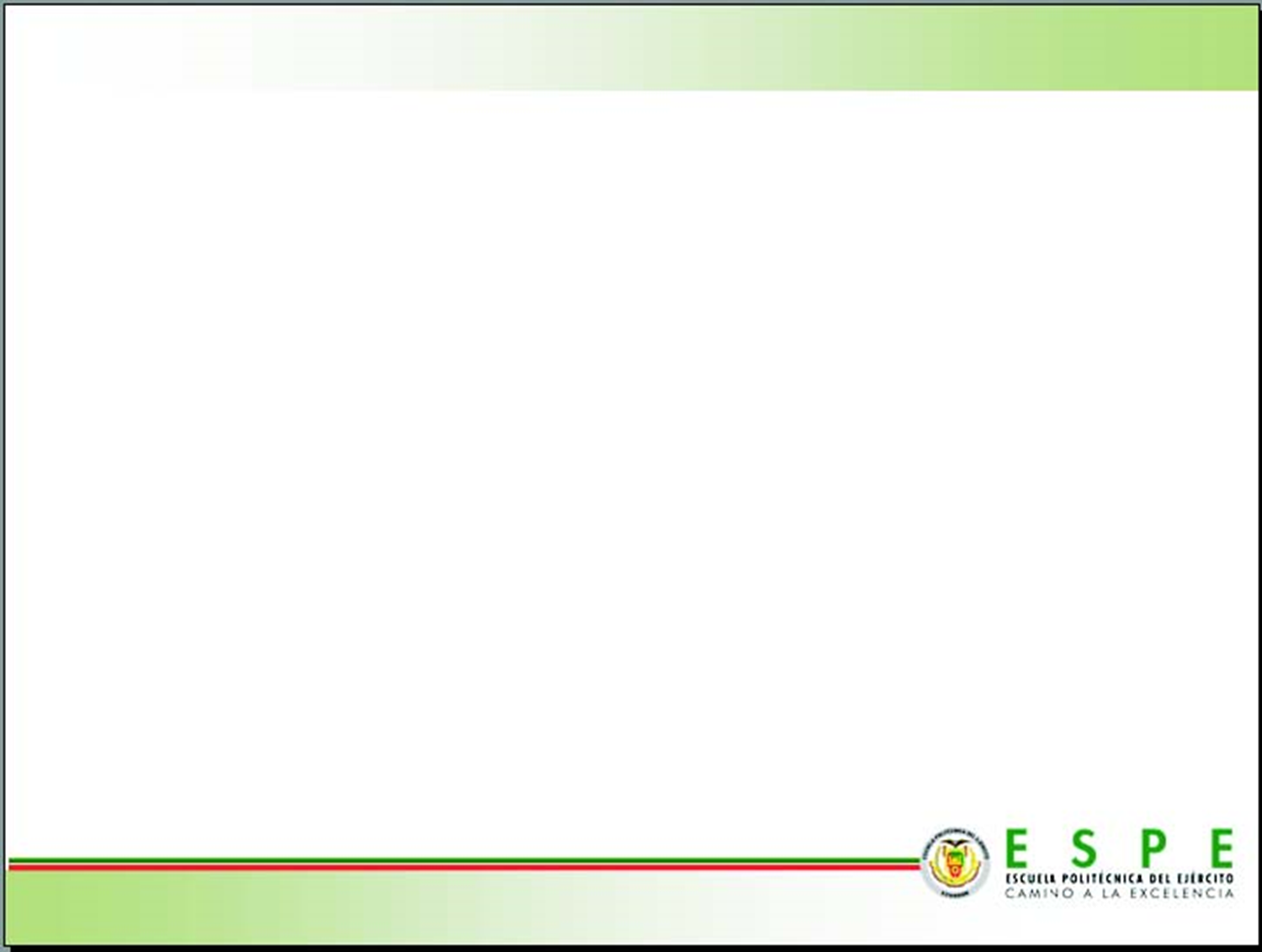 ANÁLISIS ECONÓMICO – FINANCIERO.
CONSIDERACIONES
Maquinaria y Consumibles: 65,05%
Mano de obra:  51,13%
Transporte: 10,76%
Inversiones iniciales para la prestación de servicios en el Laboratorio de Procesos de manufactura del DECEM (AÑO 0).
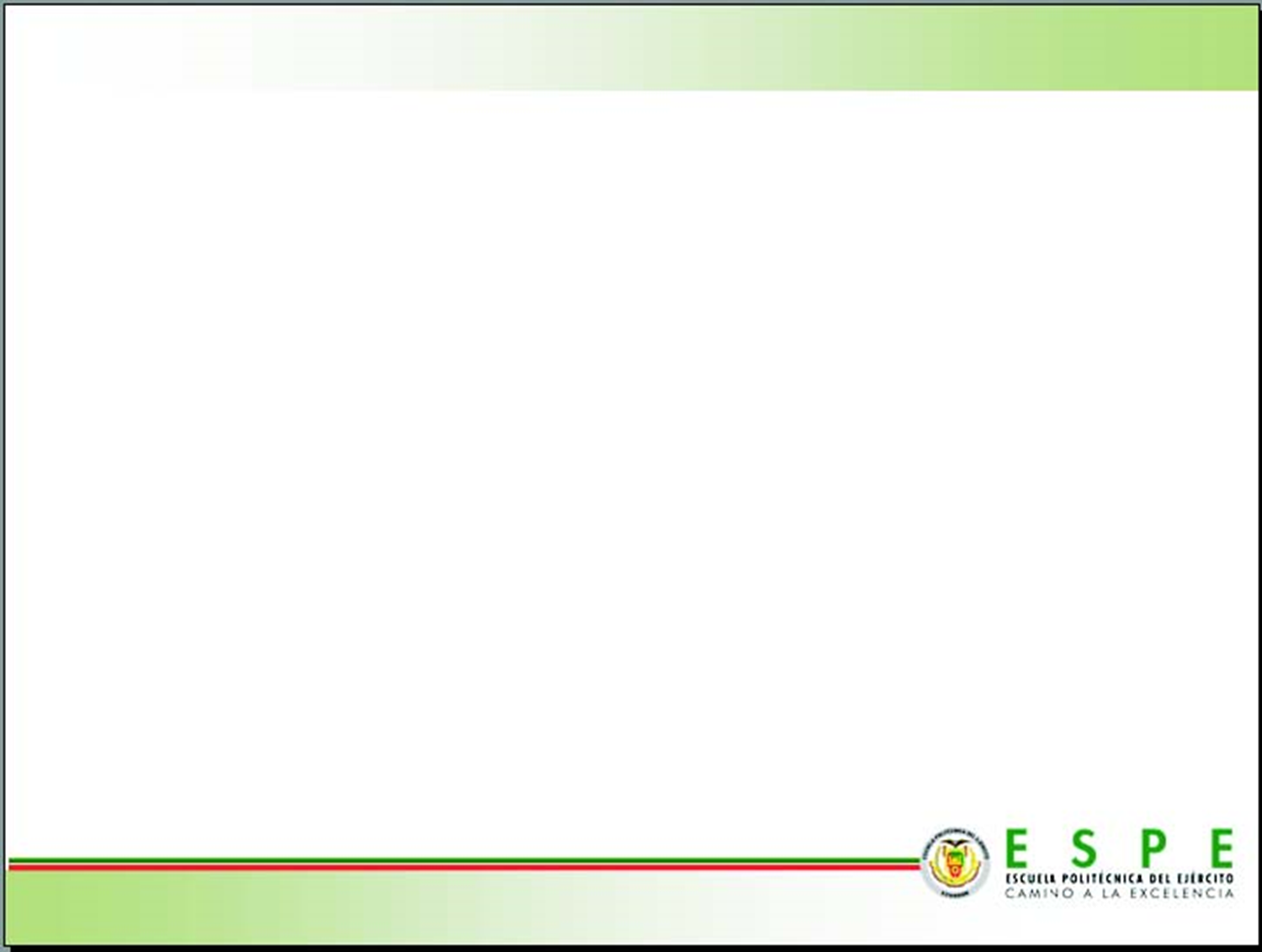 ANÁLISIS ECONÓMICO – FINANCIERO.
PROYECCIONES
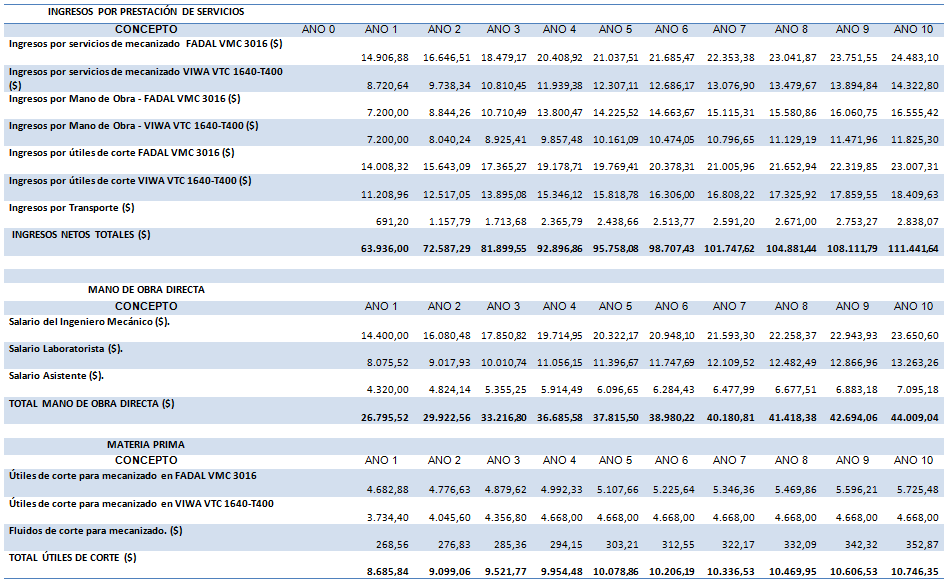 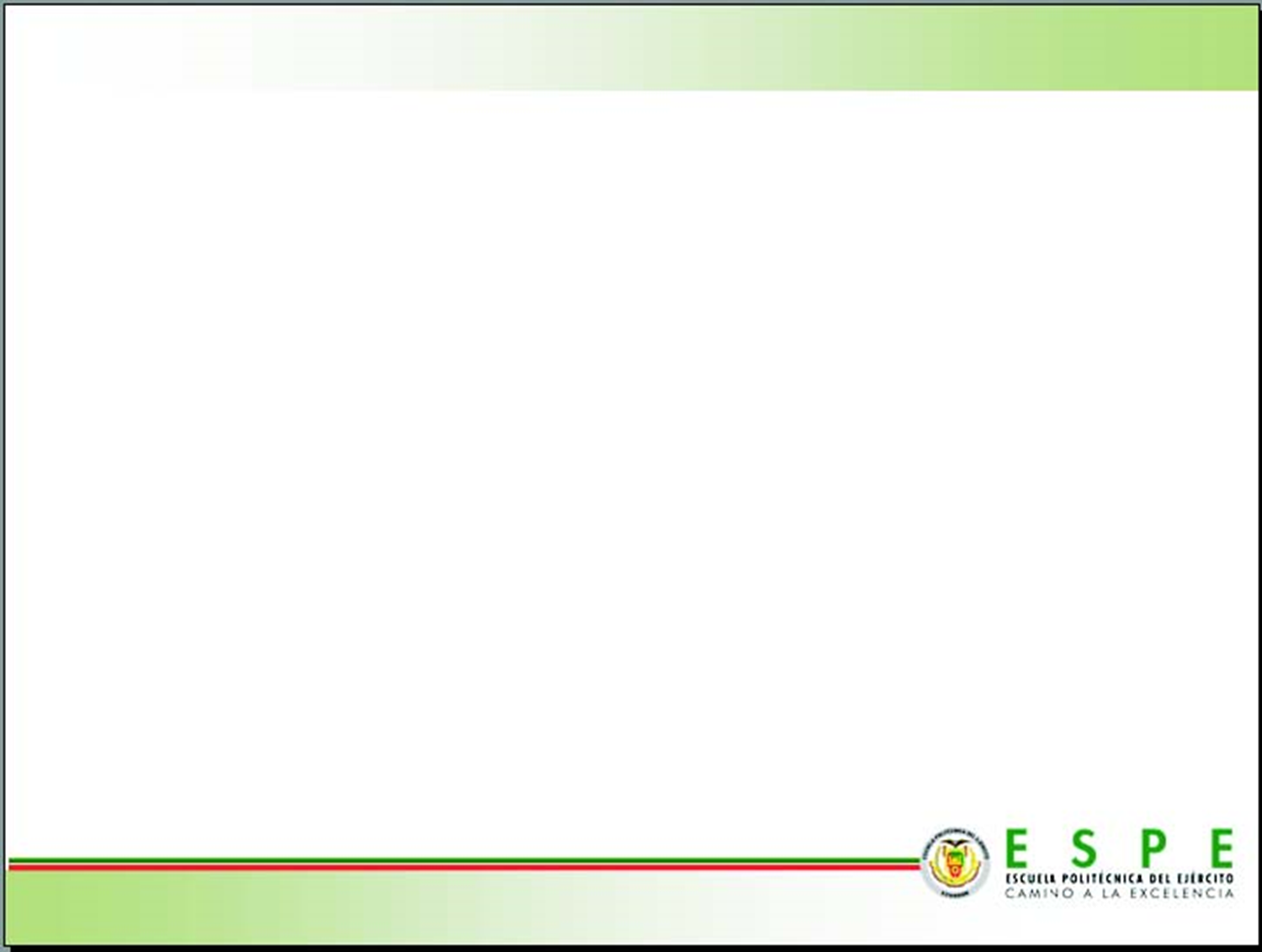 ANÁLISIS ECONÓMICO – FINANCIERO.
PROYECCIONES
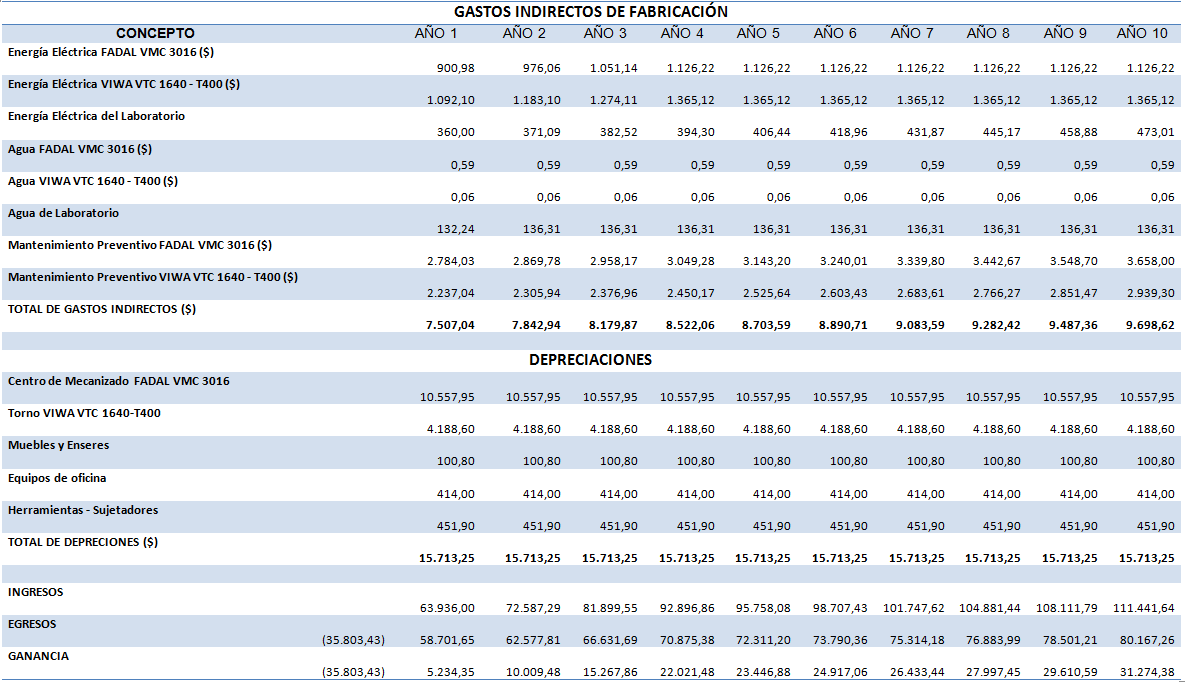 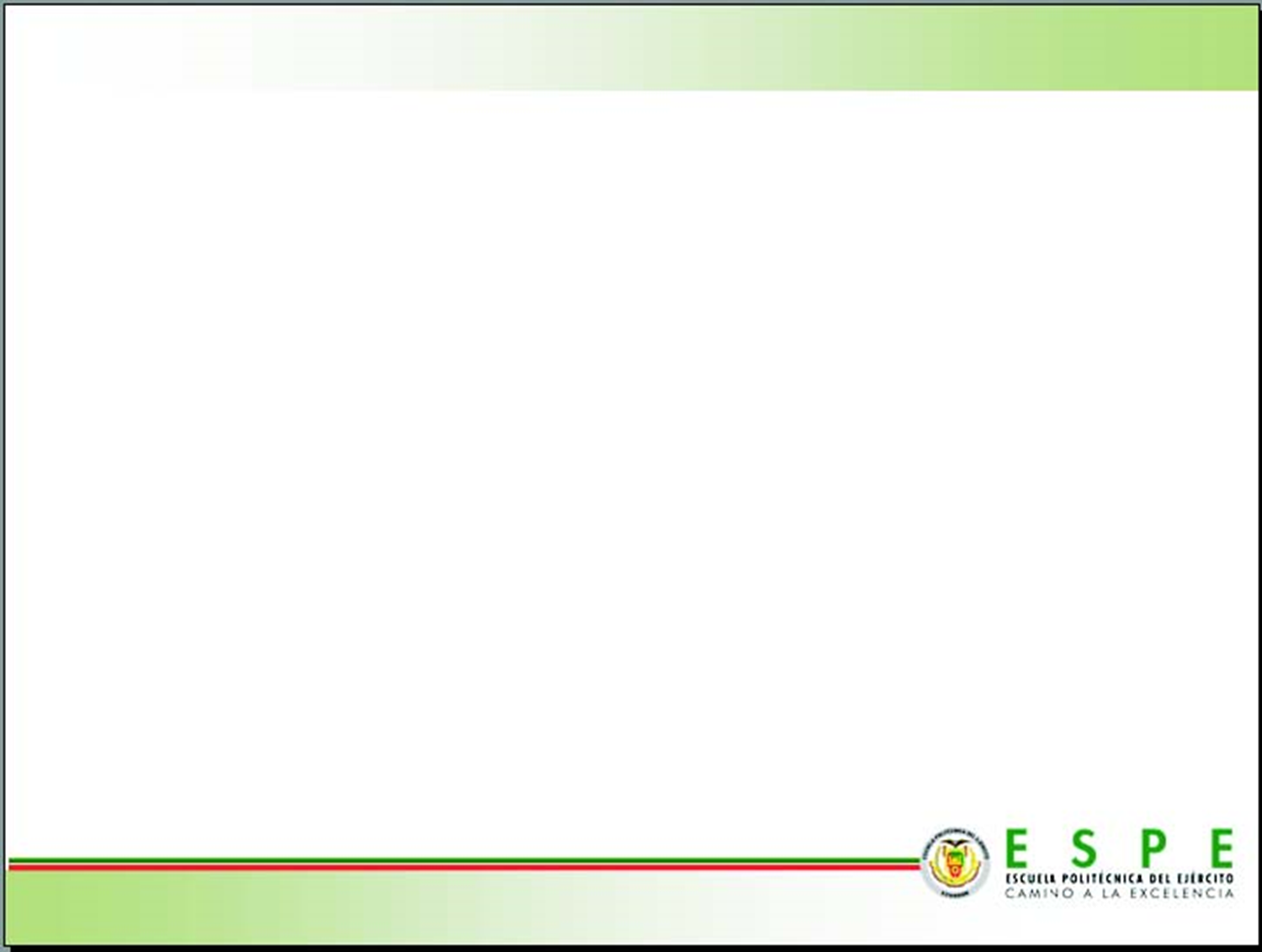 ANÁLISIS ECONÓMICO – FINANCIERO.
INDICADORES.
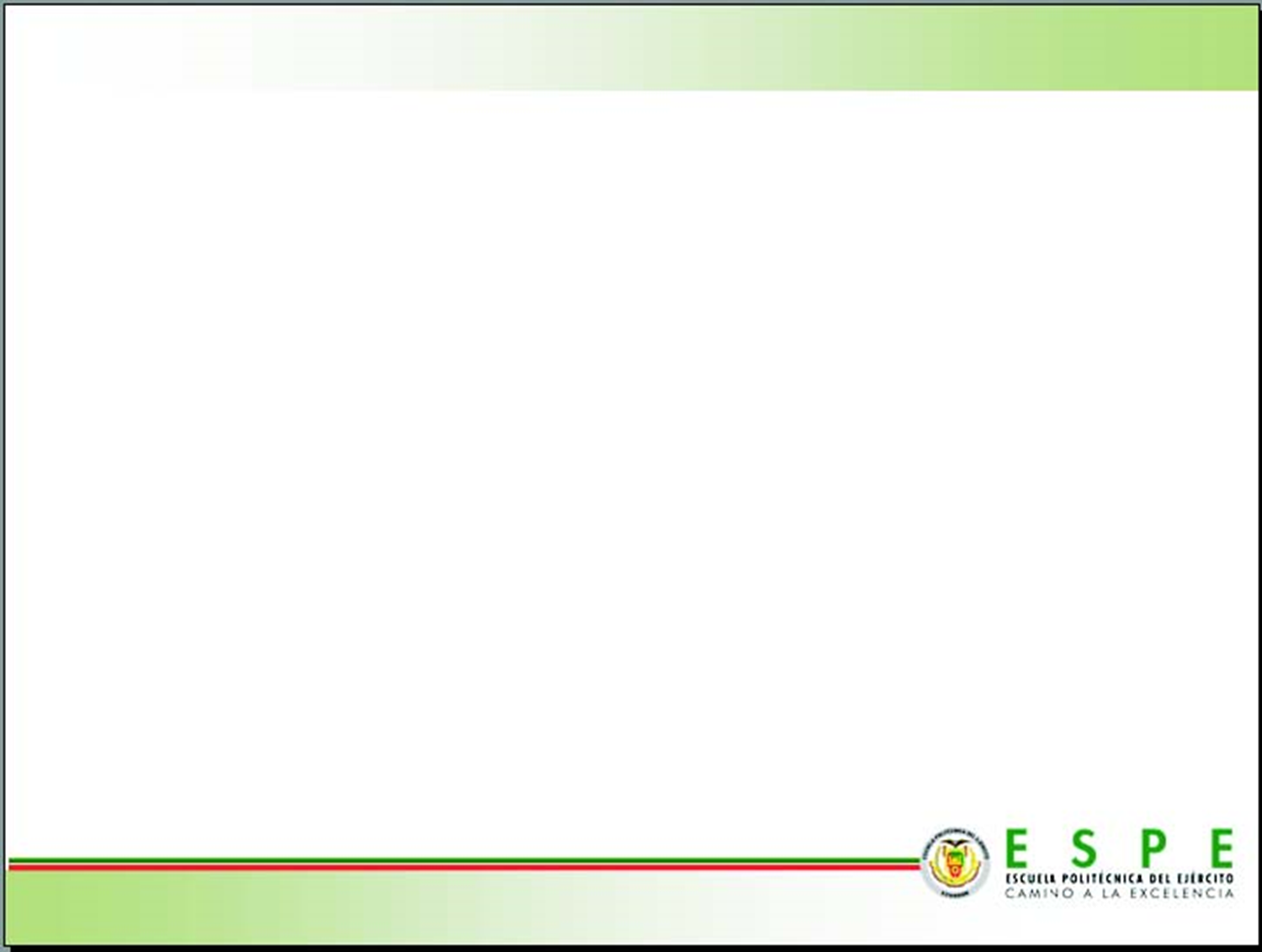 CONCLUSIONES
El Laboratorio de Procesos de Manufactura del DECEM, cuenta con maquinaria CNC (Centro de Mecanizado FADAL, Torno VIWA y además dispone de una Prototipadora), lo que genera una oportunidad ante la creciente demanda del servicio de mecanizado CNC en el mercado local.

El cálculo del costo por servicio (hora-máquina) que se ofertará al mercado será de 12,94 $/h para el Centro de Mecanizado FADAL VMC 3016 y  7,57 $/h  para el Torno VIWA VTC 1640 – T400. 

Como resultado del estudio técnico para la prestación de servicios externos en el Centro de Mecanizado FADAL VMC 3016 se determinó, que el precio que se ofertará es 35,30% menor al precio ofertado (20 $/h) en el mercado, por los potenciales competidores.

En el caso del Torno VIWA VTC 1640-T400 se determinó que el precio de la hora máquina para la prestación de servicios externos es 61,15% menor al precio ofertado en el mercado, por los potenciales competidores.
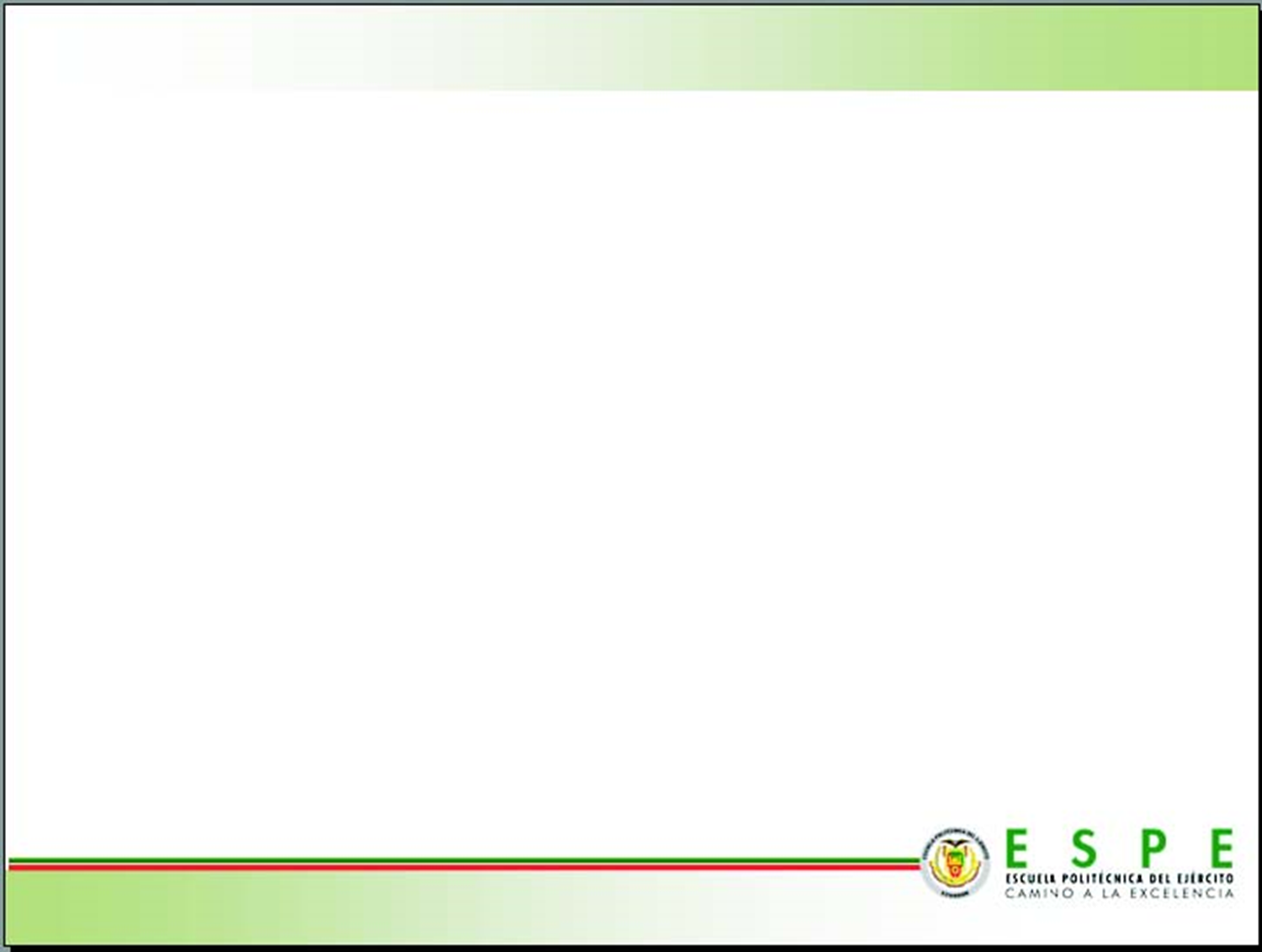 CONCLUSIONES
El Torno VIWA VTC 1640 - T400 debe ser utilizado para producción en serie, para utilizar en mayor proporción la máquina y disminuir los costos generados por mano de obra.

Los elementos producidos con mayor frecuencia en el medio son: ejes, engranes, matrices y moldes. Utilizando materiales como: aceros, broces, aluminios, hierros y algunos polímeros. Es importante contar con una base de datos de los costos de estos materiales para elaborar cotizaciones con mayor facilidad. 

El estudio económico - financiero del presente proyecto, reveló que la inversión inicial sería de $ 35.803,43. Considerando esto, los índices económicos - financieros de factibilidad para un periodo de 10 años arrojaron los siguientes resultados:
VAN = $ 126.853.42
TIR = 39%
B/C = 1,17
PRI = 4 años, 2 meses y 26,4 días
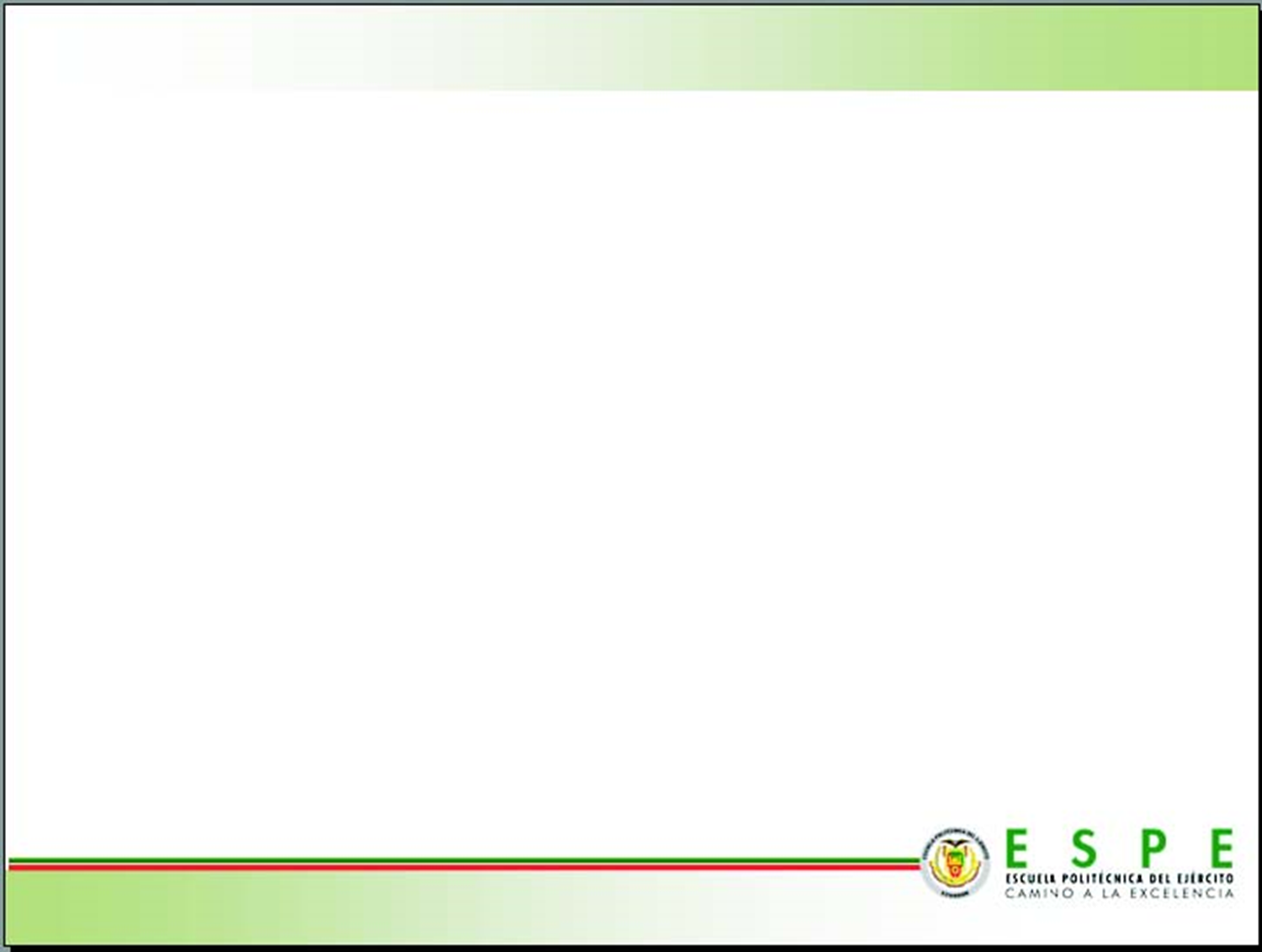 CONCLUSIONES
Del estudio realizado en el capítulo 6 del presente proyecto se puede concluir que:
 El valor actual neto es mayor que cero.
La TIR es mayor que la TMAR.
La relación costo – beneficio es mayor que uno.

     Por lo que el proyecto puede ser aceptado y considerado para su ejecución.
El Laboratorio de Procesos de Manufactura del DECEM posee maquinaria CNC que está siendo subutilizada, ya que prestan servicios para prácticas de Laboratorio durante 40 horas mensuales (480 horas anuales), esto implica que las máquinas se encuentran paradas 120 horas mensuales, que al año serían 1440 horas; y al prestar servicios externos se podría generar una ganancia de $ 18.504,00 anuales con el Centro de Mecanizado FADAL VMC 3016 y con el torno VIWA $ 10.440,00 anuales, sin incluir el costo de la mano de obra.  

La utilización de un software para el cálculo de costos permitirá realizar cotizaciones en el Laboratorio de Procesos de Manufactura del DECEM, con mayor rapidez y eficacia, considerando todos los elementos y criterios que intervienen al mecanizar un determinado elemento o pieza.
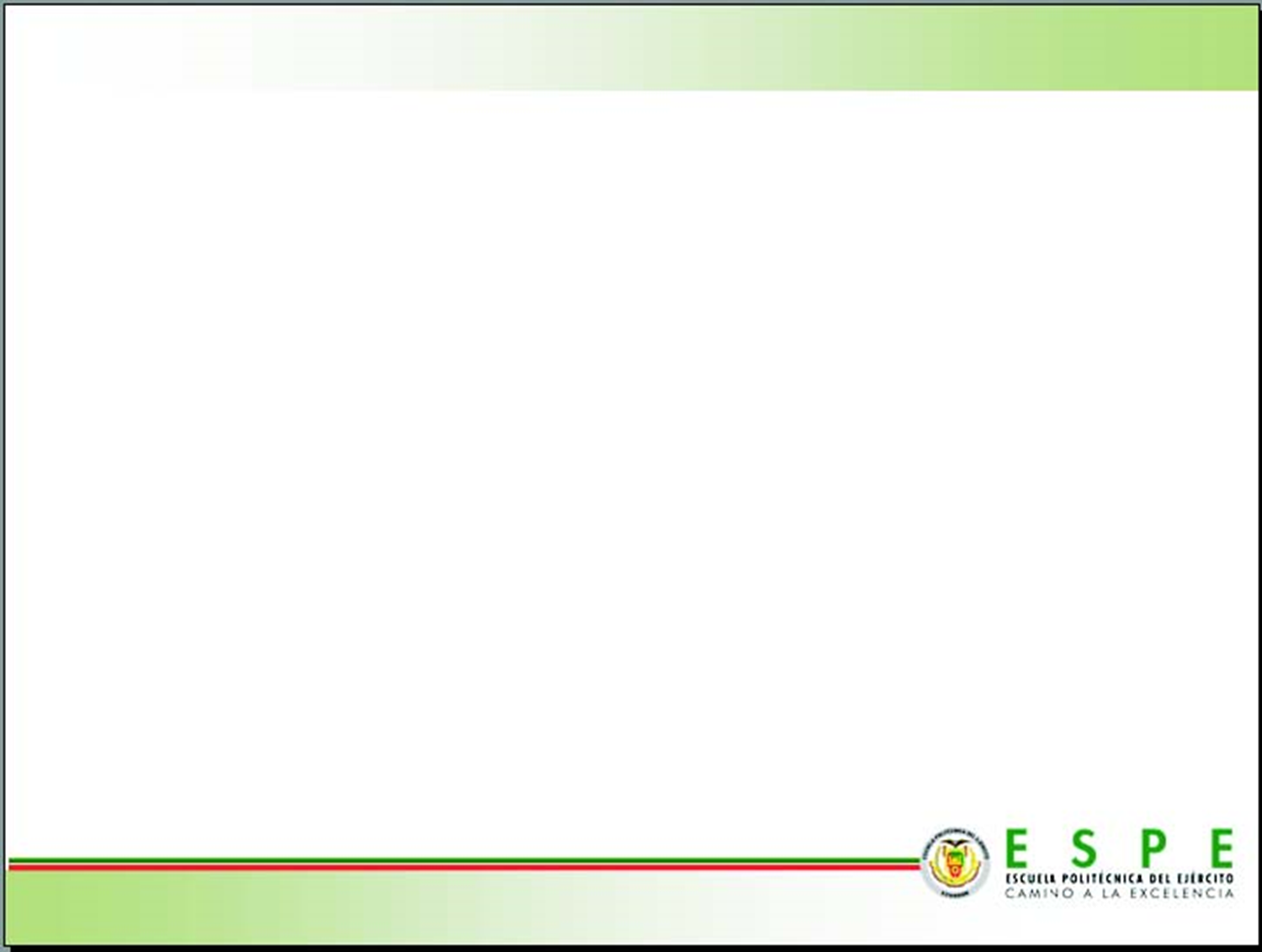 CONCLUSIONES
El software es un entorno amigable para el usuario, posee guías de ayuda en cada una de las ventanas o formularios para facilitar el correcto uso del mismo. Además es un programa “tipo” que puede desarrollarse e implementarse para calcular los costos en otros Laboratorios de los diferentes departamentos de la ESPE.

Al desarrollar un software en el entorno web, permite al usuario tener mayor accesibilidad al mismo, es decir; puede trabajar desde cualquier dispositivo móvil o computador portátil con acceso a internet. 

Existen empresas ajenas al sector metalmecánico, que necesitan los servicios de mecanizado para la  elaboración de sus productos. Estas empresas pertenecen mayoritariamente al sector de alimentos o al sector textil. Esto  permitirá ampliar el campo de acción en el cual trabajaría el Laboratorio de Procesos de Manufactura del DECEM
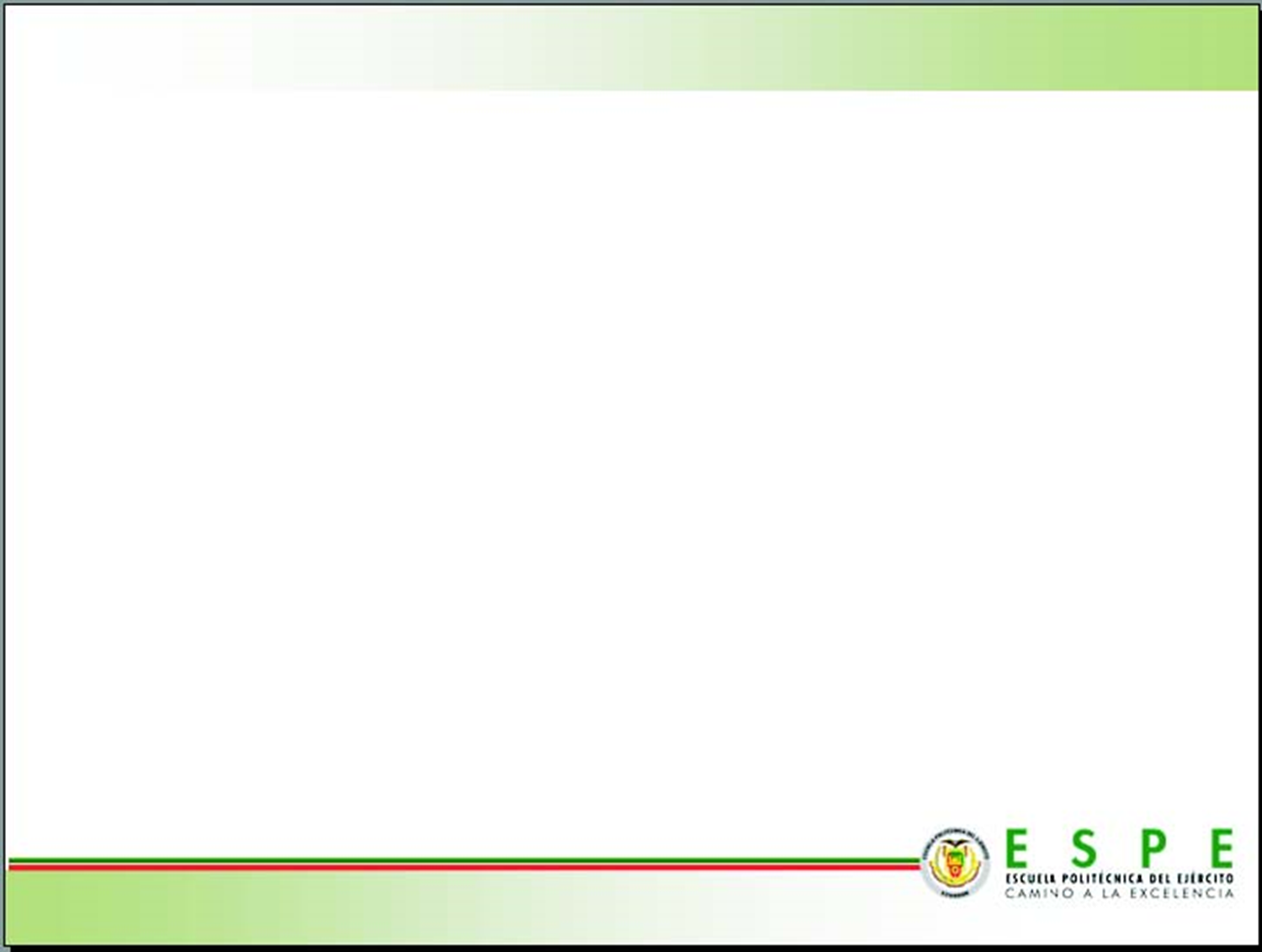 RECOMENDACIONES
Se recomienda introducir el servicio de mecanizado al mercado, garantizando la Introducir el servicio de mecanizado al mercado, garantizando la permanencia del mismo aprovechando el hecho de ser una universidad de prestigio académico y también contar con apoyo del estado hacia el sector metalmecánico y ser declararlo como sector estratégico para el desarrollo del país. 

Es necesario garantizar el suministro del servicio a los clientes que lo demanden de acuerdo con la capacidad tecnológica instalada y el personal disponible en el laboratorio para invertir posteriormente en tecnología y capacitación del personal, en función del crecimiento en la demanda del servicio.

Se debe capacitar con regularidad al personal involucrado con el sistema de prestación de servicios y comercialización, además de motivar y estimular el desempeño en las actividades que desarrollan.
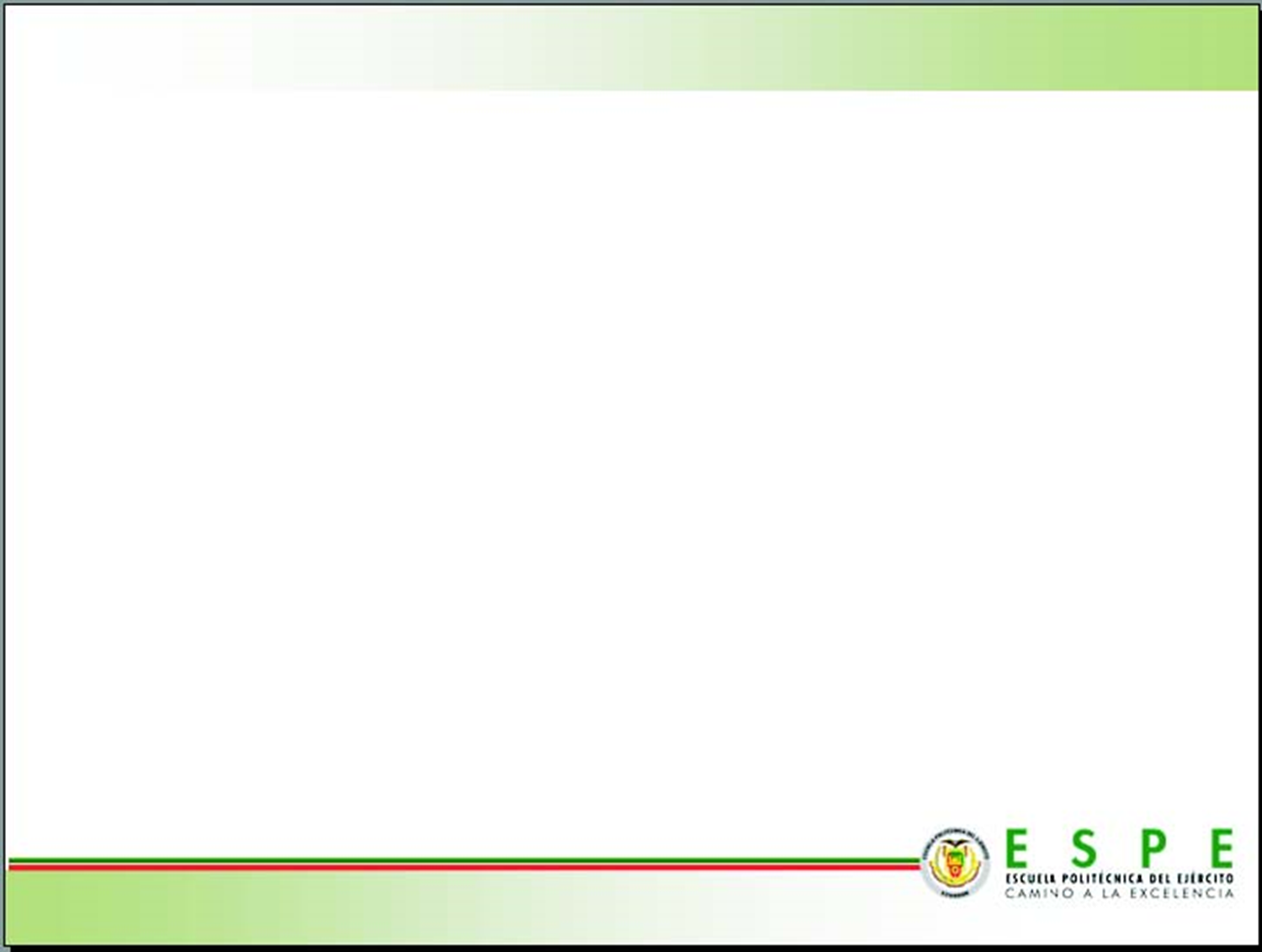 RECOMENDACIONES
Realizar un monitoreo permanente de las máquinas en base a los manuales proporcionados por el fabricante, llenando los registros de trabajo, libros de vida, cambios de pieza, lubricantes entre otros; lo que permitirá prolongar la vida útil de las máquinas y optimizar el rendimiento de trabajo de las mismas.

Para seleccionar el fluido de corte y prolongar la vida útil de la herramienta, es recomendable considerar los siguientes criterios:
Material del elemento a fabricar.
Material del útil de corte.
Y la maquinaria de trabajo.

Tomar en cuenta estos criterios, ayudará prolongar la duración de las herramientas de corte y por ende ahorrar al invertir en consumibles.

Para seleccionar el personal para la prestación de servicios del Laboratorio de Procesos de Manufactura del DECEM, es necesario tener en cuenta lo siguiente:
Experiencia en el manejo de maquinaria CNC.
Experiencia en el diseño de elementos y programación.
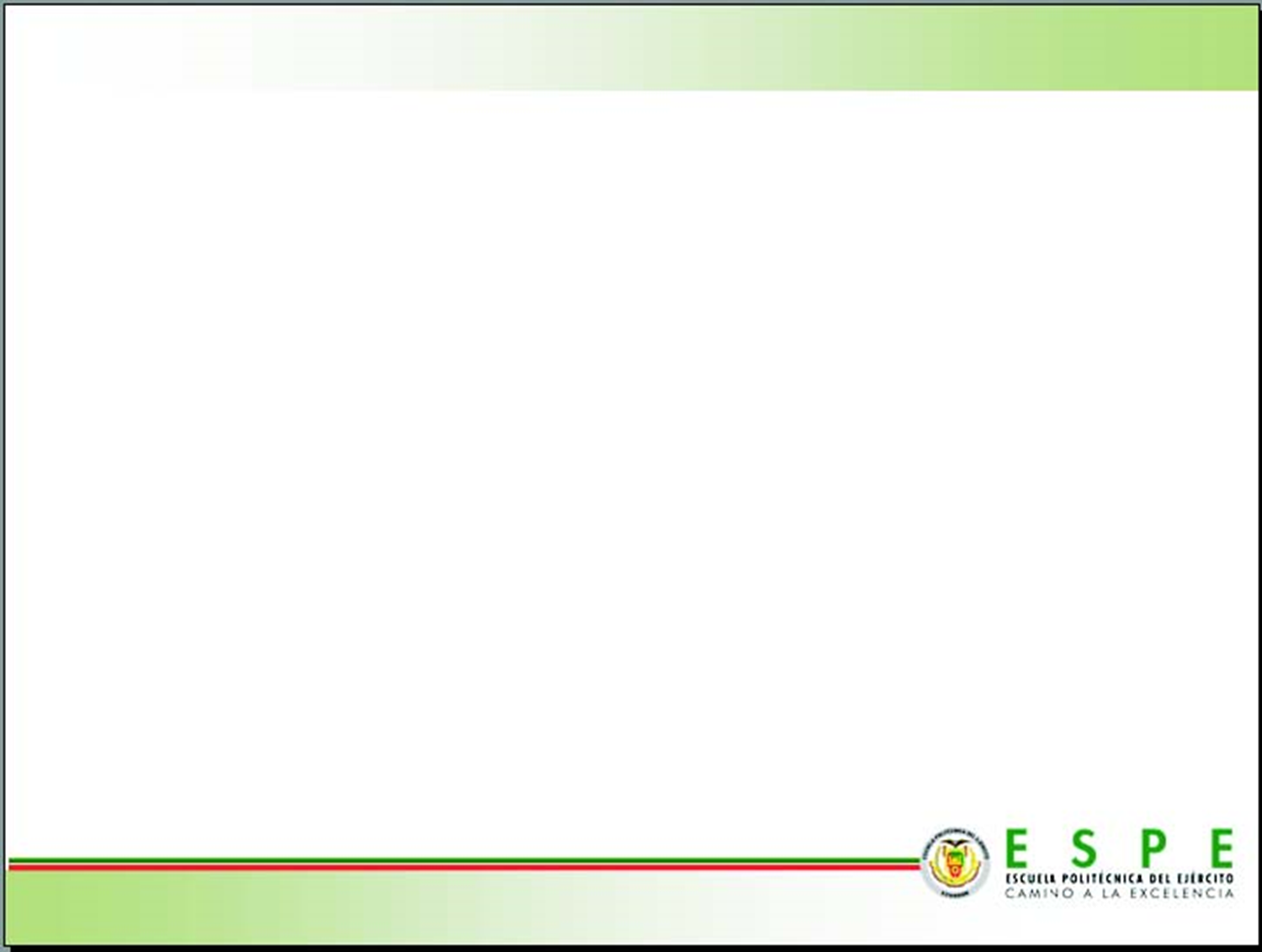 RECOMENDACIONES
Experiencia en la producción de partes y piezas por medio de tecnología CNC.
De este modo se puede garantizar la correcta operación de las máquinas, el correcto mantenimiento de las mismas y desde luego, el servicio de mecanizado CNC en sí.

Mantener capacitaciones continuas al personal sobre la utilización del Software COSMEC y programación de máquinas CNC para de esta manera conseguir:

El apoyo del colaborador en la solución de problemas y en la toma de decisiones.
Incrementar la confianza, la asertividad y el desarrollo.
Incrementar el nivel de satisfacción de los trabajadores.
Incrementar la productividad y calidad del trabajo.
Mejorar la relación entre jefes y subordinados.

Se sugiere realizar un proyecto complementario sobre los tiempos de mecanizado de elementos tipo como: engranes, matrices, ejes, etc., con la finalidad de  incrementar la aplicación del software COSMEC, el cual podría sugerir un estándar de tiempos para procesos y operaciones básicas en la elaboración de un determinado elemento.

Se propone realizar un estudio sobre los porcentajes de utilización de recursos (Maquinaria, Mano de obra, Consumibles, etc.) en los procesos de mecanizado.
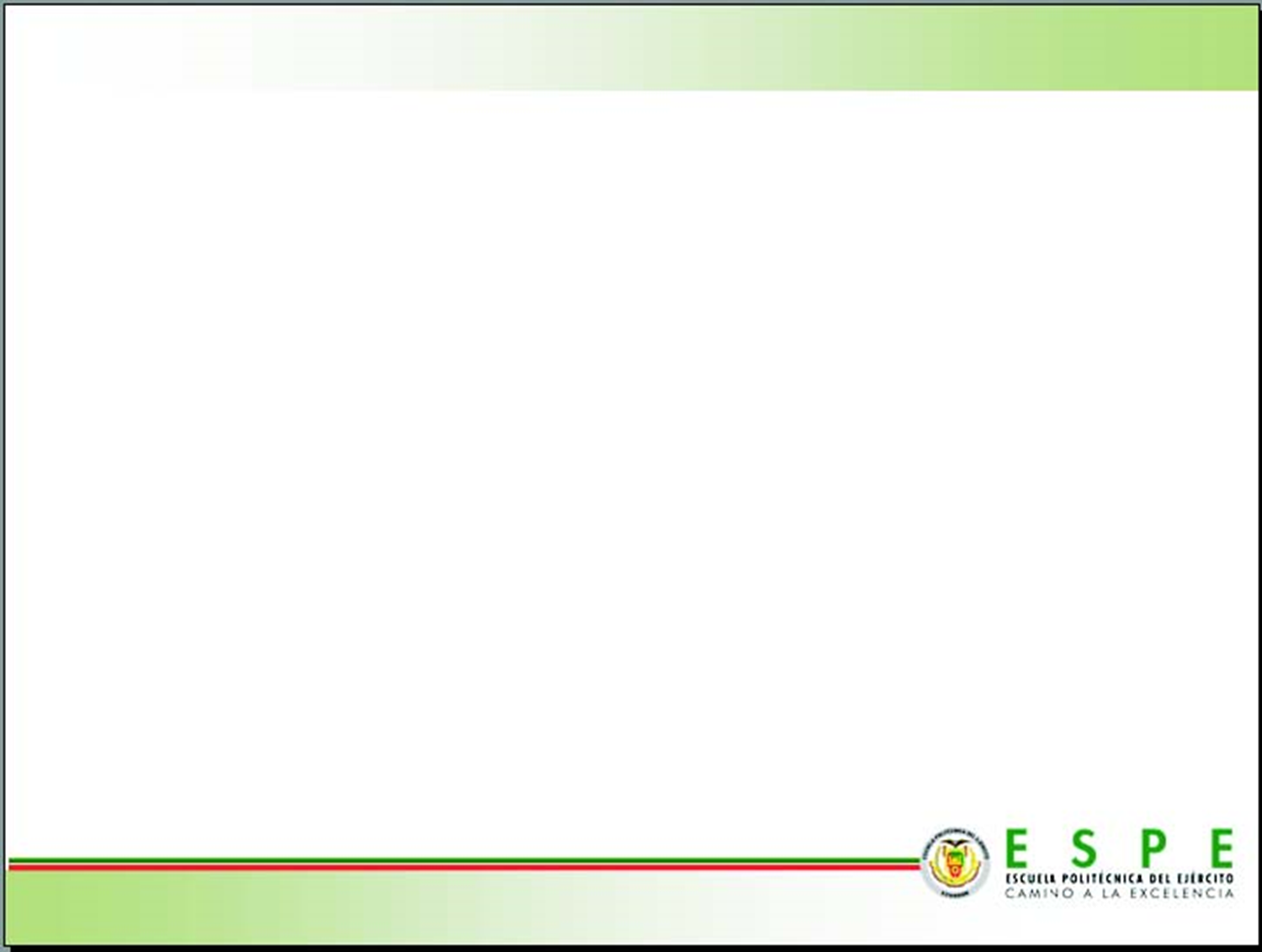 RECOMENDACIONES
Se recomienda realizar un estudio sobre los porcentajes de utilización de recursos (Maquinaria, Mano de obra, Consumibles, etc.) en los procesos de mecanizado.